Исследовательская работа
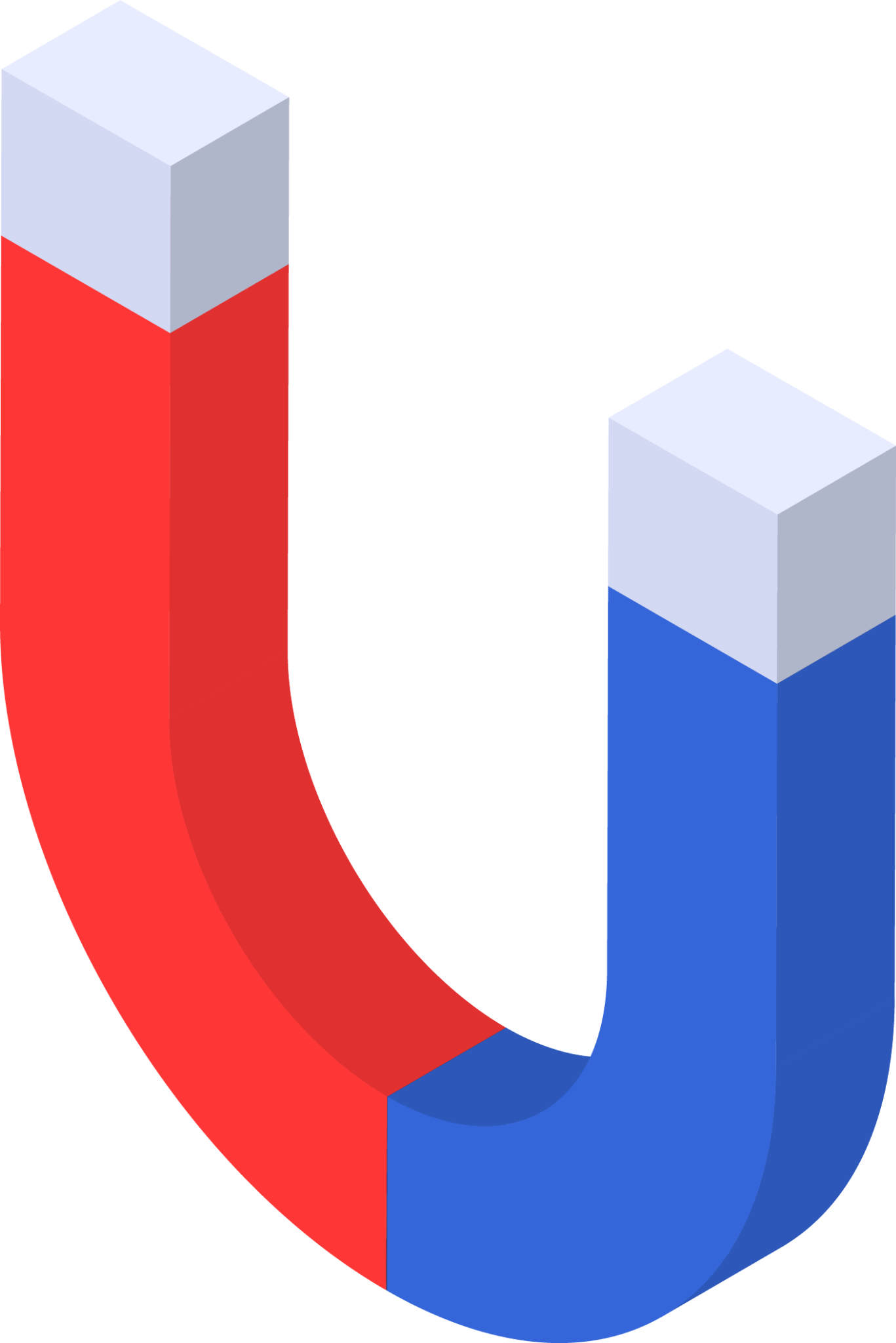 НЕВИДИМАЯ СИЛА
МАГНИТА
Выполнили: воспитанники подготовительной группы МБДОУ детского сада №6 Брезгунов Степан, Минязова Вероника, Ставничук Арина и Жаров Александр
Руководитель:  воспитатель Чернышова Олена Викторовна
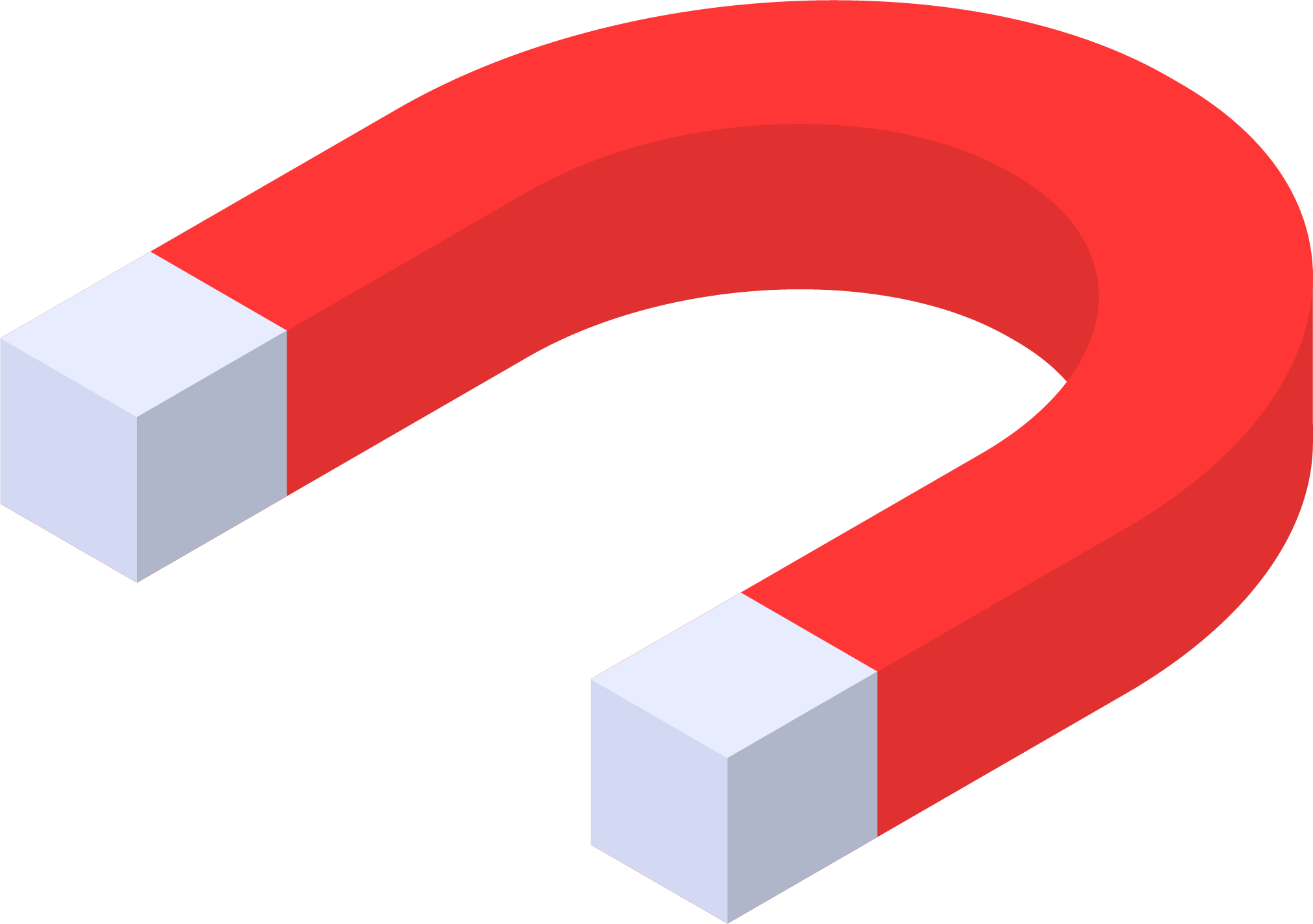 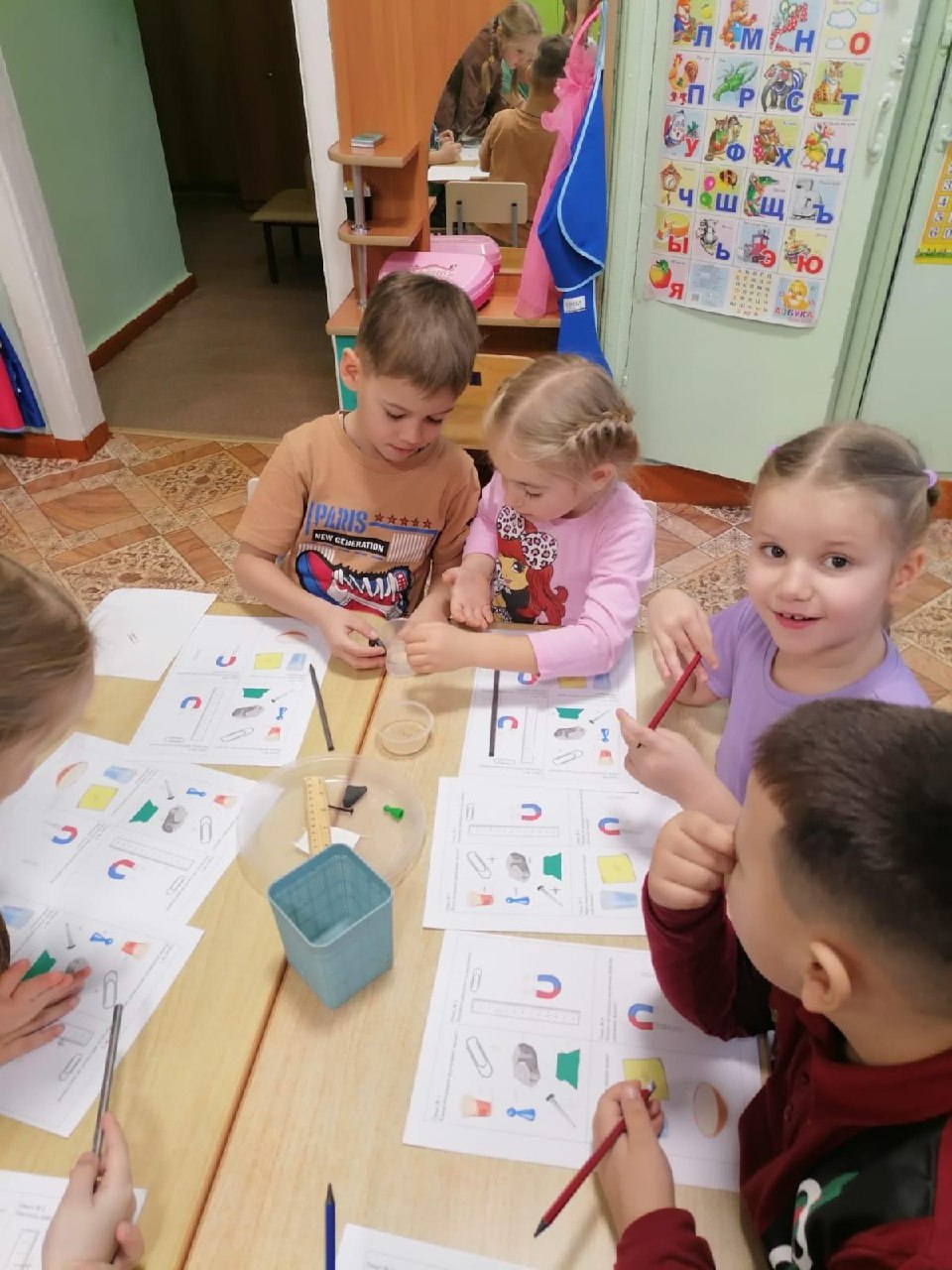 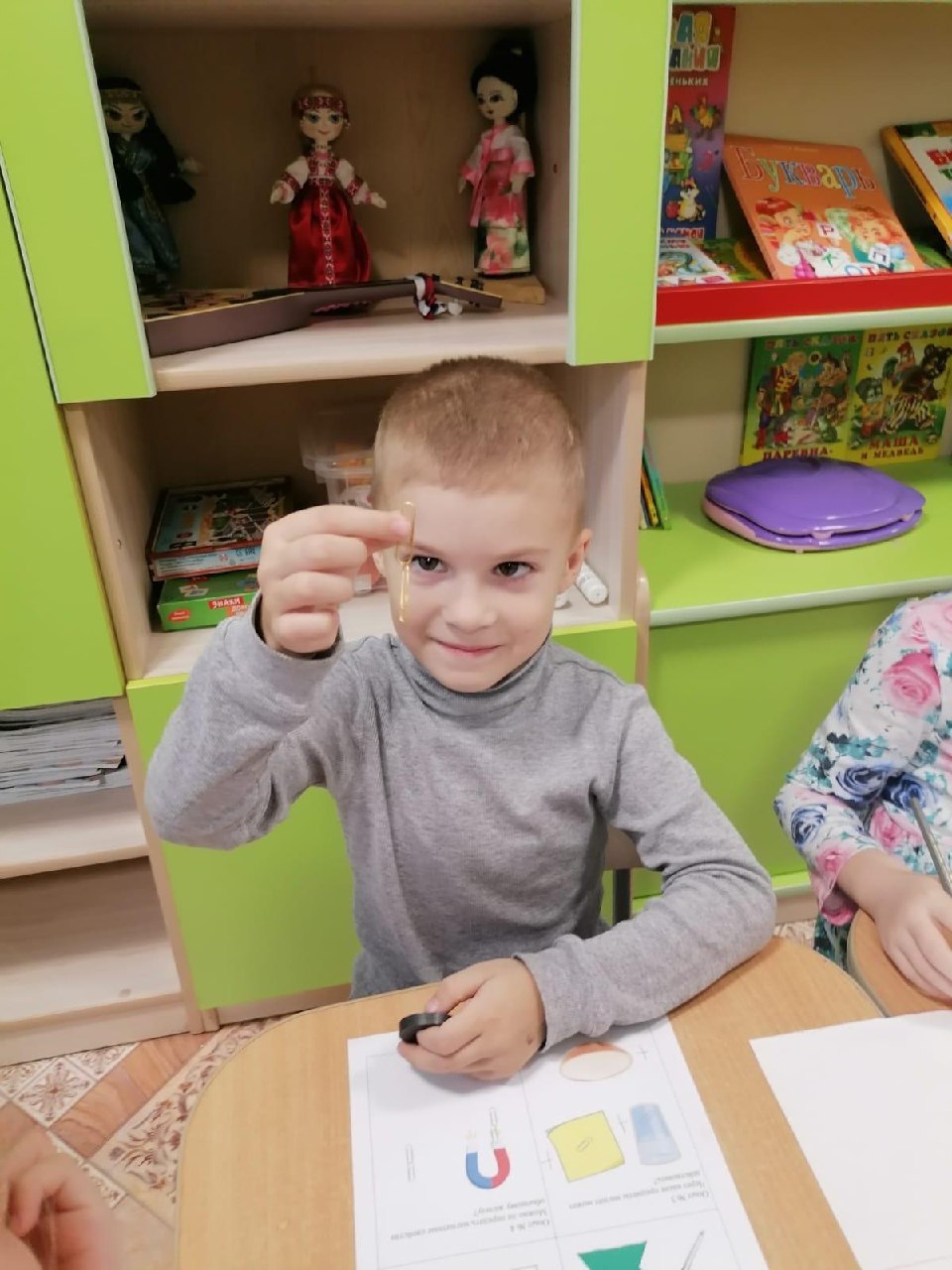 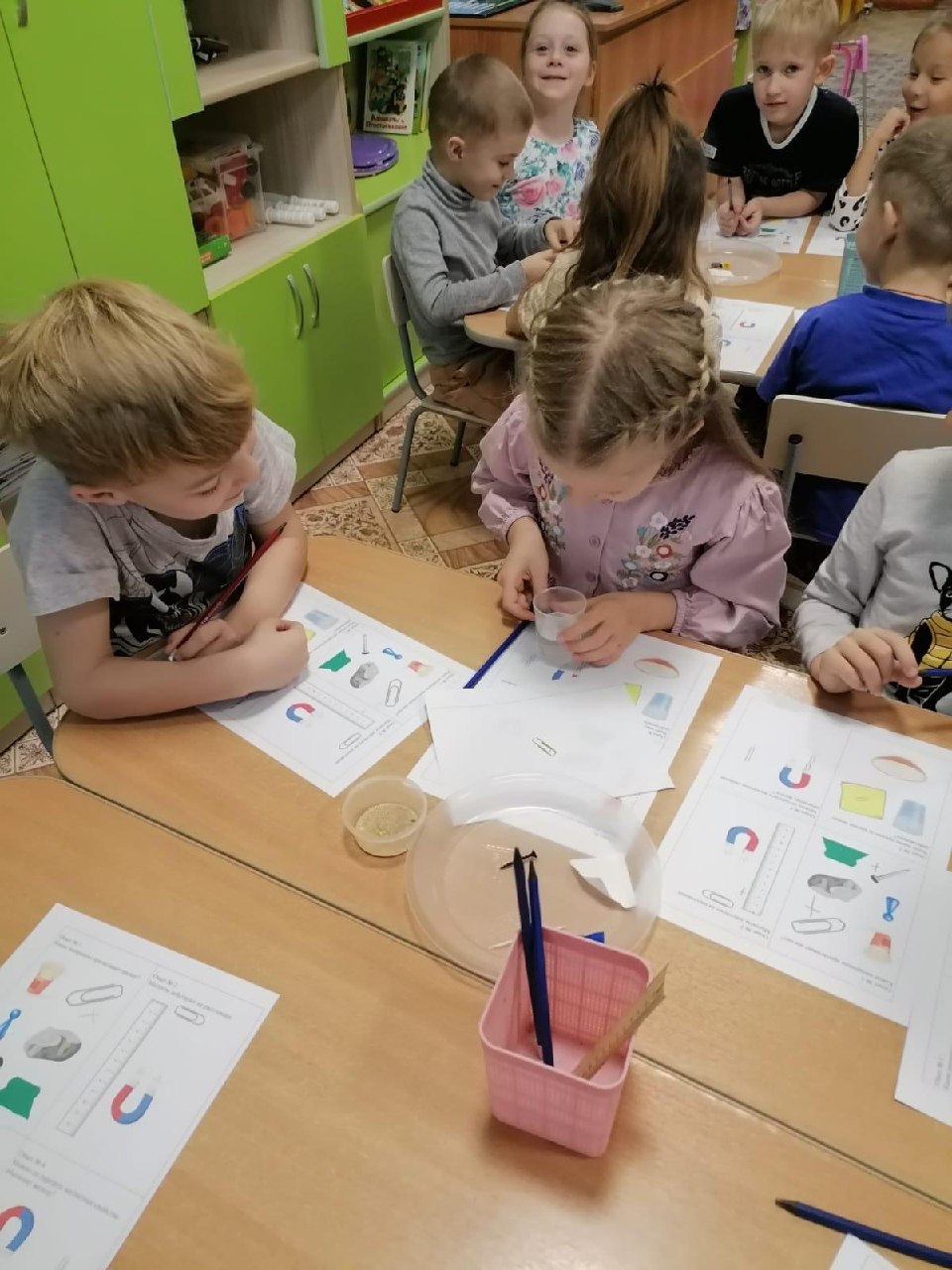 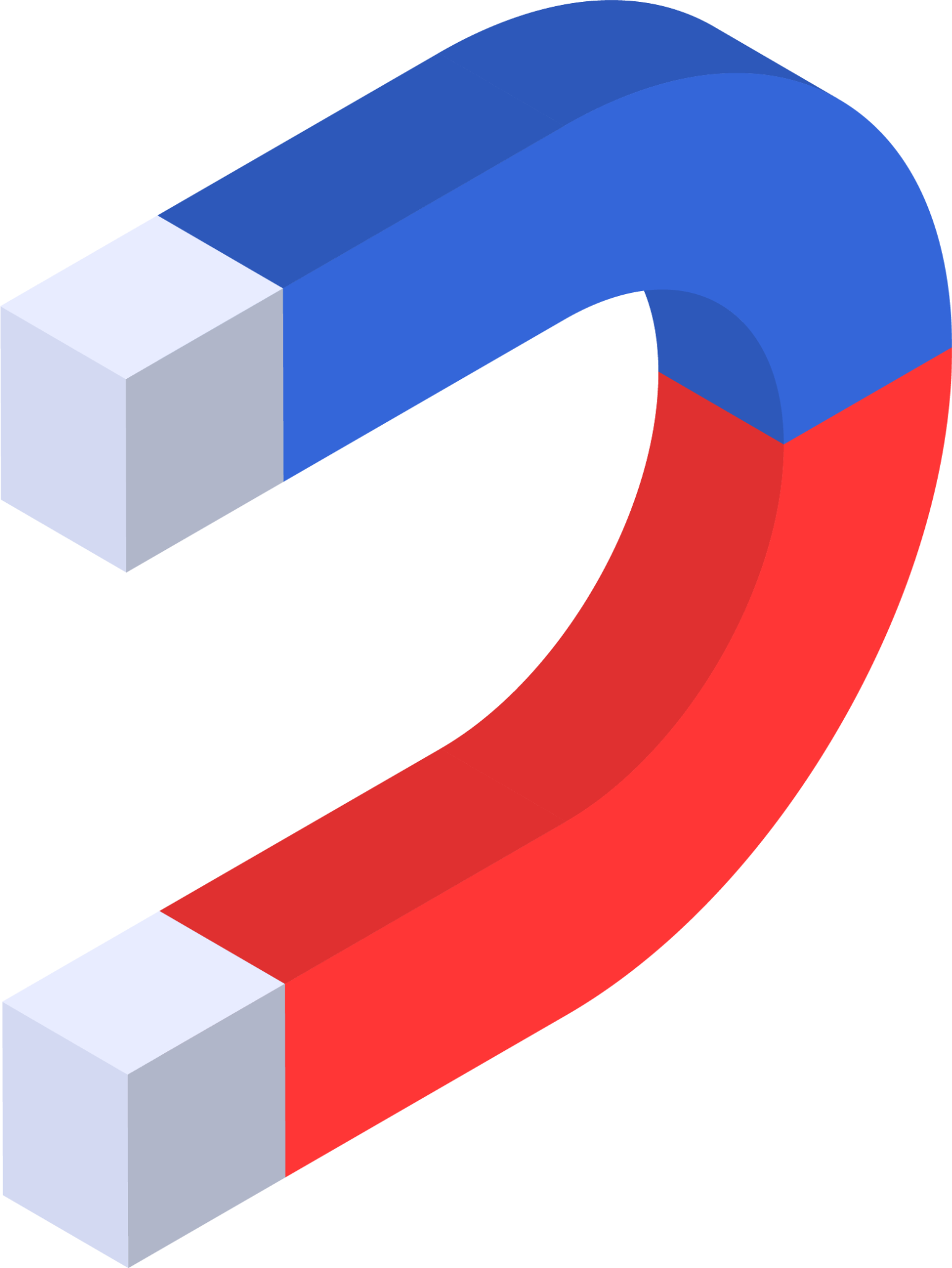 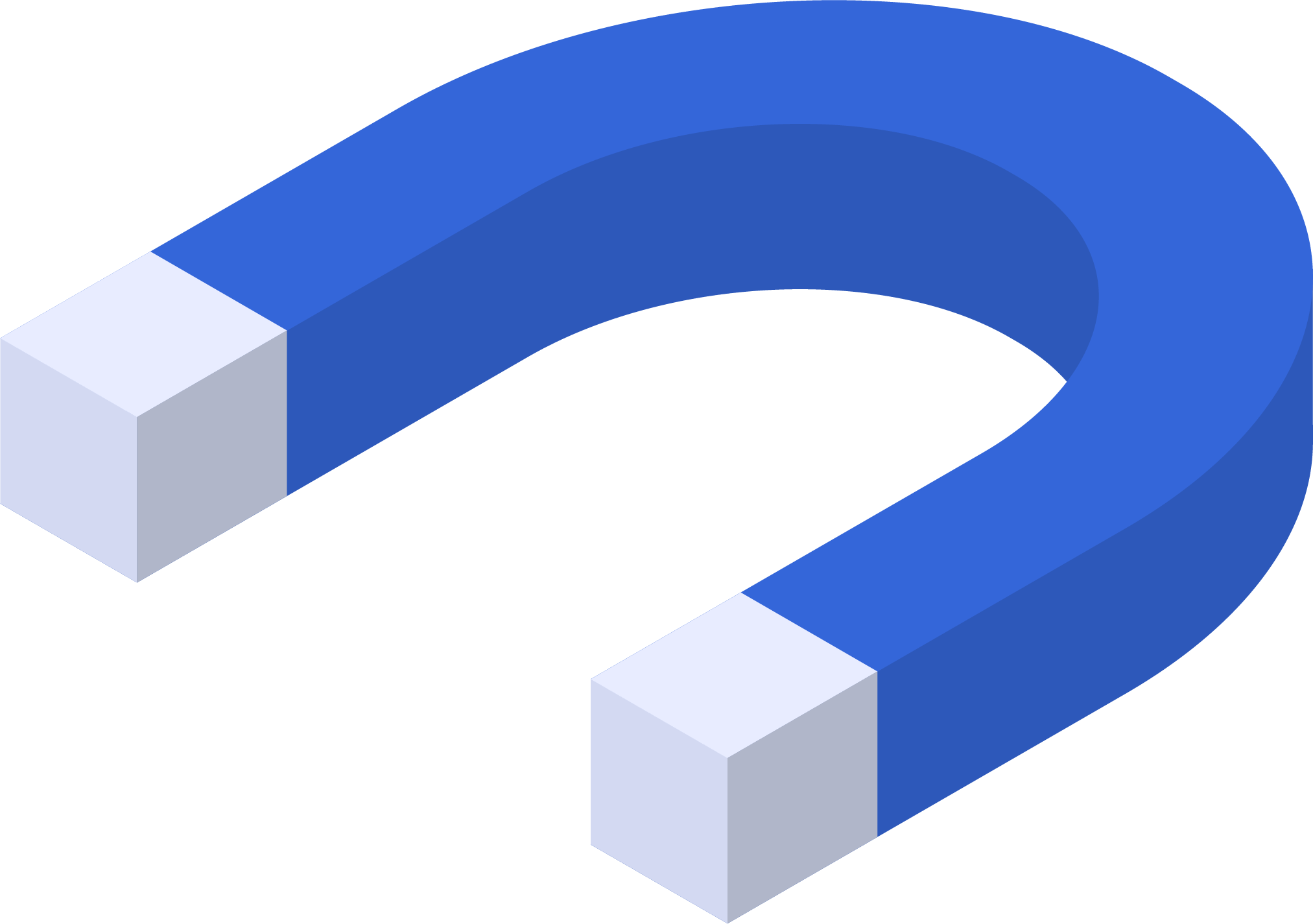 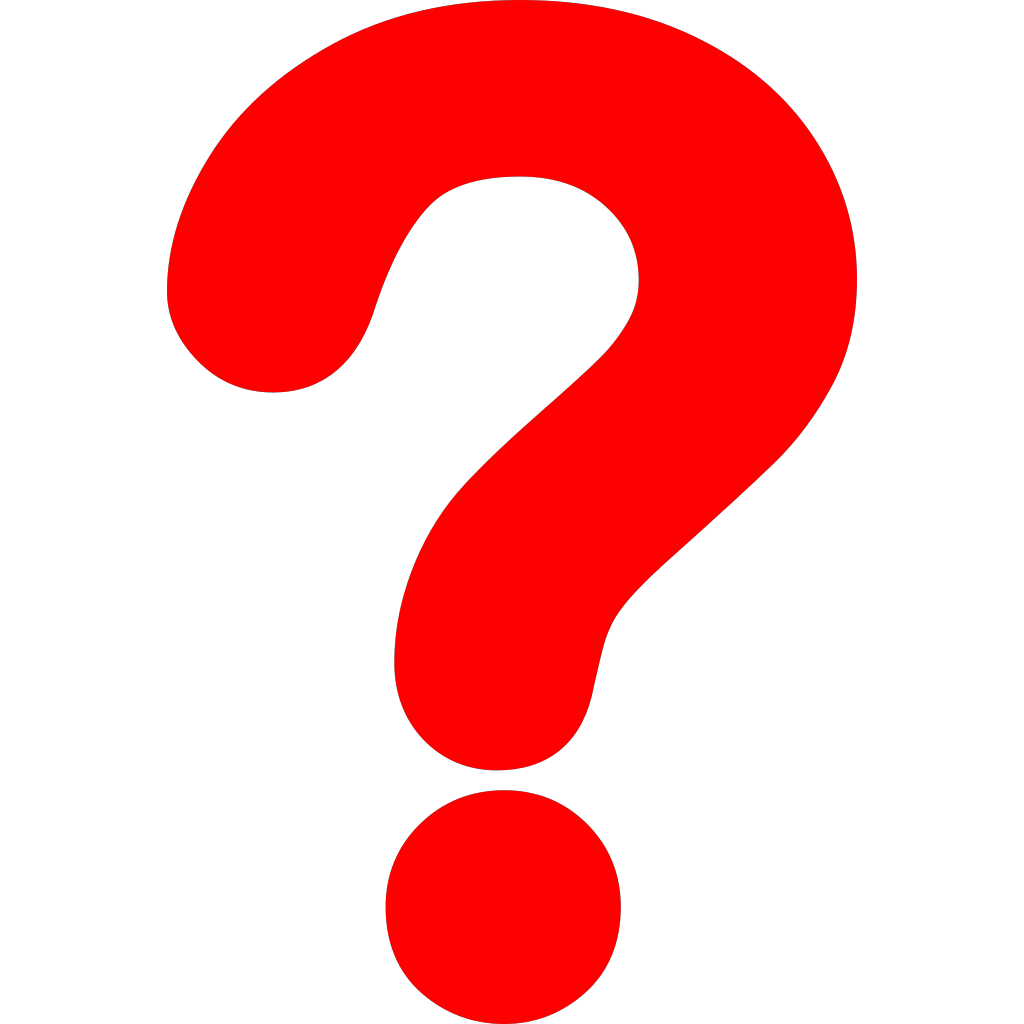 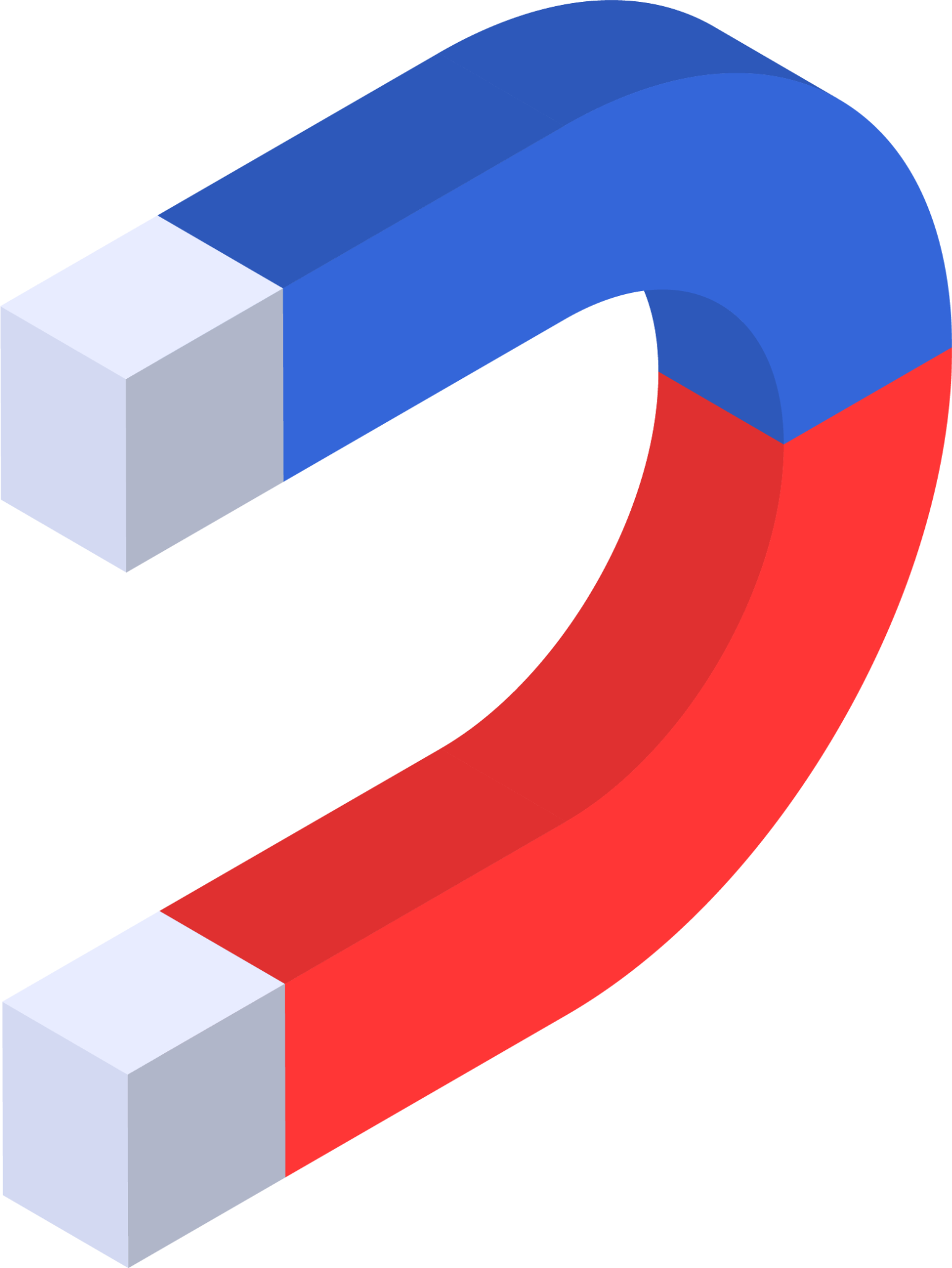 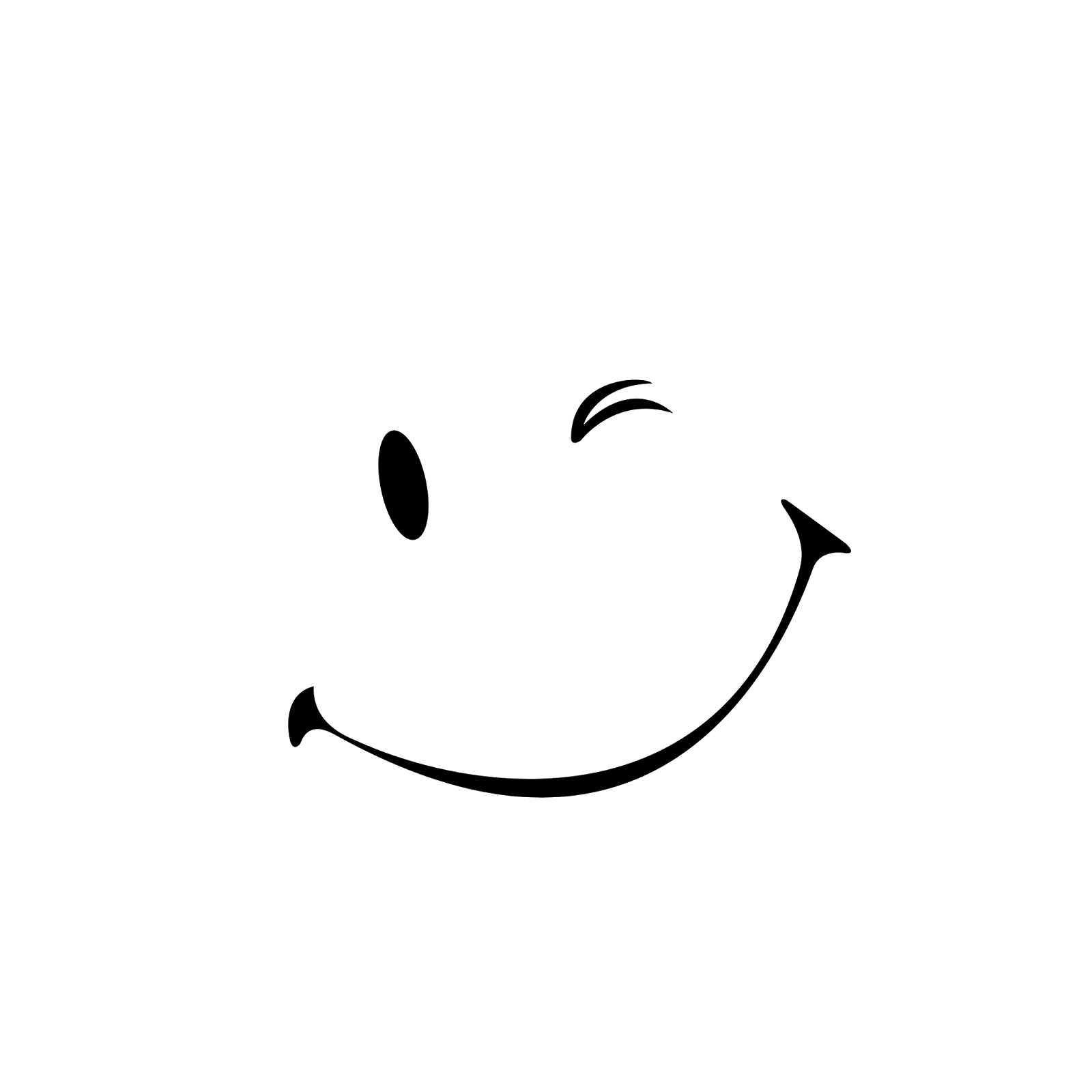 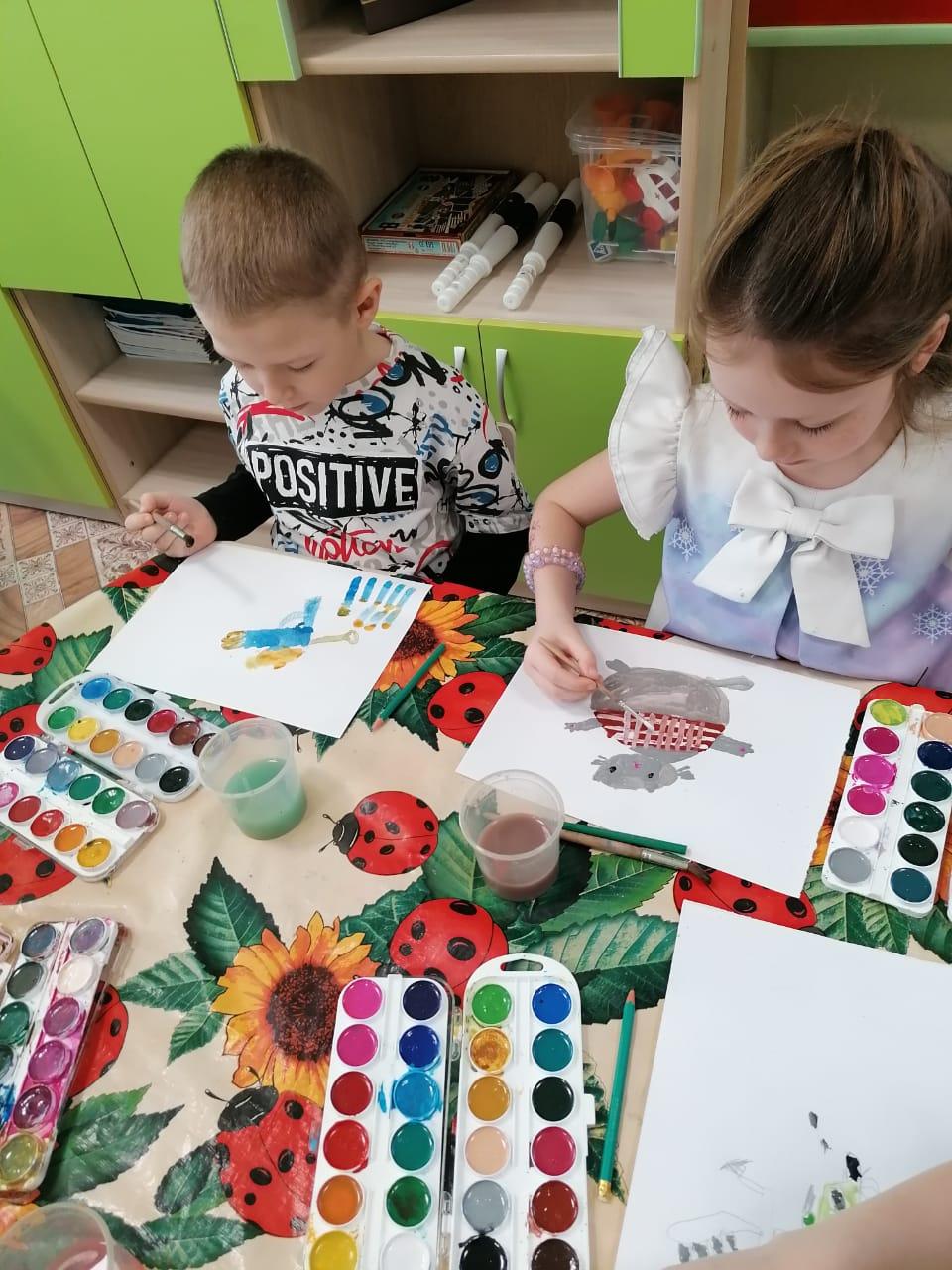 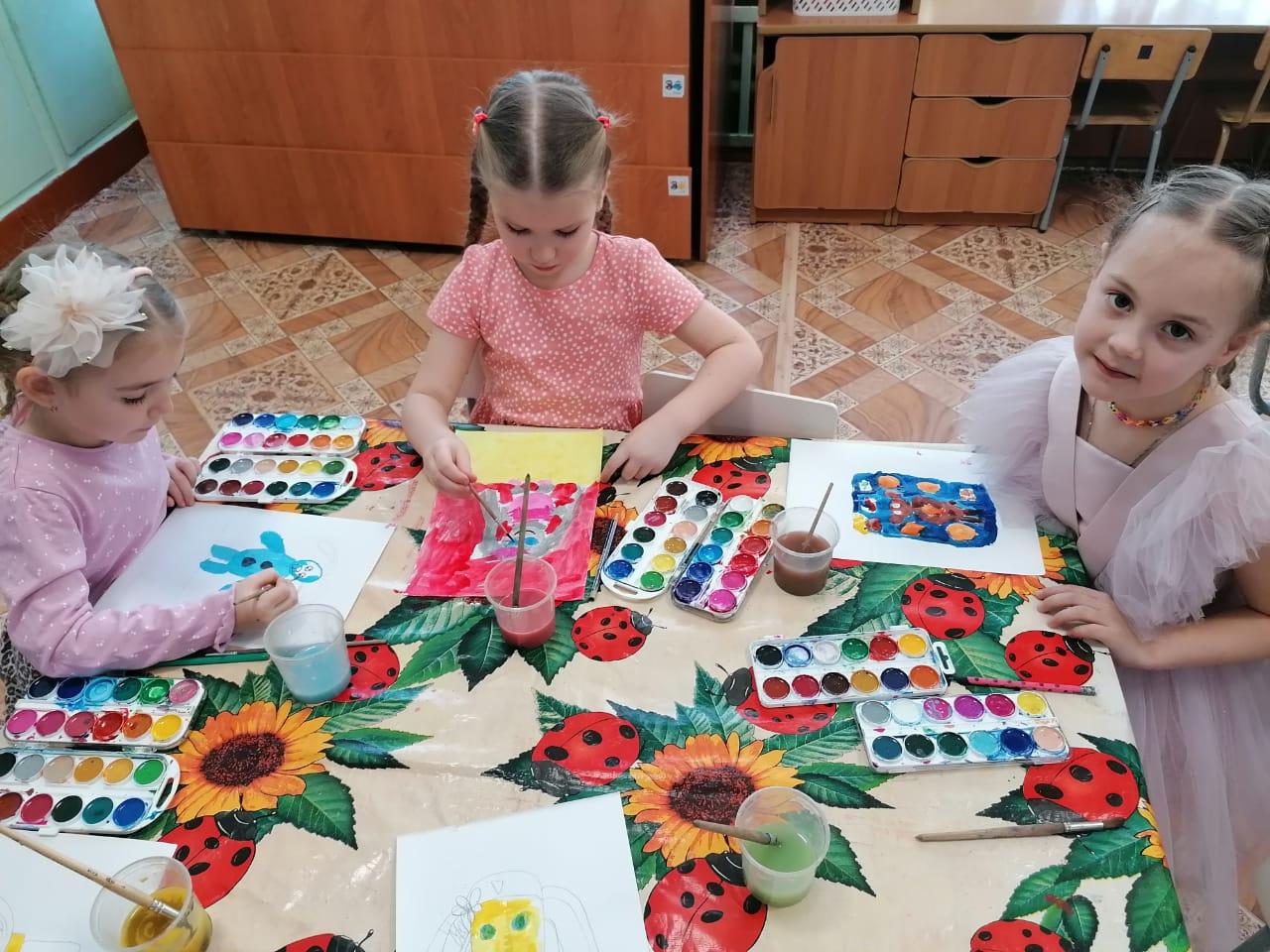 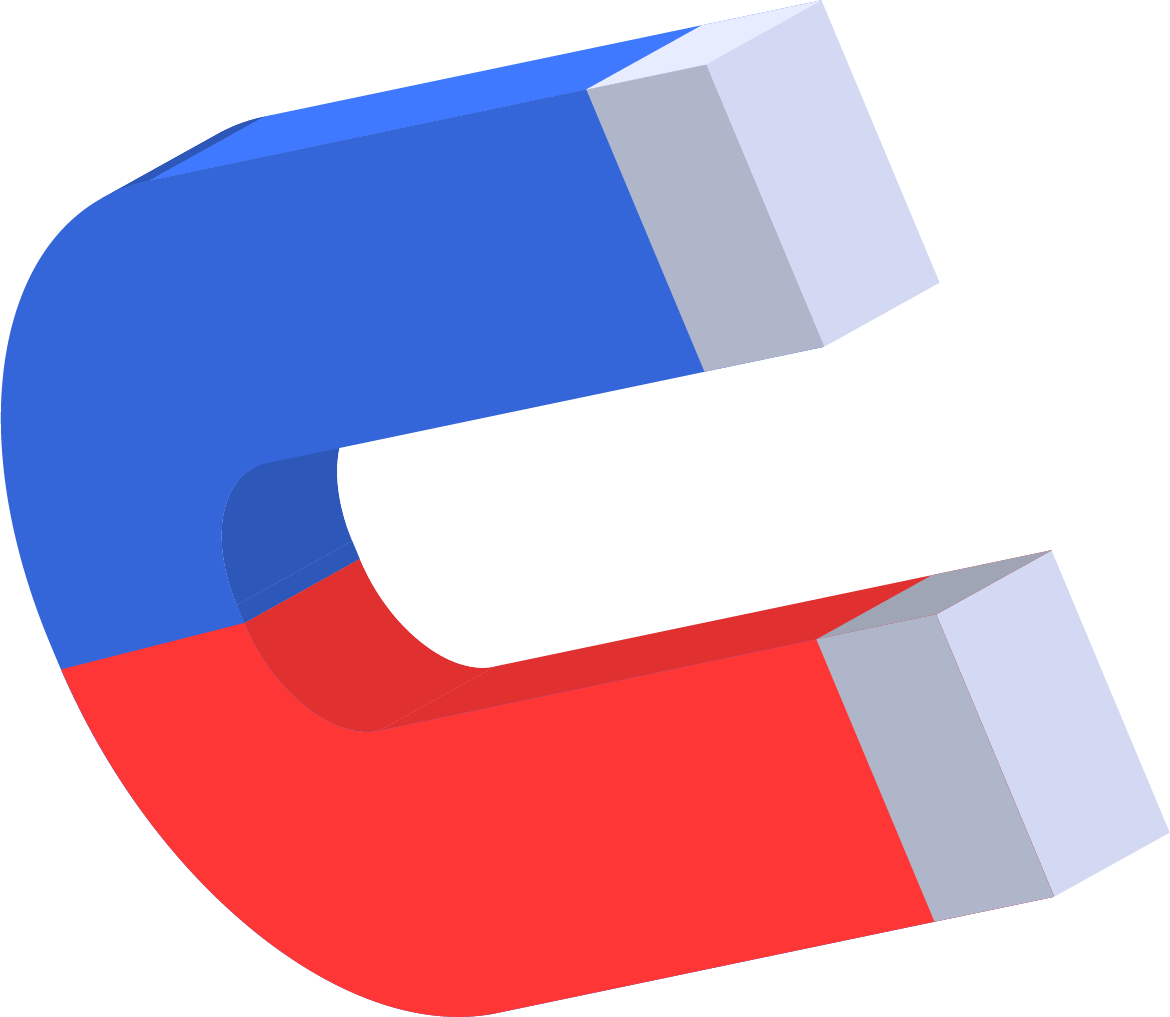 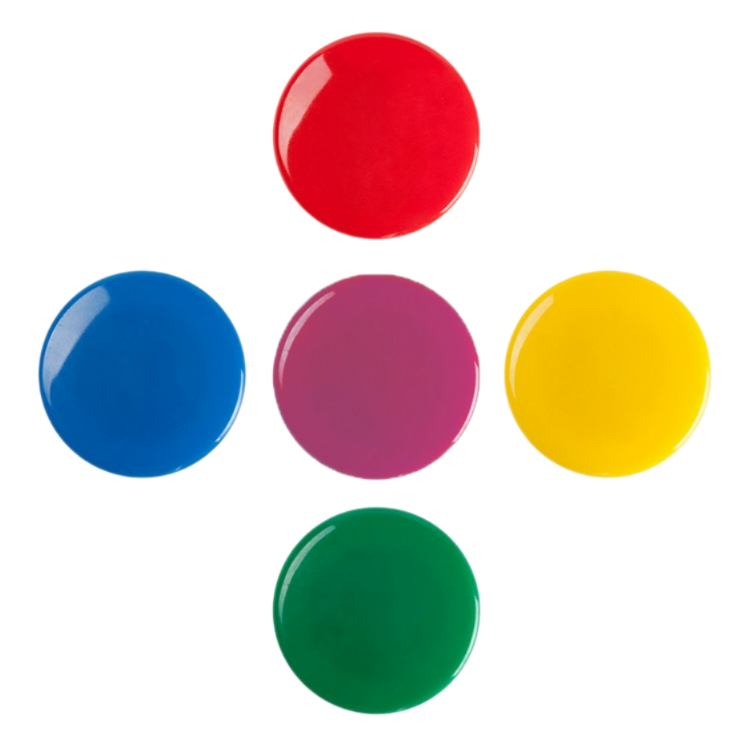 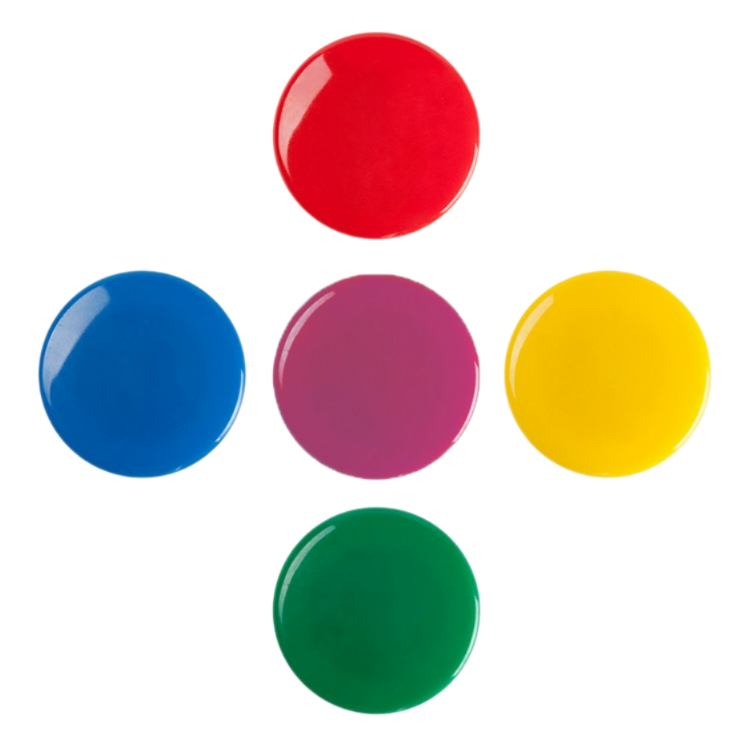 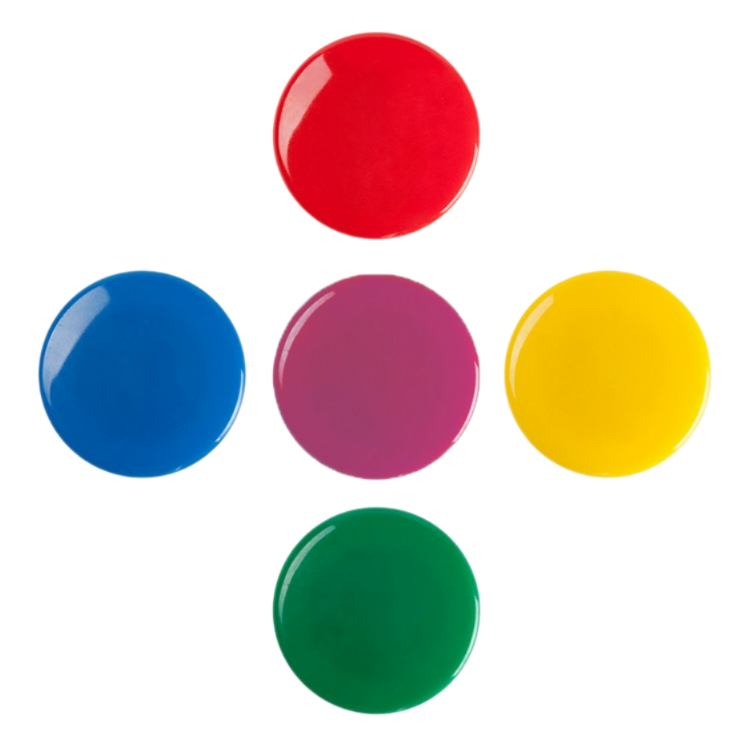 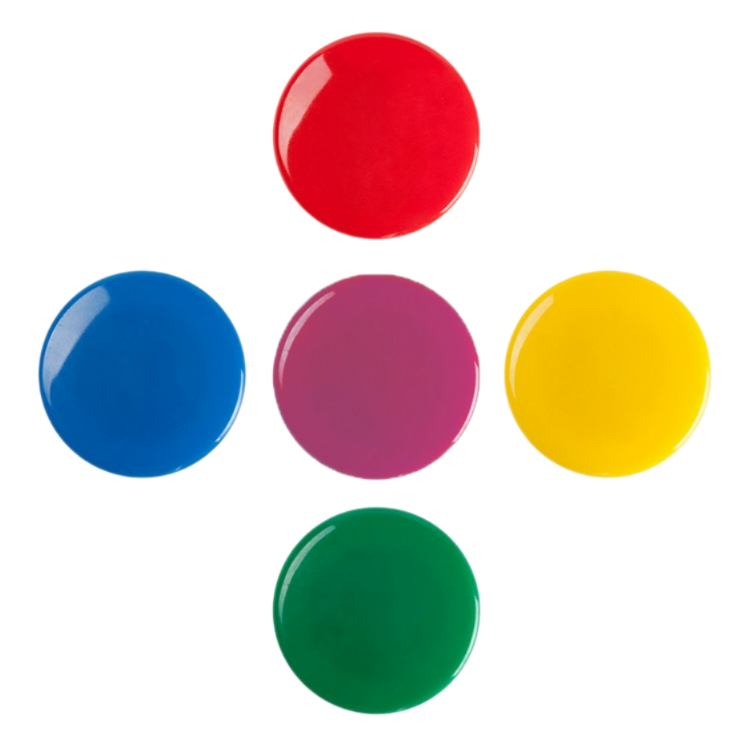 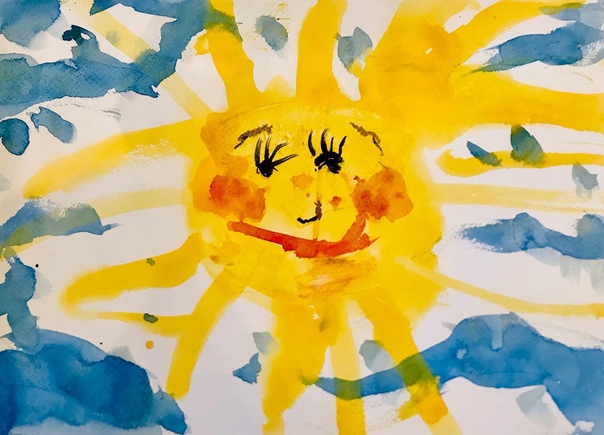 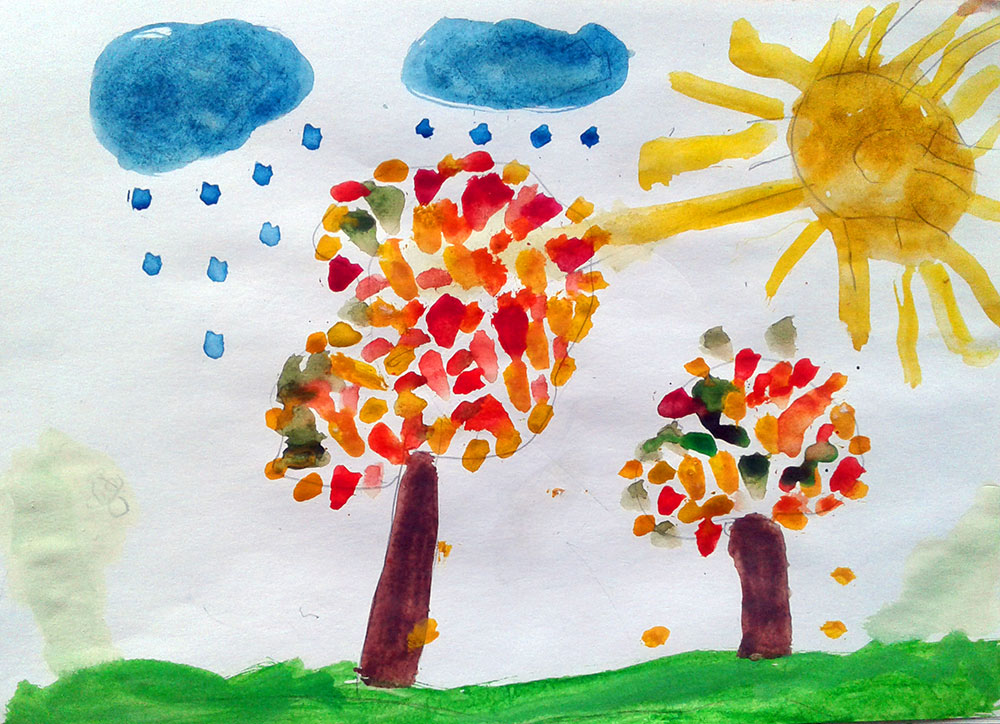 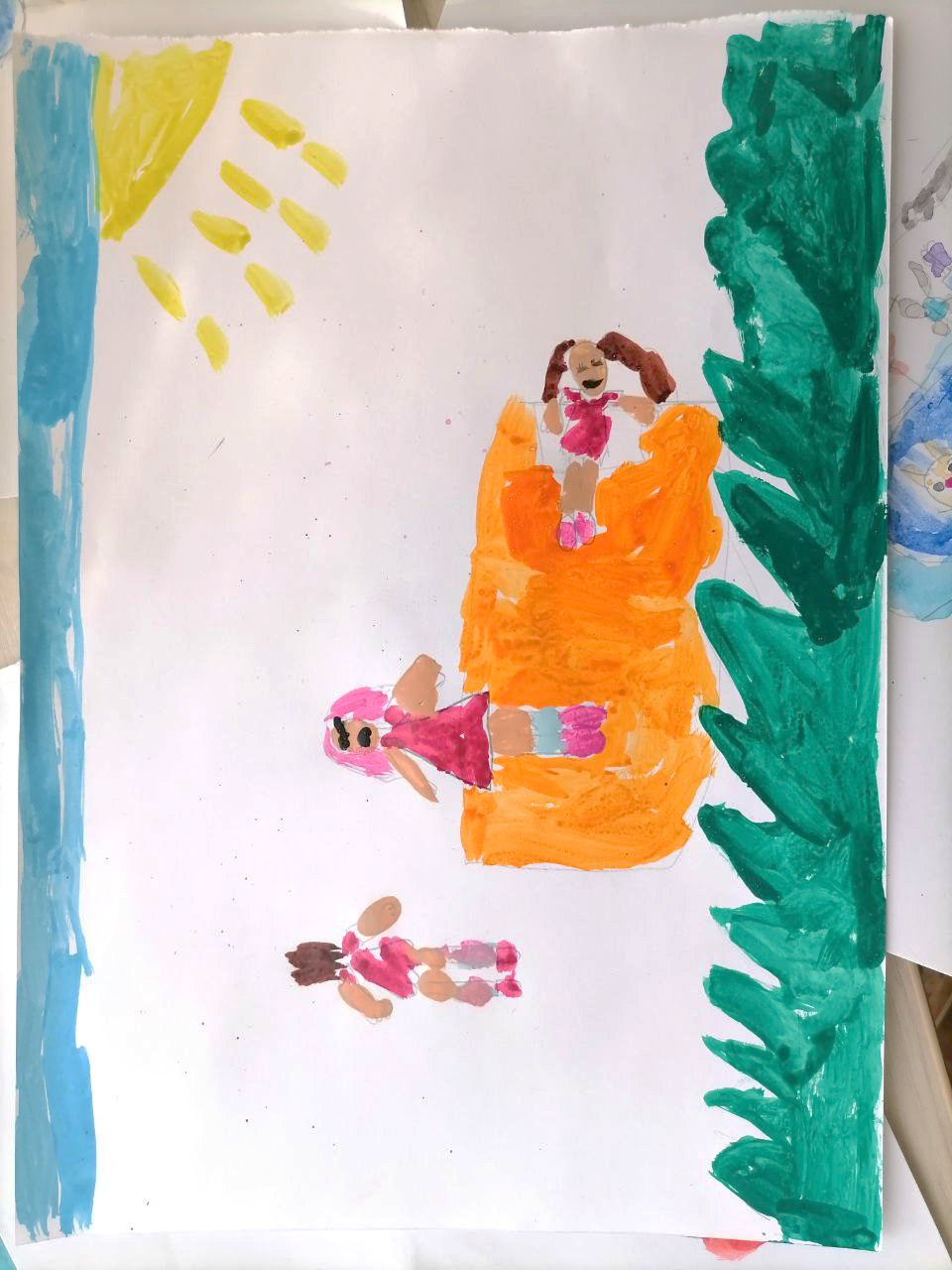 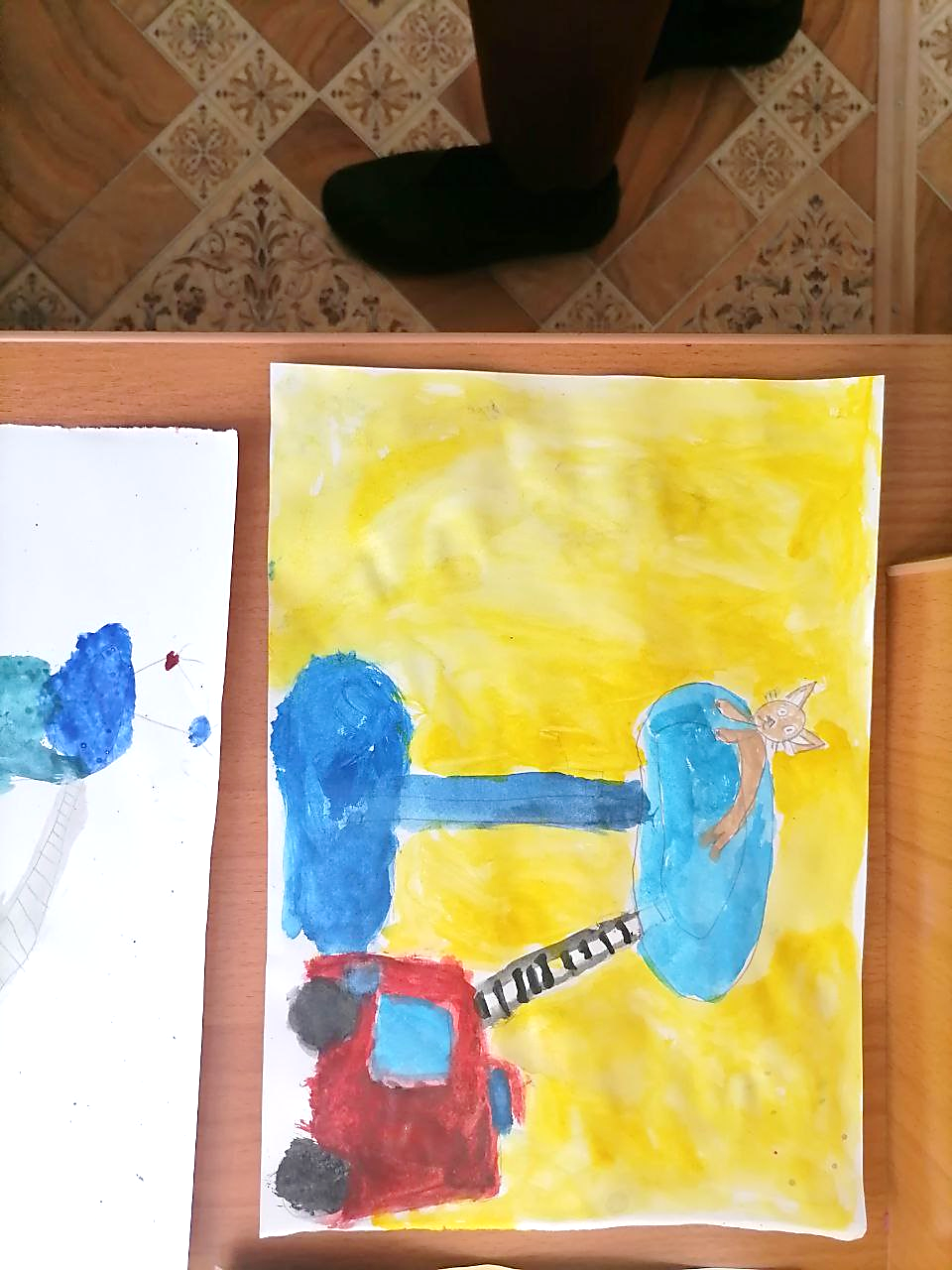 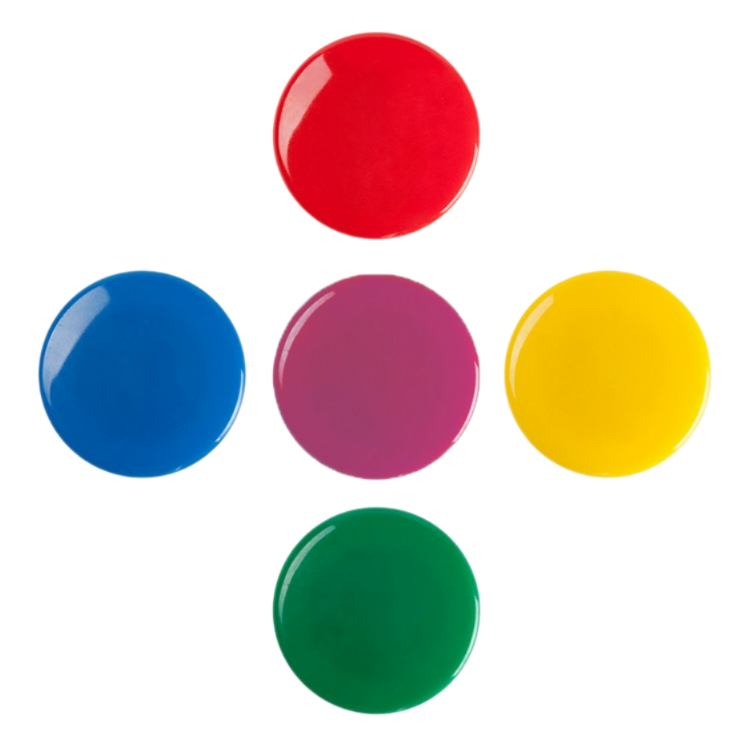 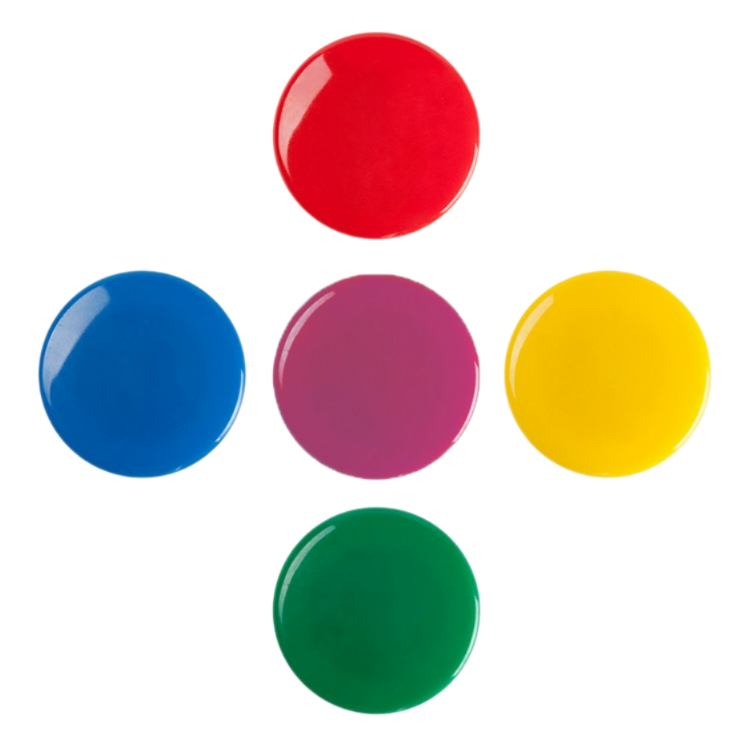 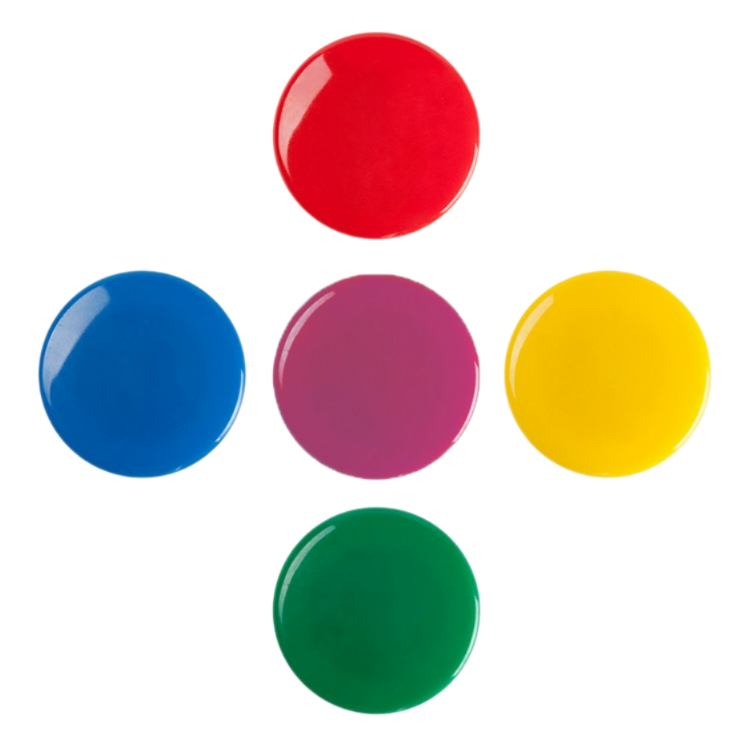 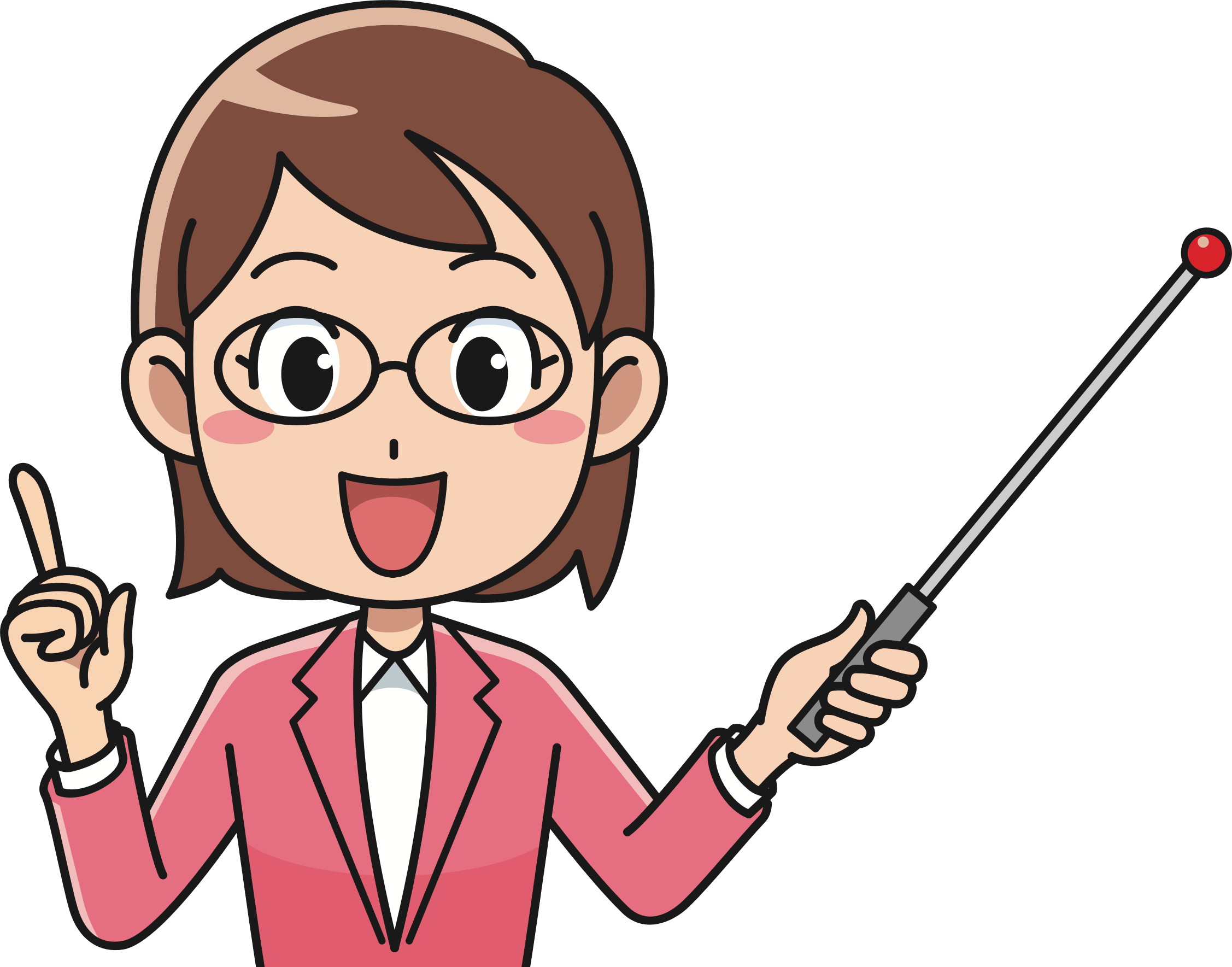 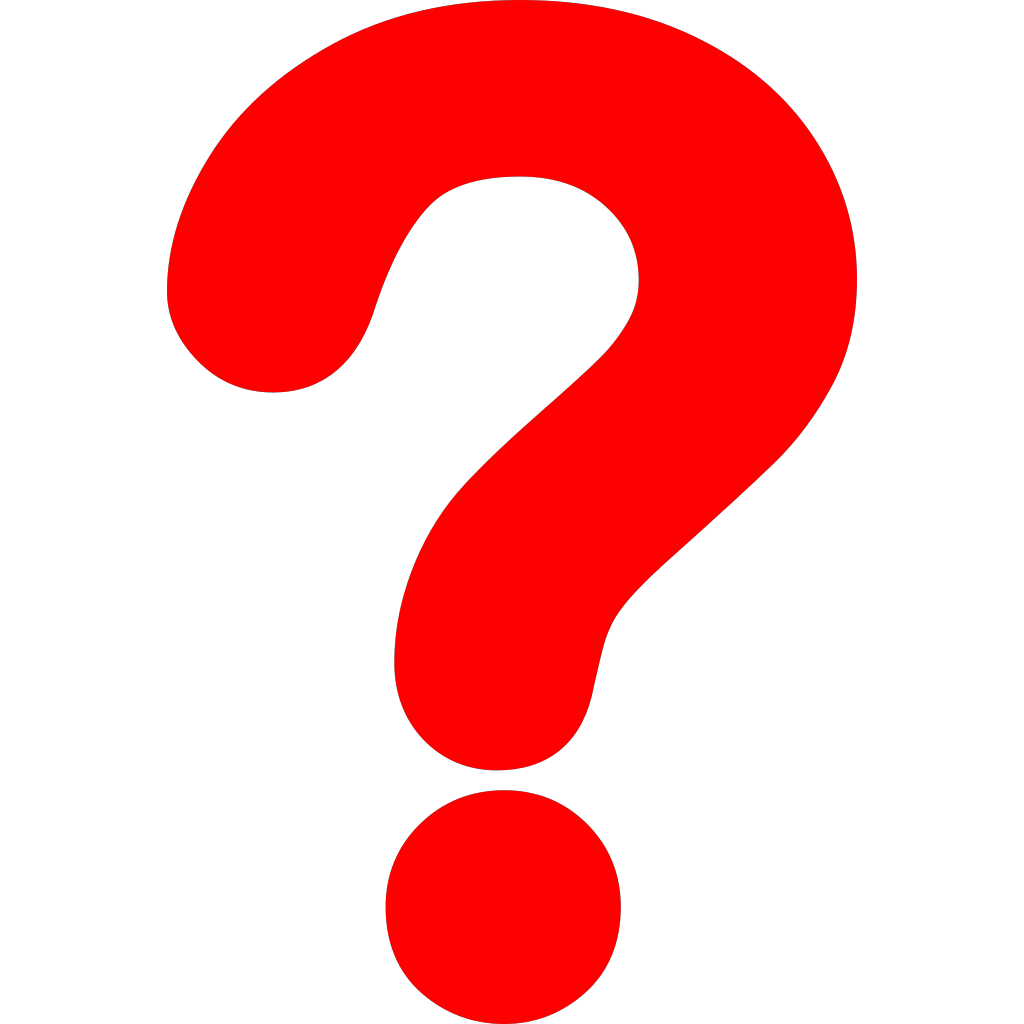 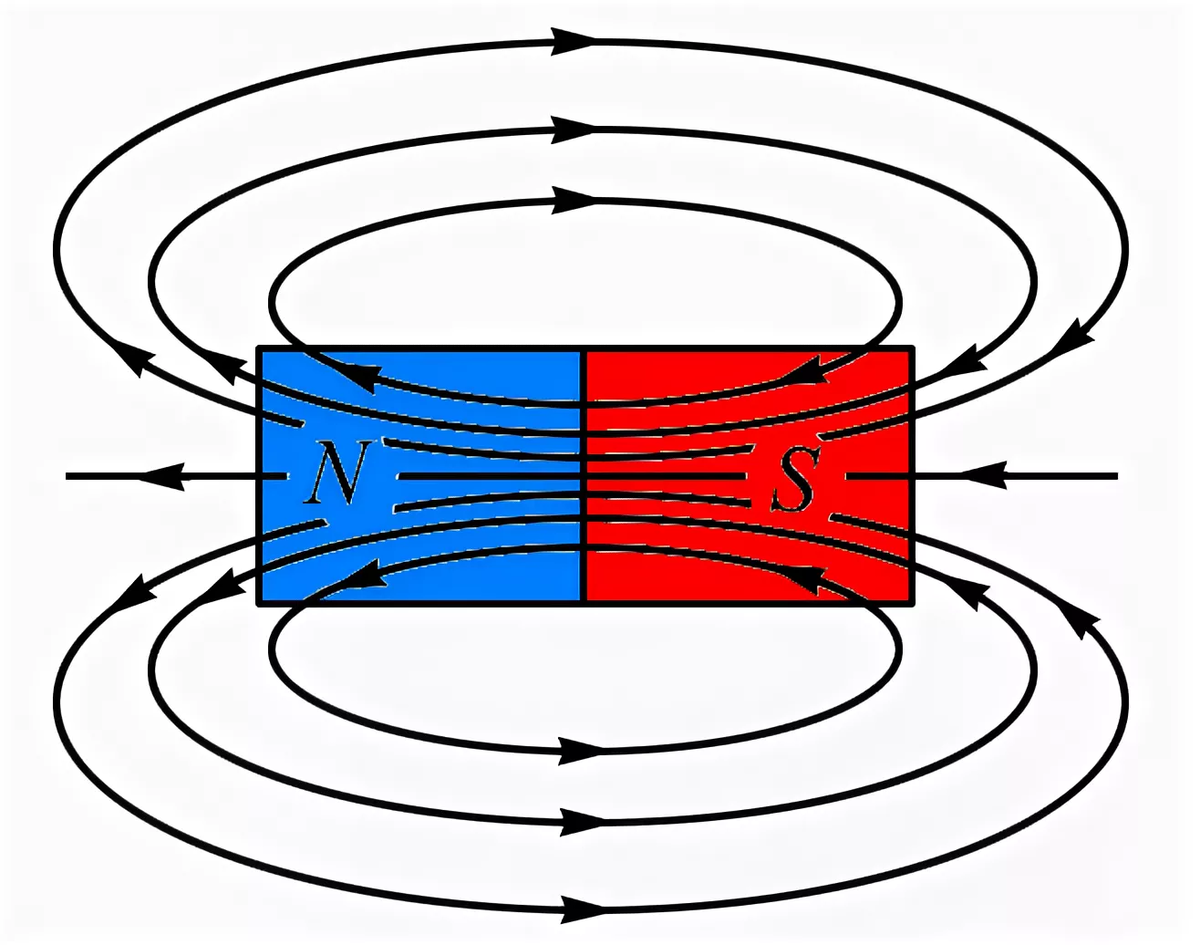 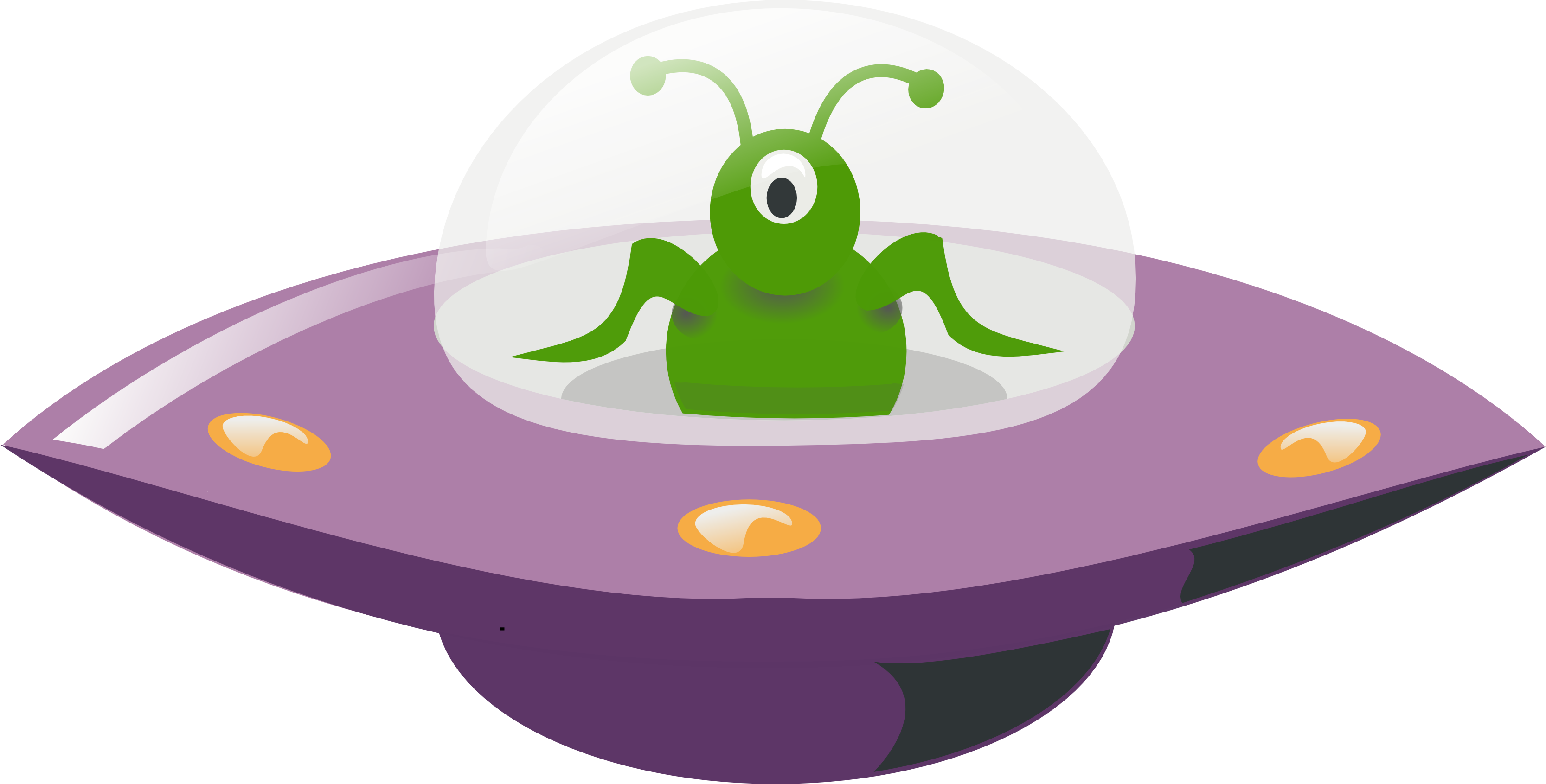 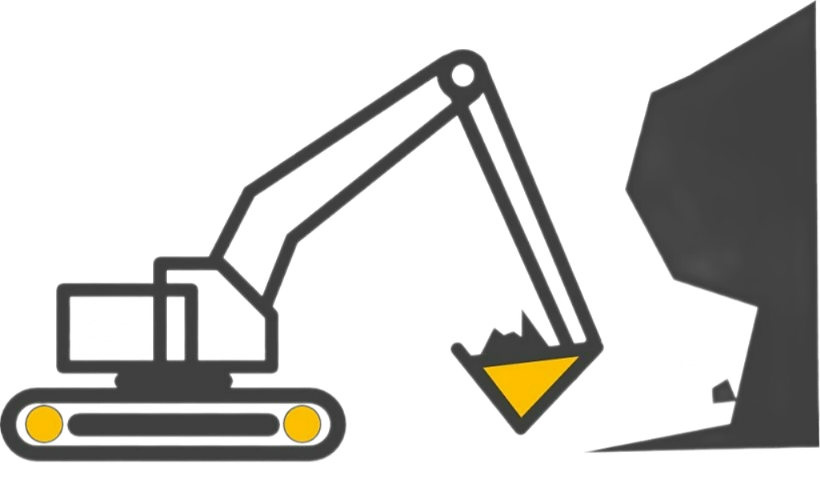 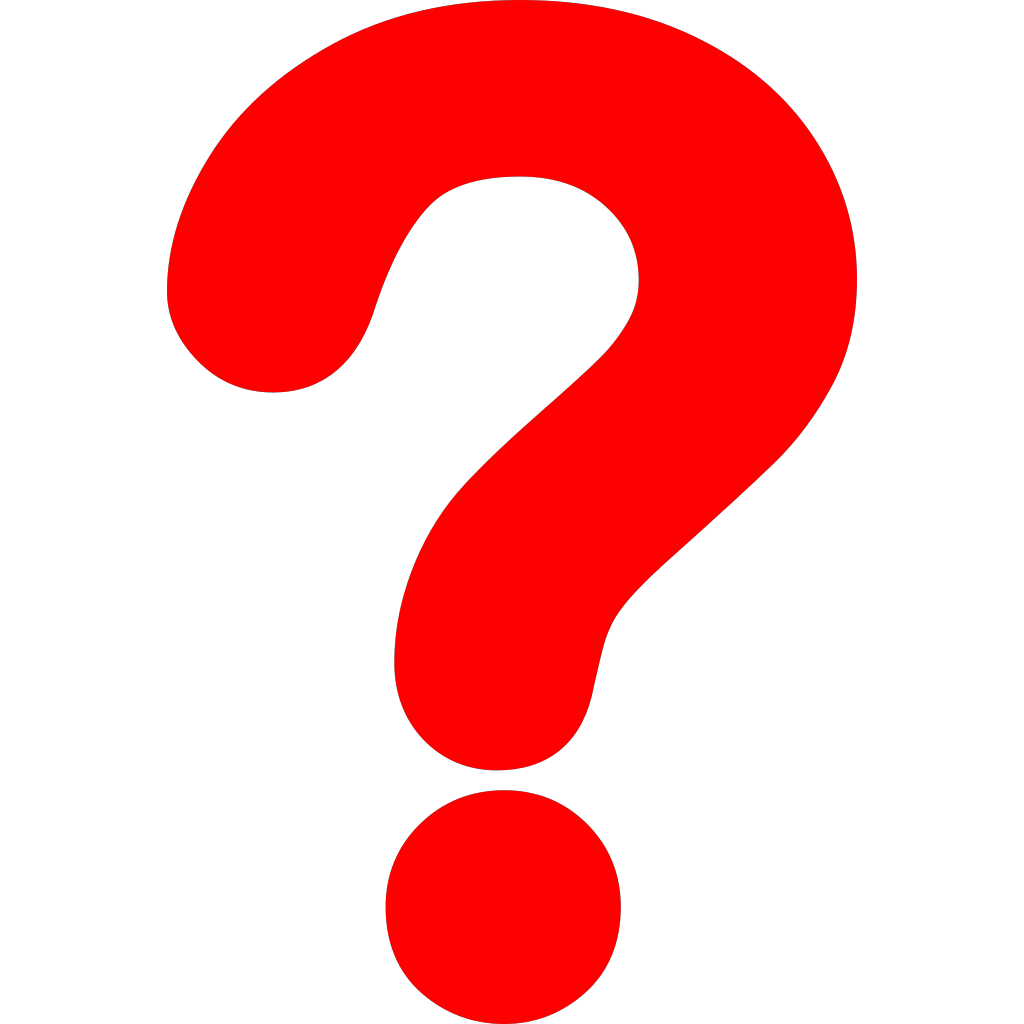 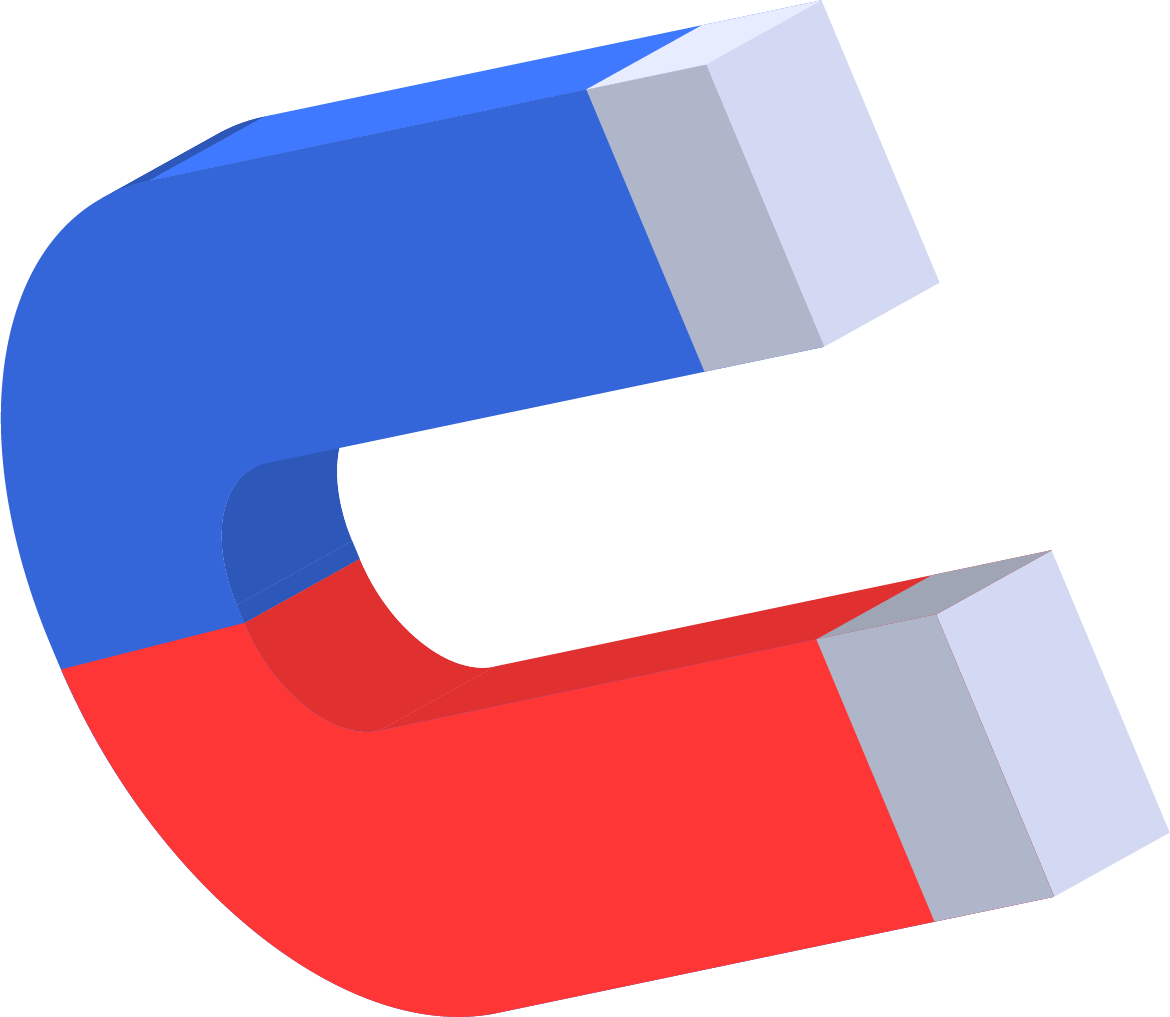 ТЕОРЕТИЧЕСКАЯ ЧАСТЬ
“Вот перед вами обычный магнит,
Много секретов в себе он хранит”.
Старинная легенда рассказывает о пастухе по имени Магнус. Он обнаружил однажды, что железный наконечник его палки и гвозди сандалий притягиваются к чёрному камню. Этот камень стали называть «камнем Магнуса» или просто «магнитом».
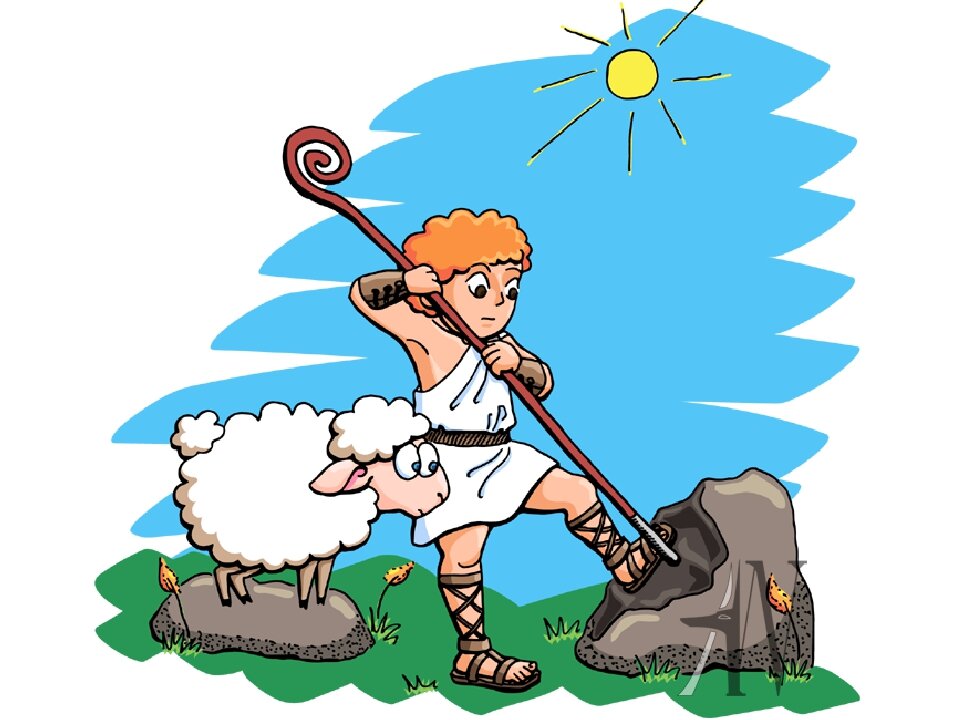 Магниты бывают естественные (природные) и искусственные. В природе магниты встречаются в виде кусков камня – магнетита.
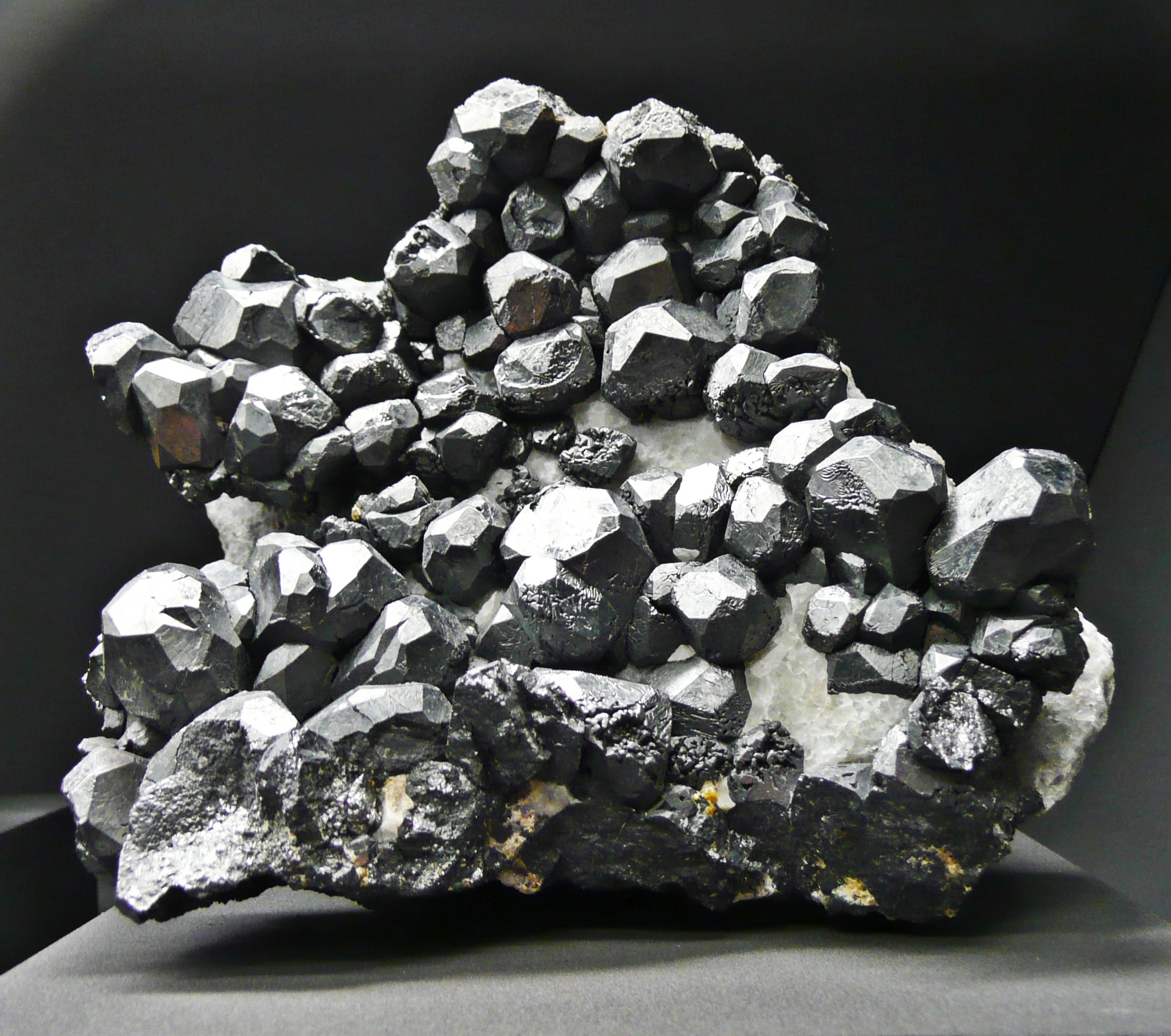 А искусственные магниты получают намагничиванием железа в магнитном поле.
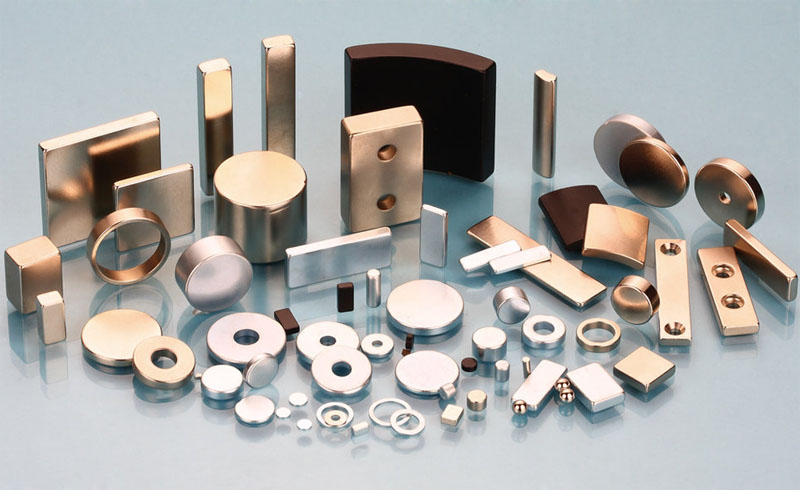 МАГНИТЫ В ЖИЗНИ ЧЕЛОВЕКА
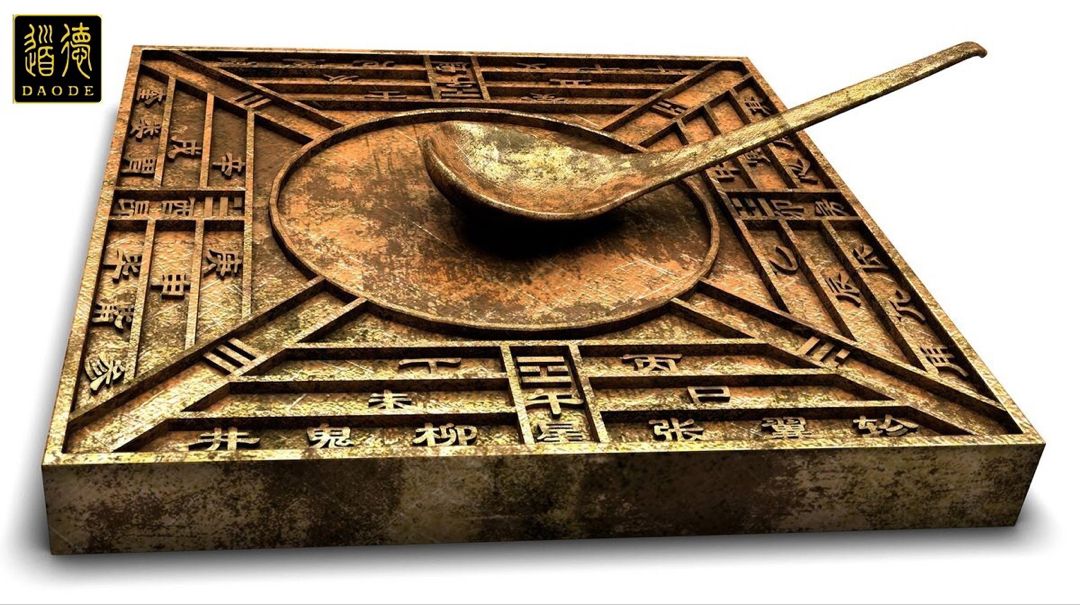 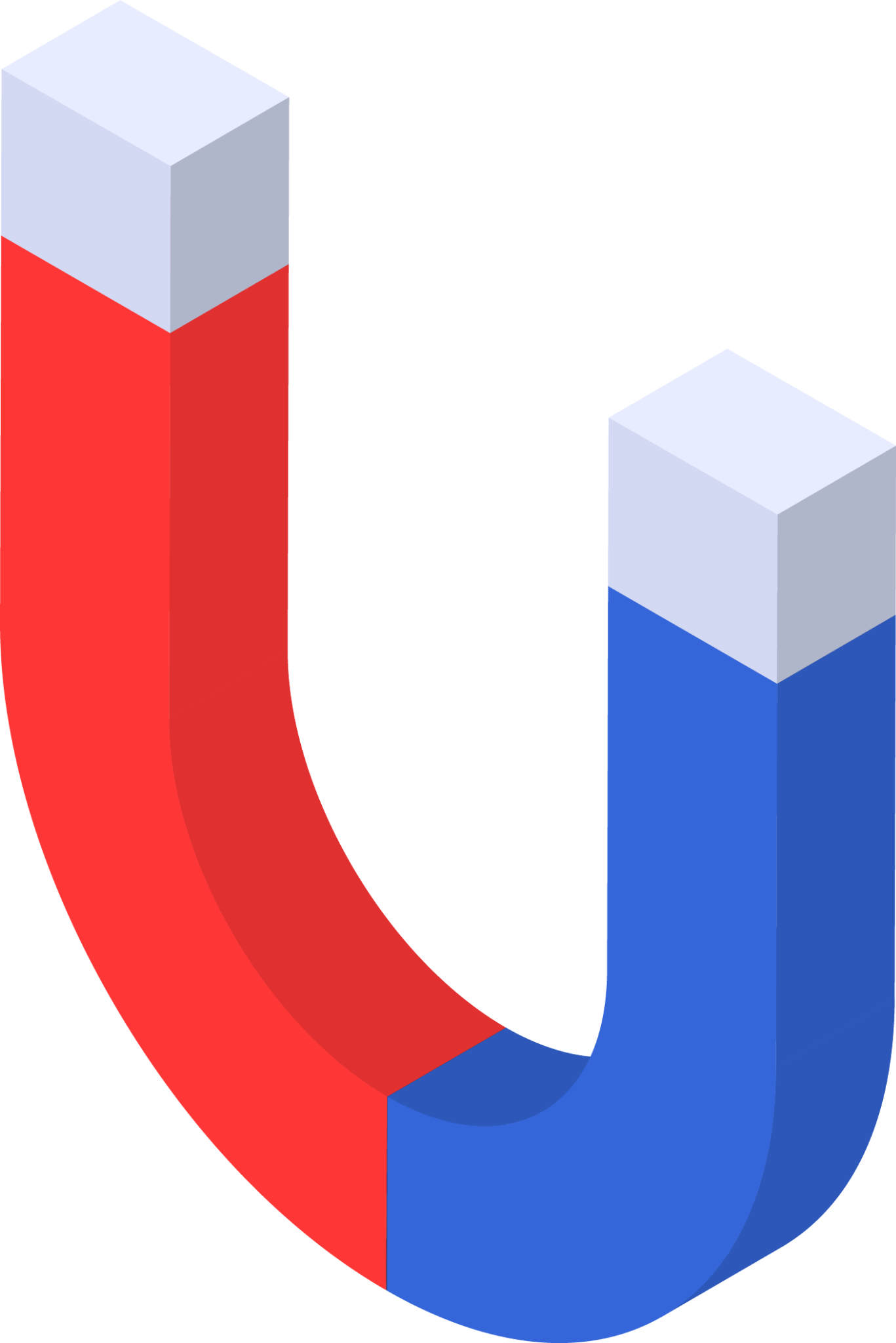 МАГНИТЫ В ЖИЗНИ ЧЕЛОВЕКА
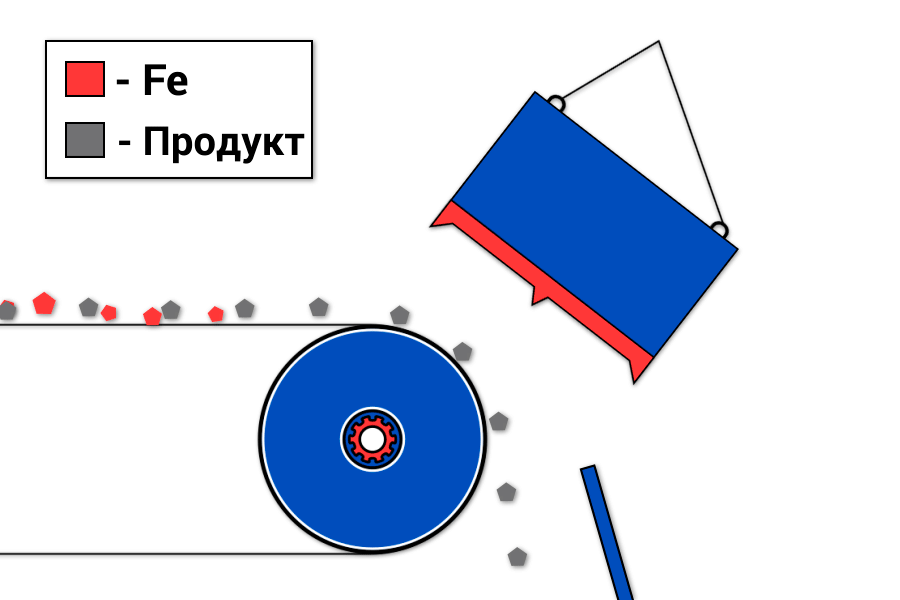 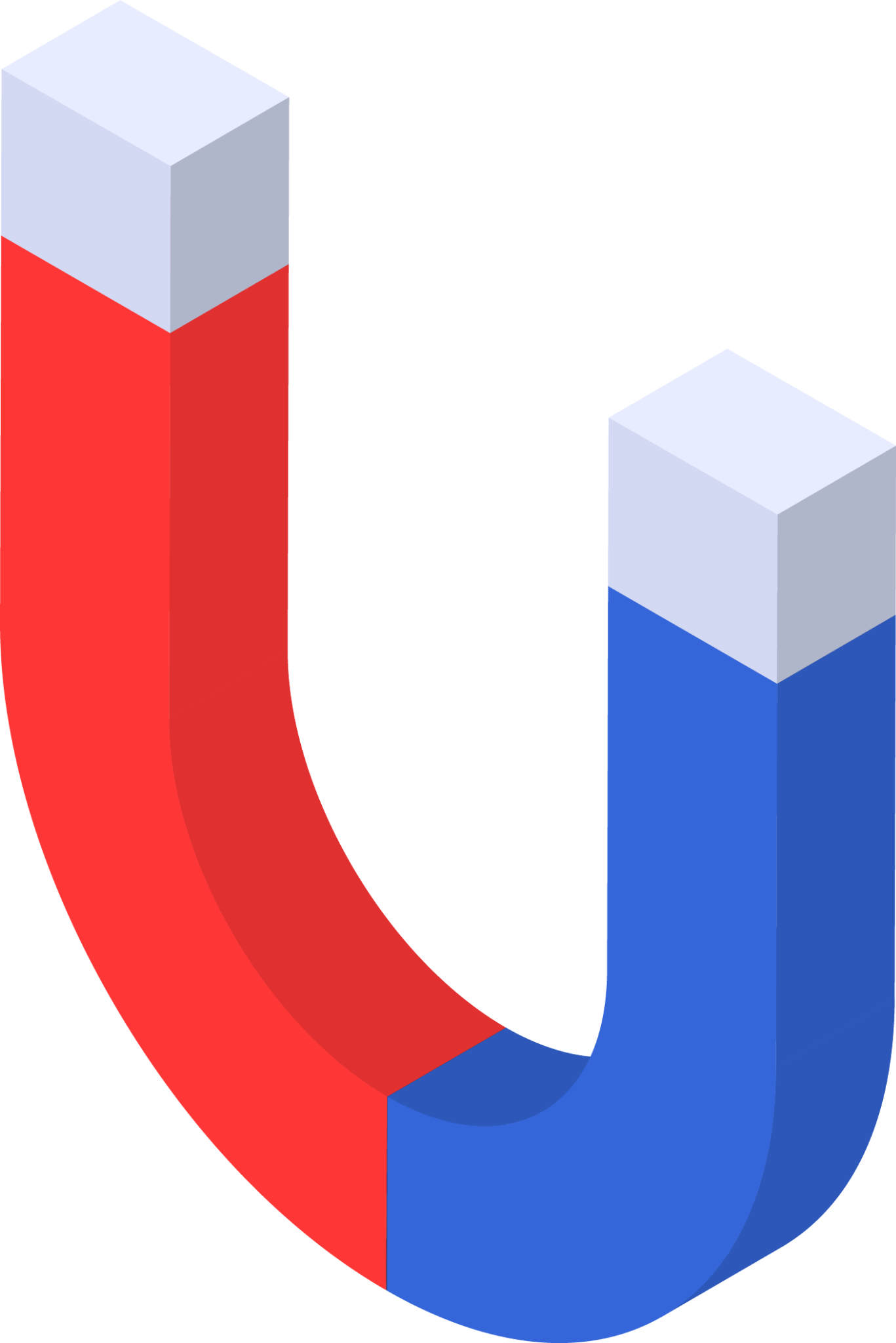 МАГНИТЫ В ЖИЗНИ ЧЕЛОВЕКА
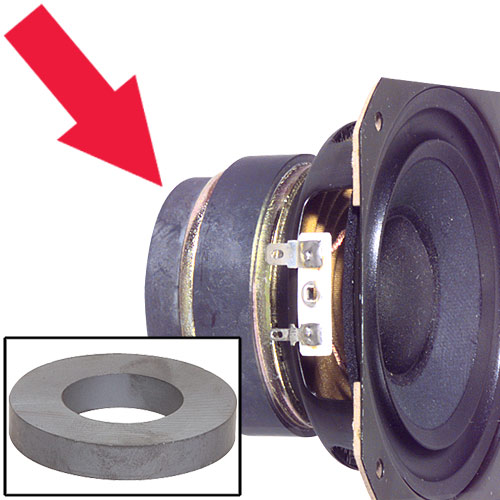 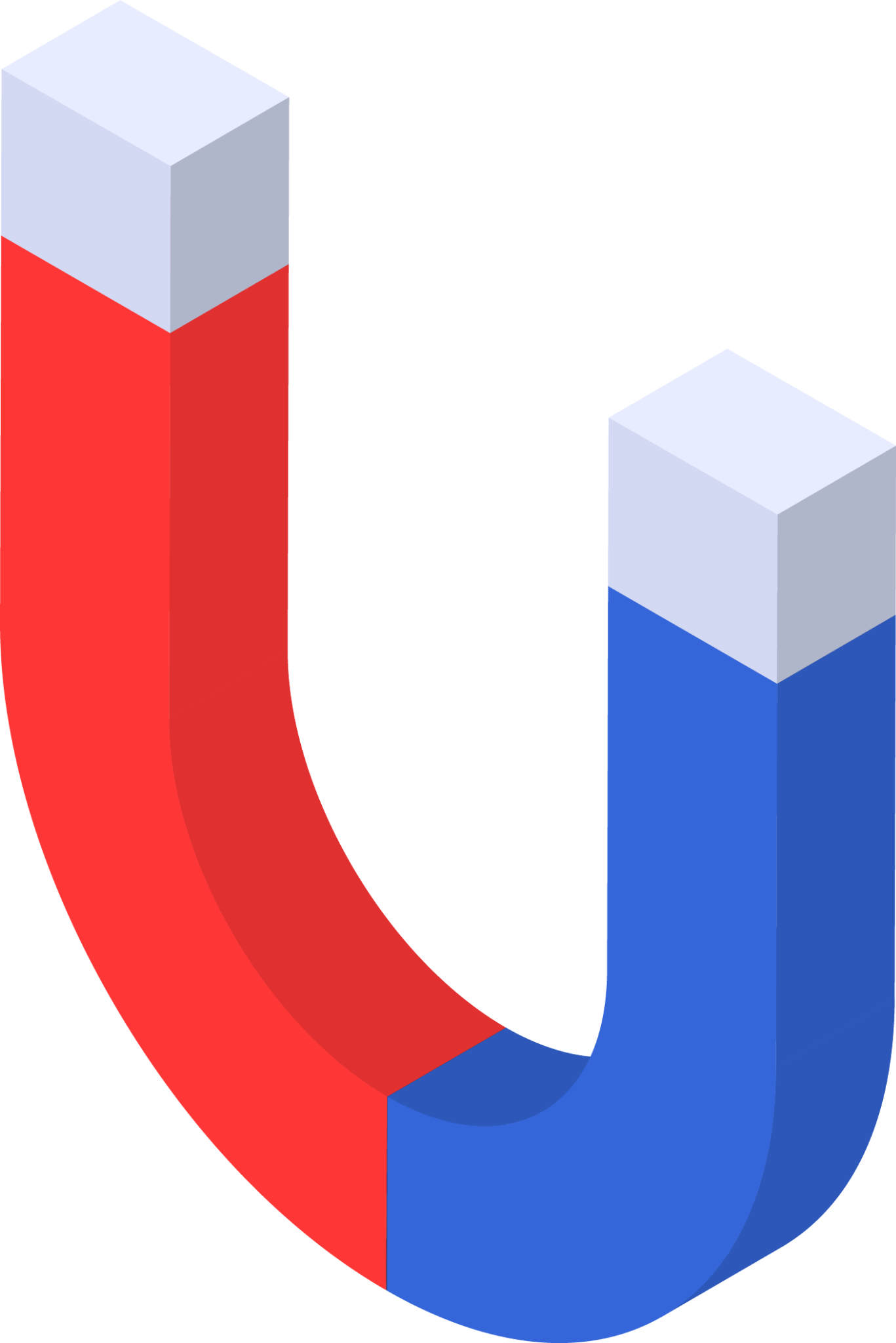 МАГНИТЫ В ЖИЗНИ ЧЕЛОВЕКА
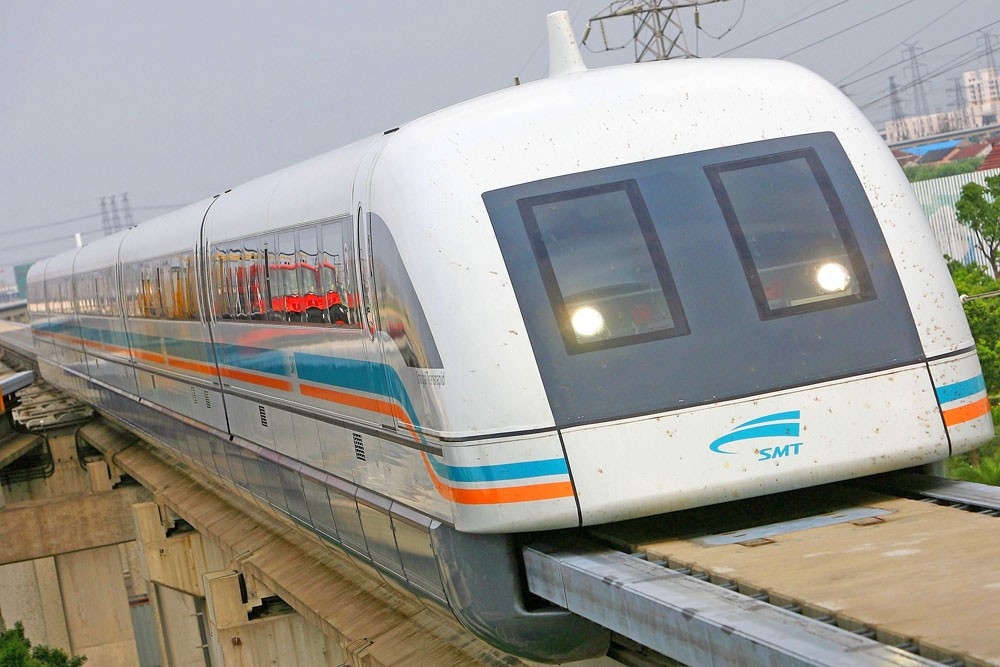 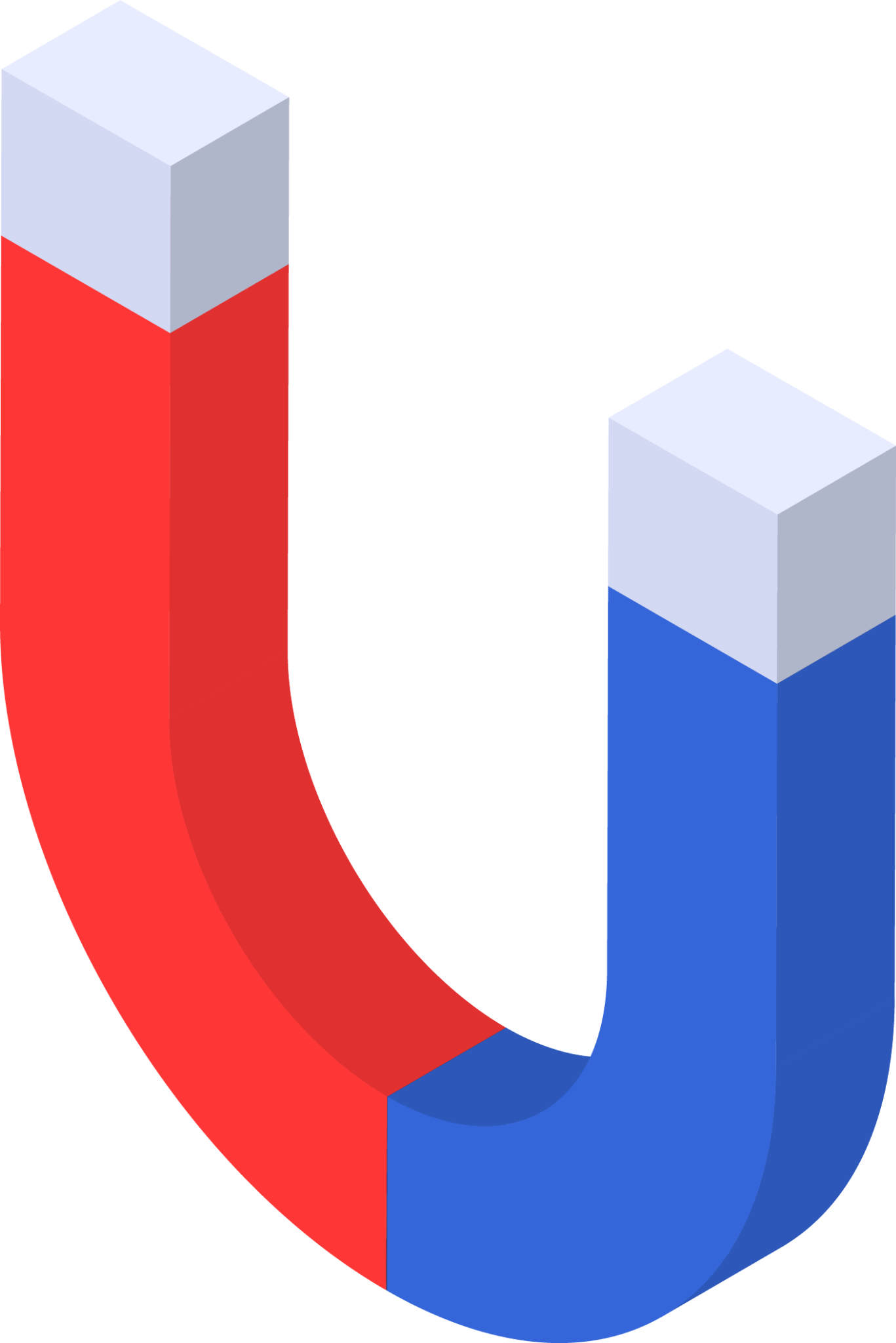 МАГНИТЫ В ЖИЗНИ ЧЕЛОВЕКА
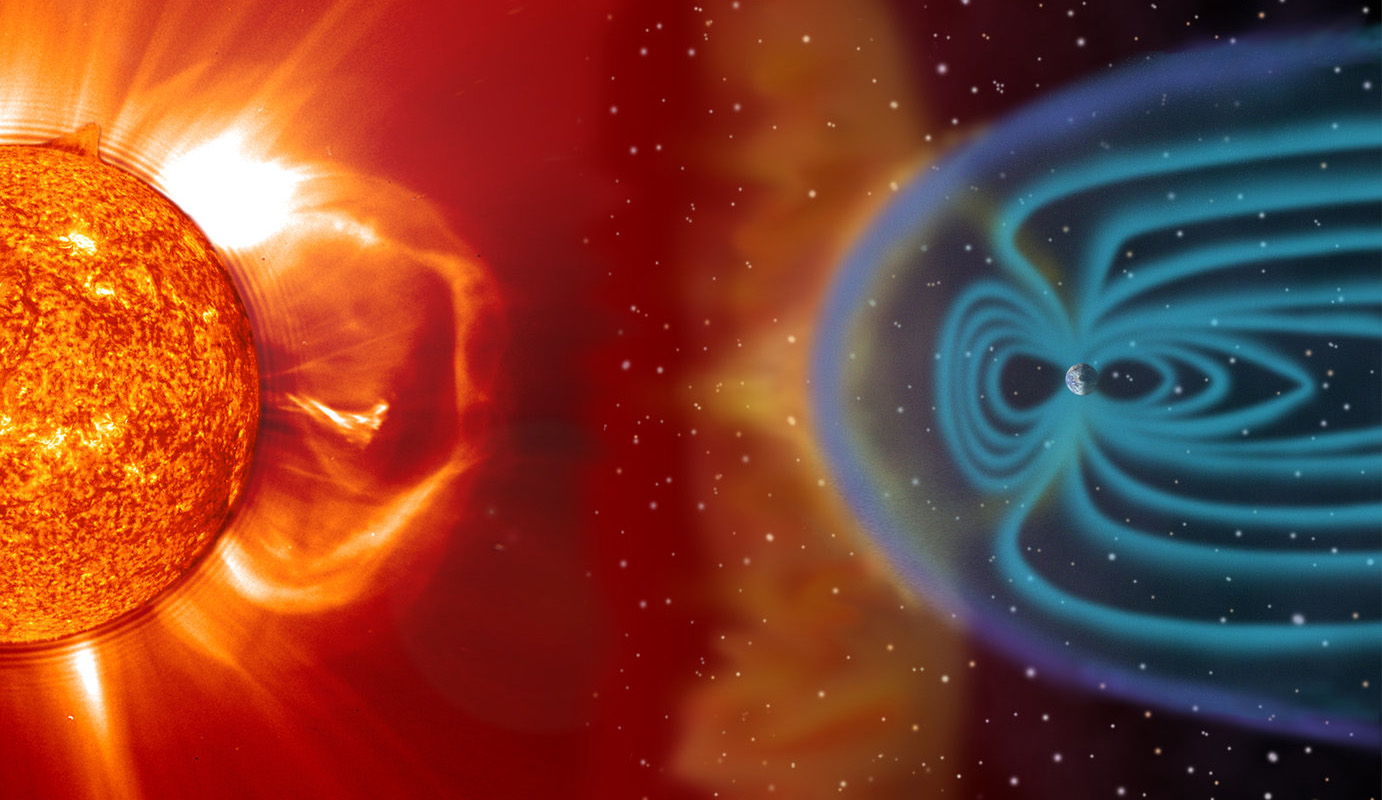 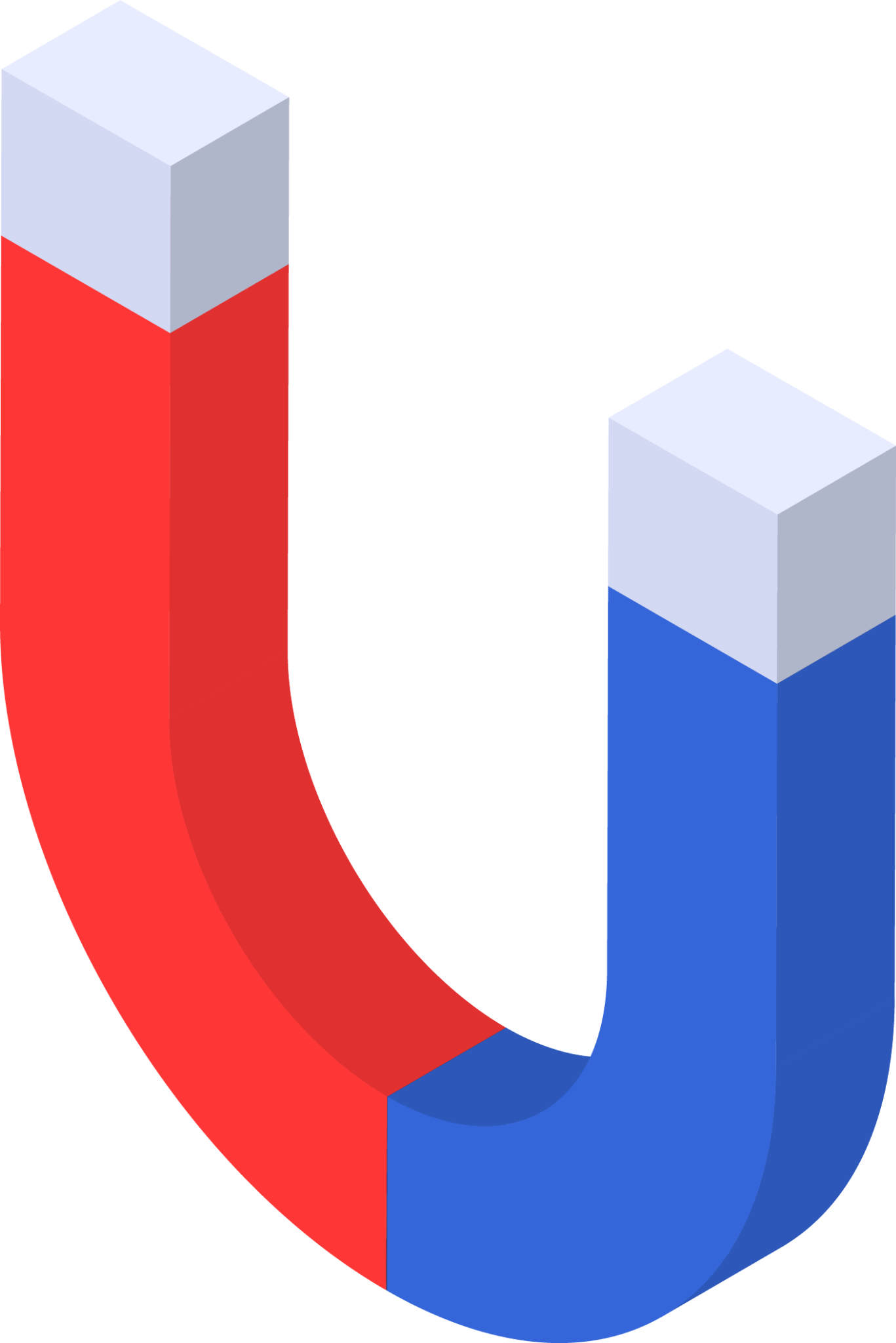 ПРАКТИЧЕСКАЯ   ЧАСТЬ
“Важное дело – эксперимент!
В нем интересен нам каждый момент”.
01
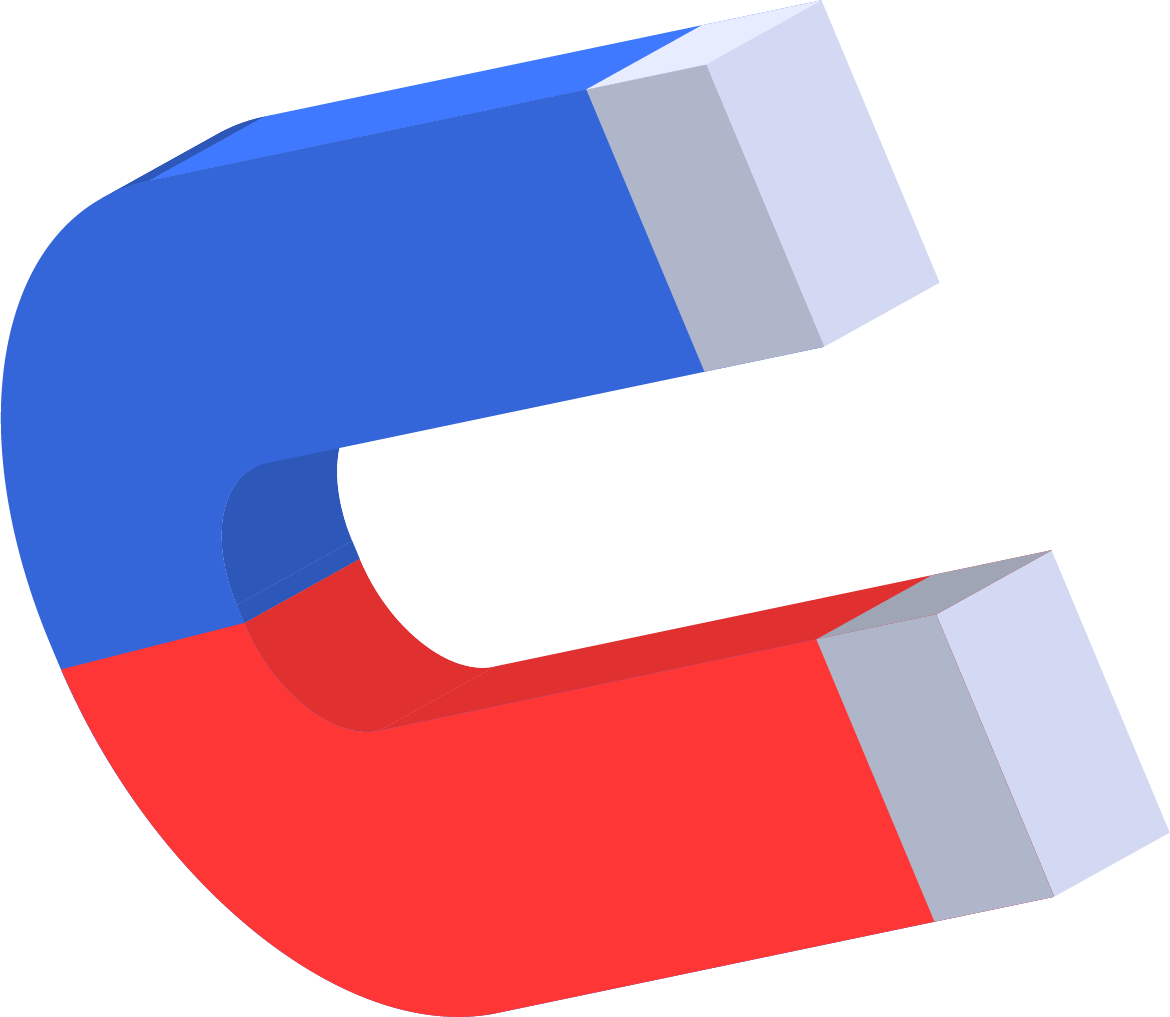 ОПЫТ
Что магнитится?
Что магнитится?
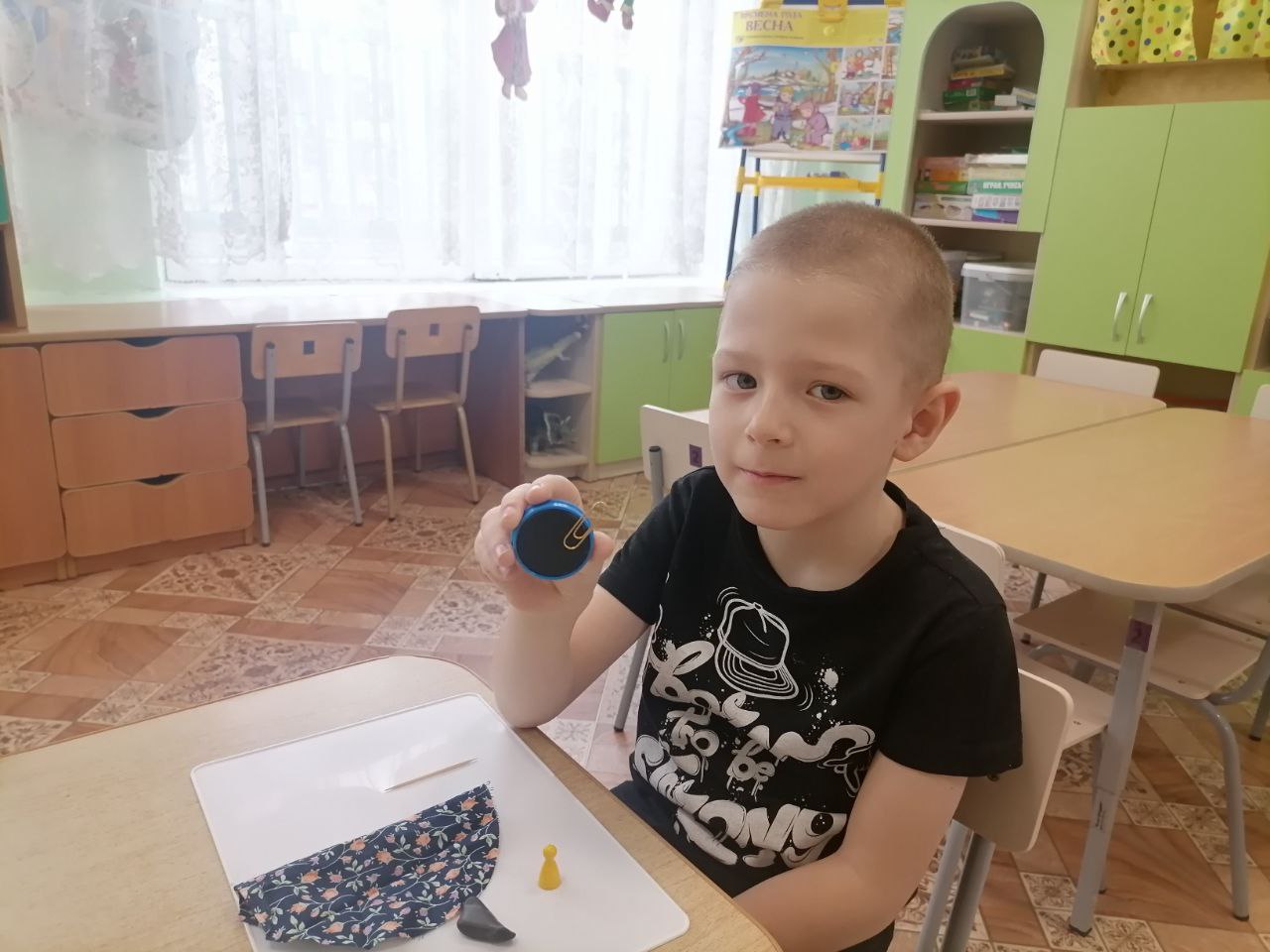 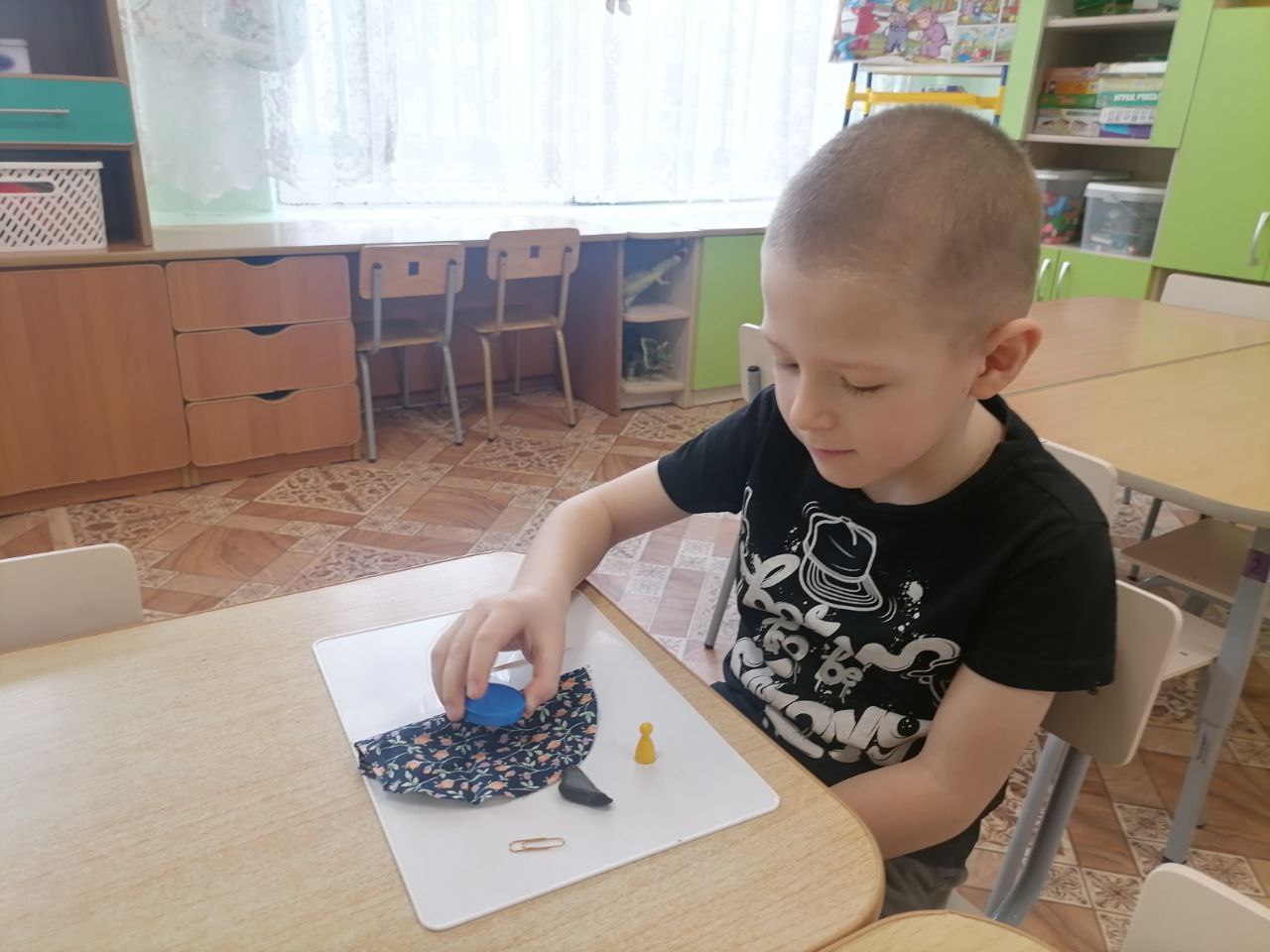 Что магнитится?
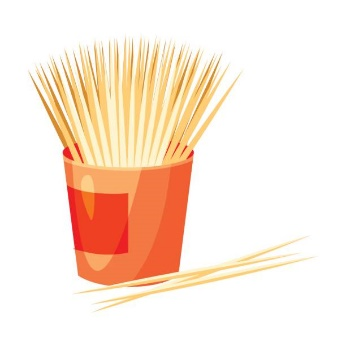 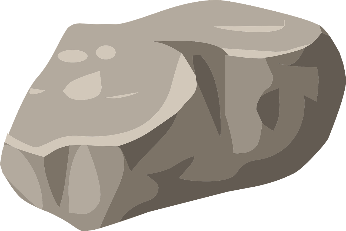 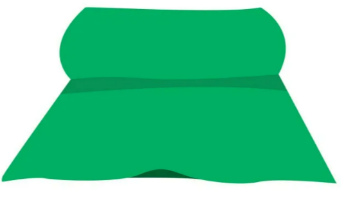 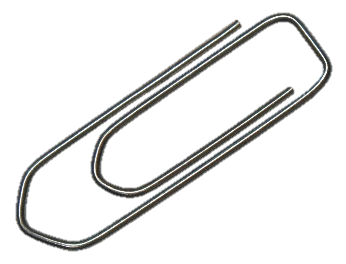 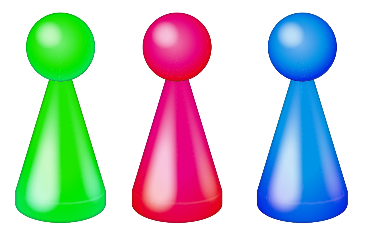 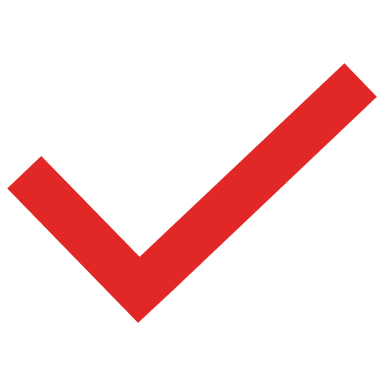 02
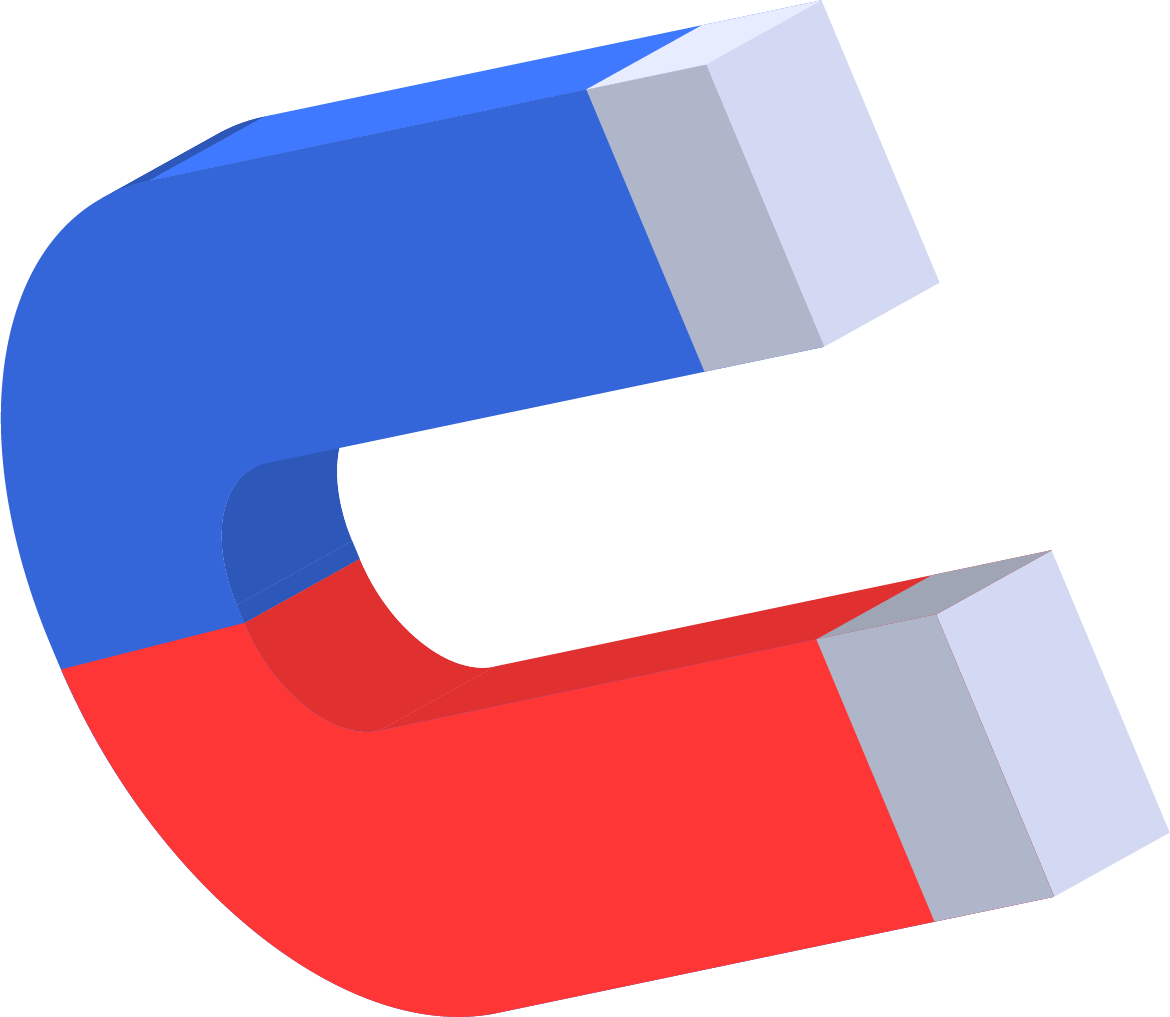 ОПЫТ
Магниты действуют на расстоянии.
Магниты действуют на расстоянии.
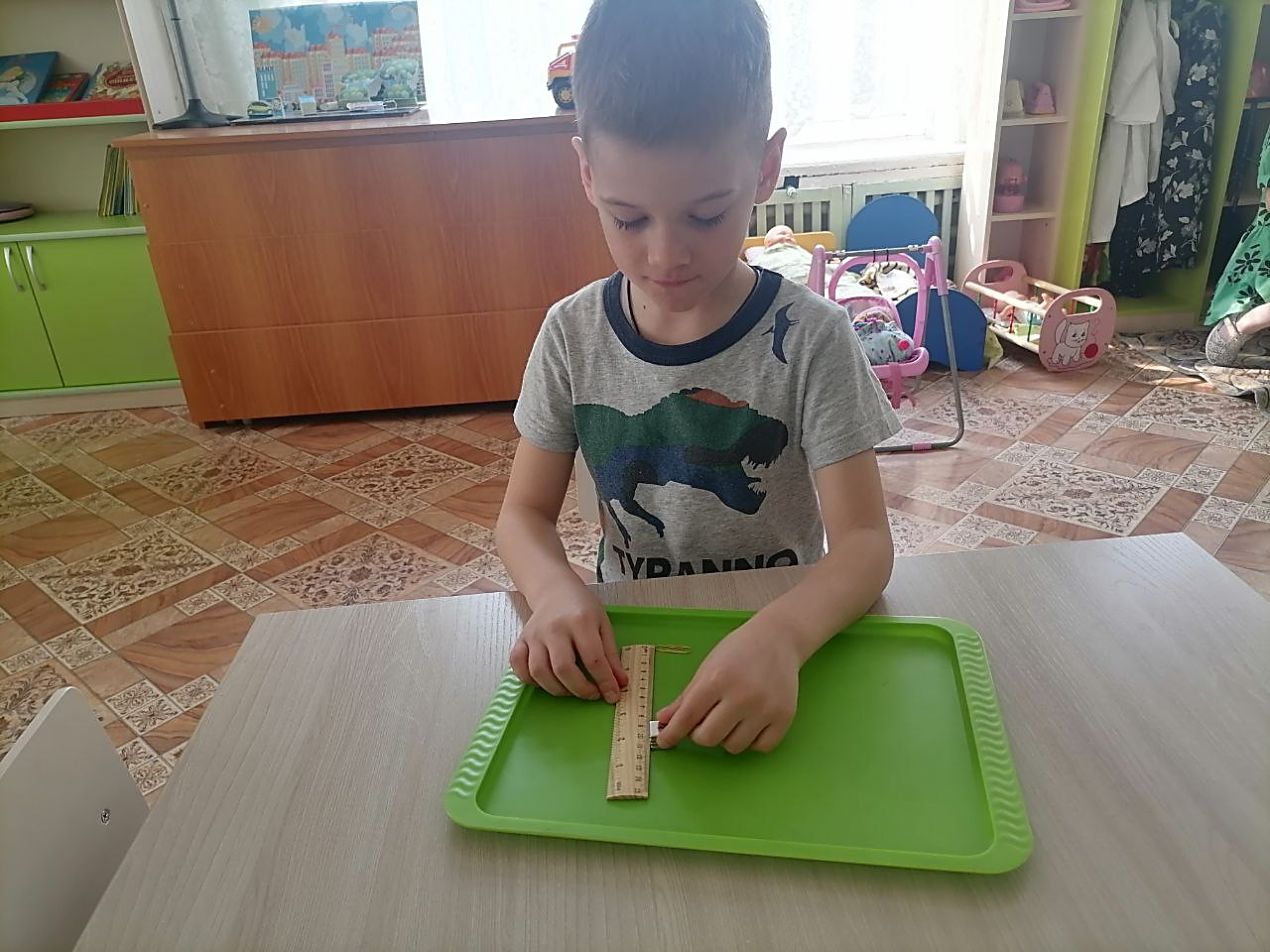 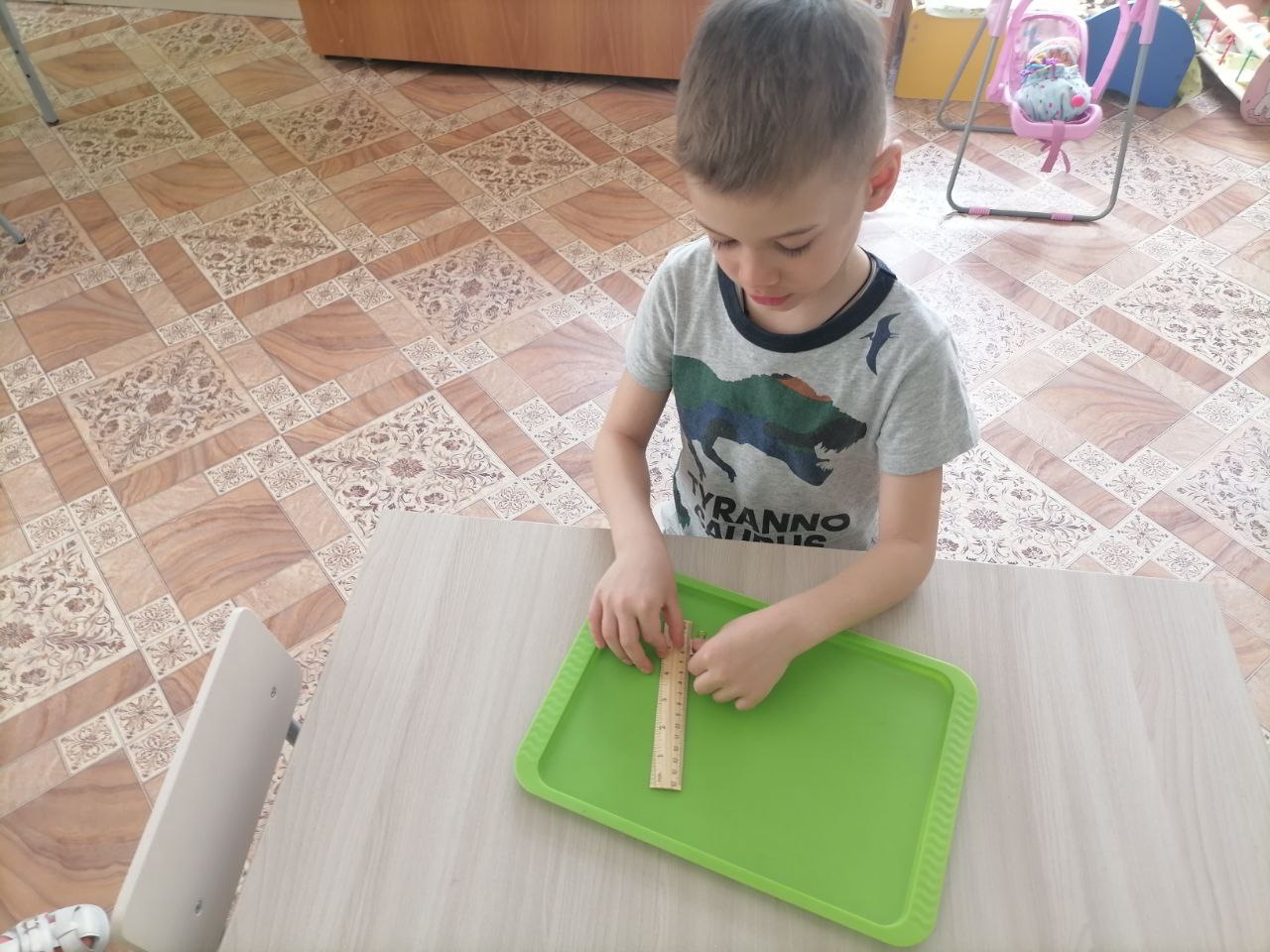 Магниты действуют на расстоянии.
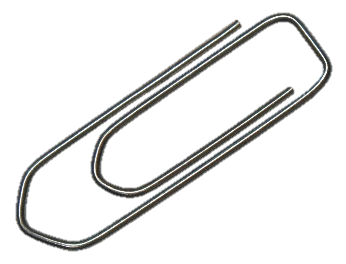 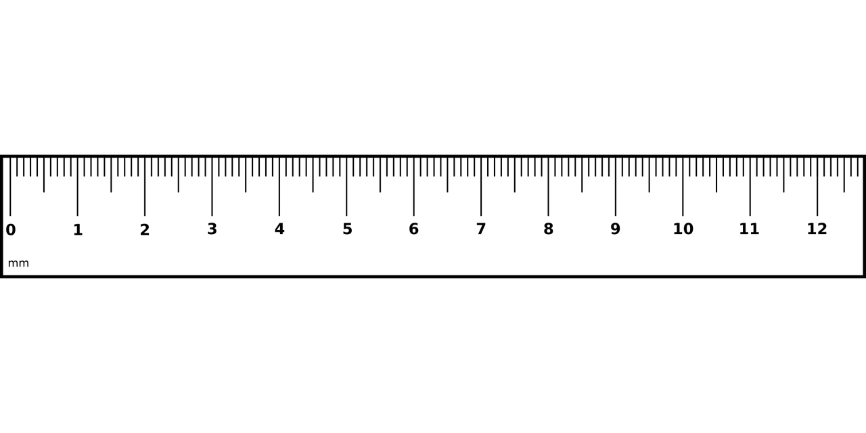 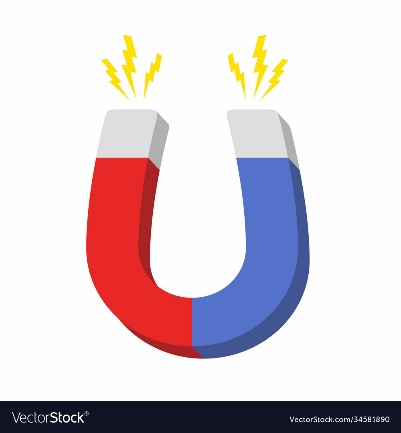 03
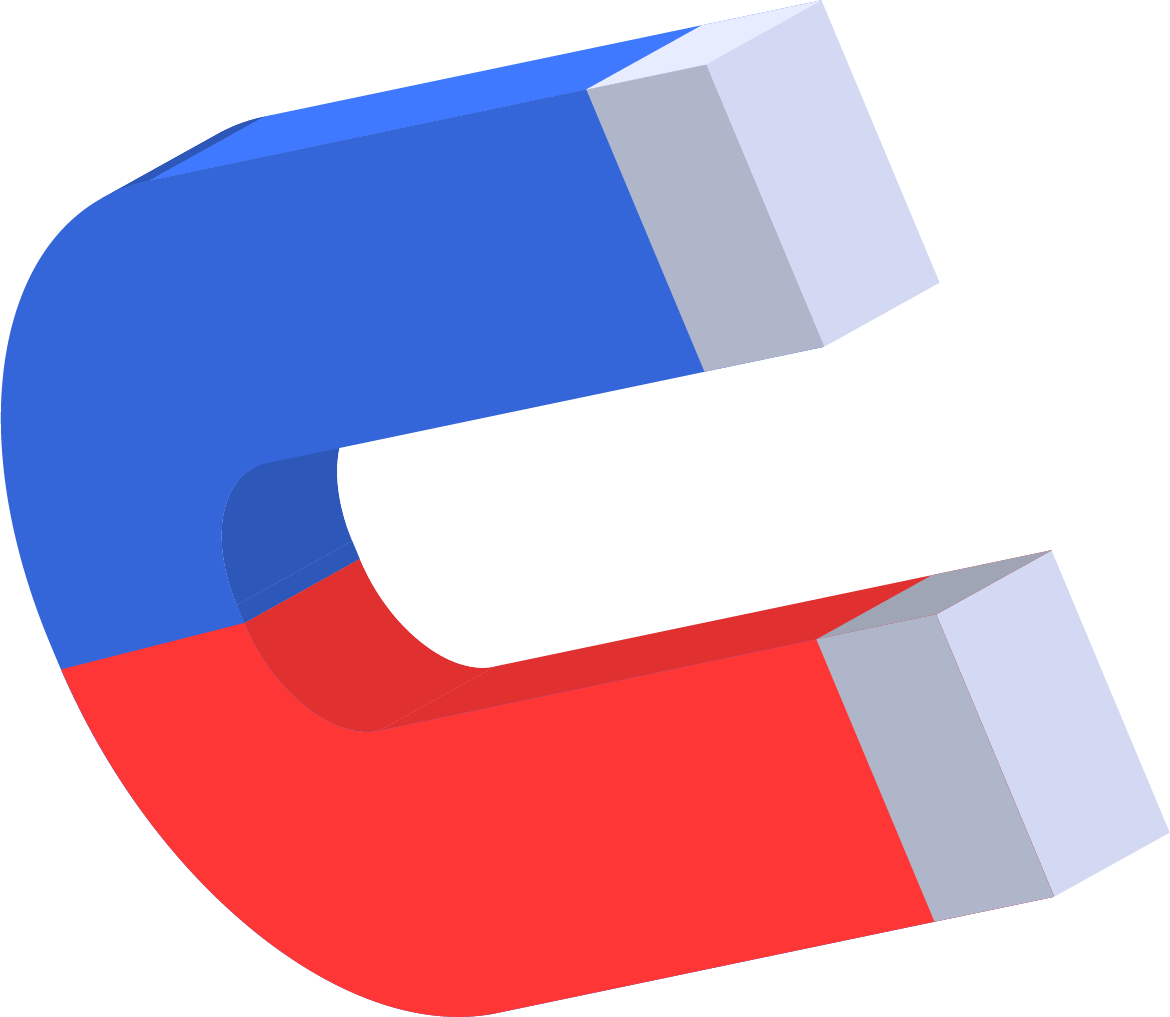 ОПЫТ
Можно ли увидеть магнитное поле?
Можно ли увидеть магнитное поле ?
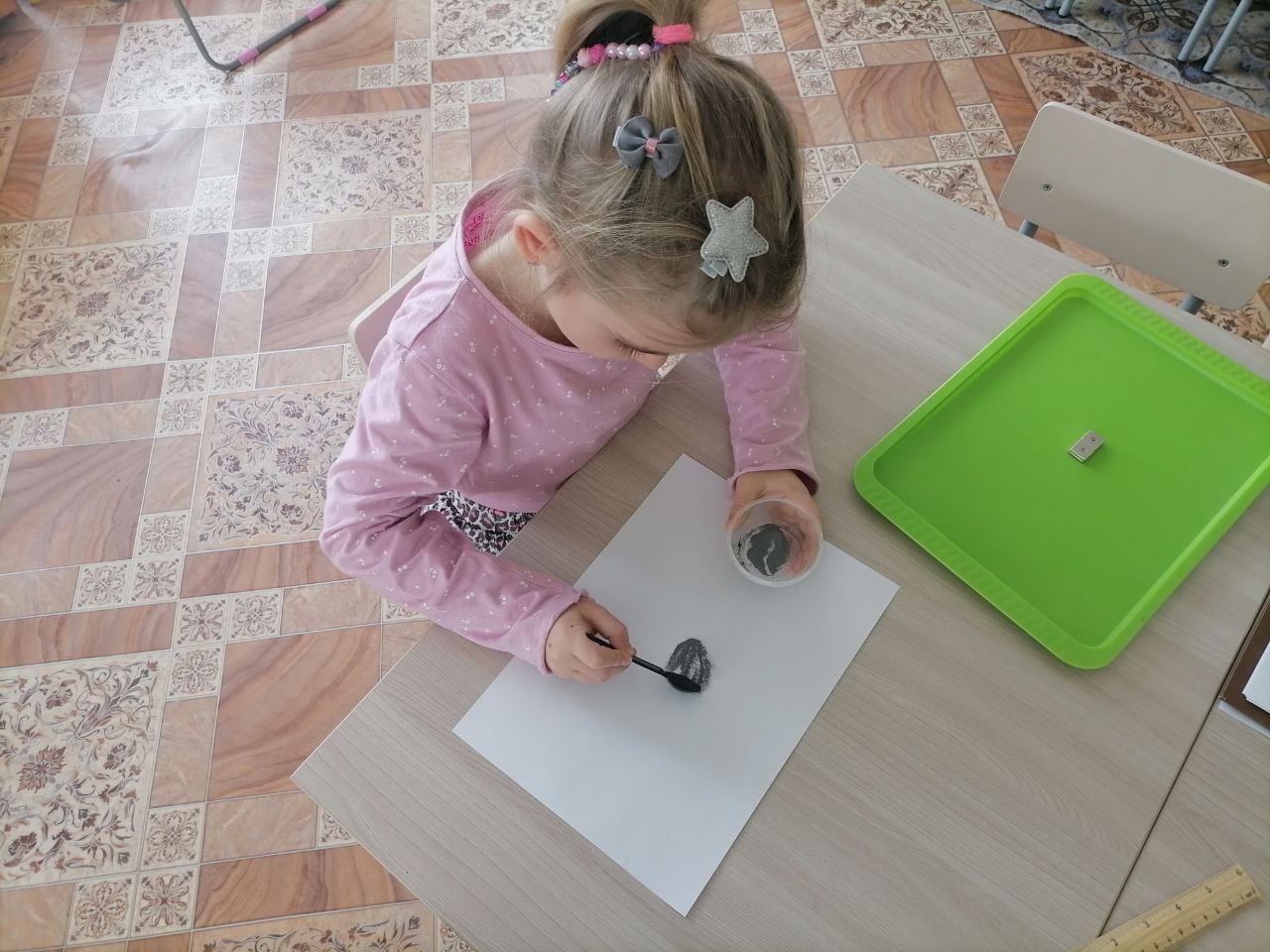 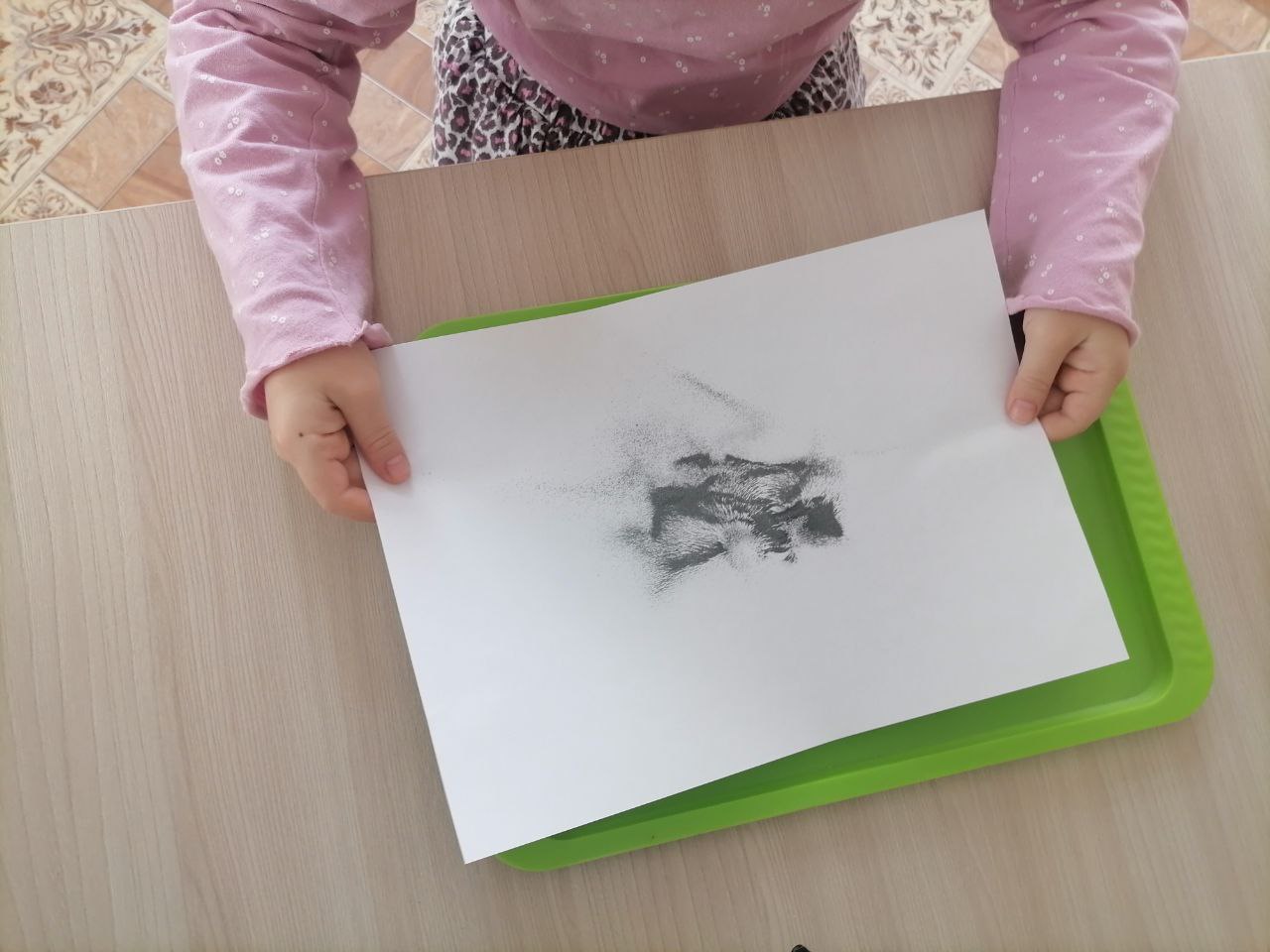 Можно ли увидеть магнитное поле ?
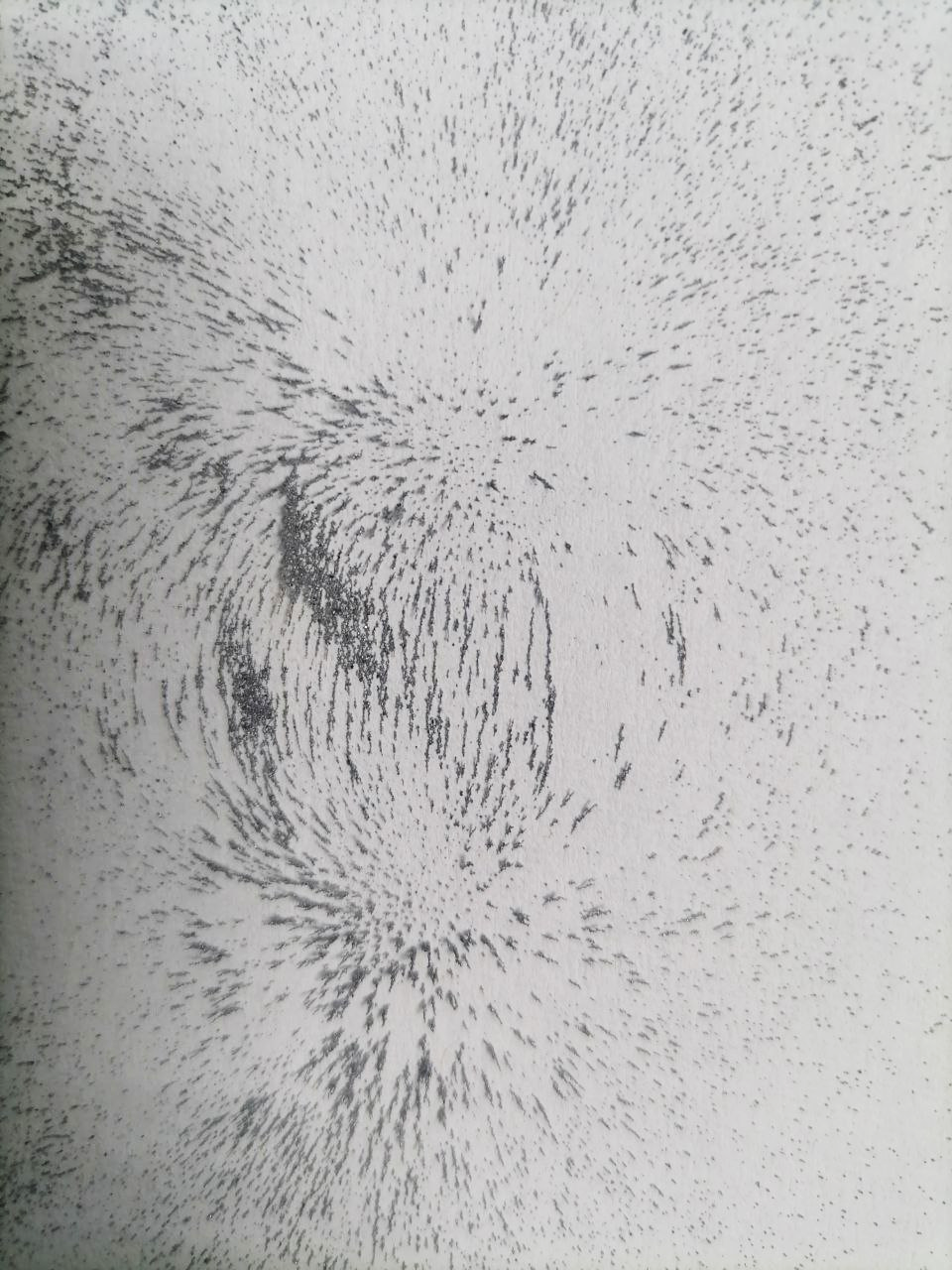 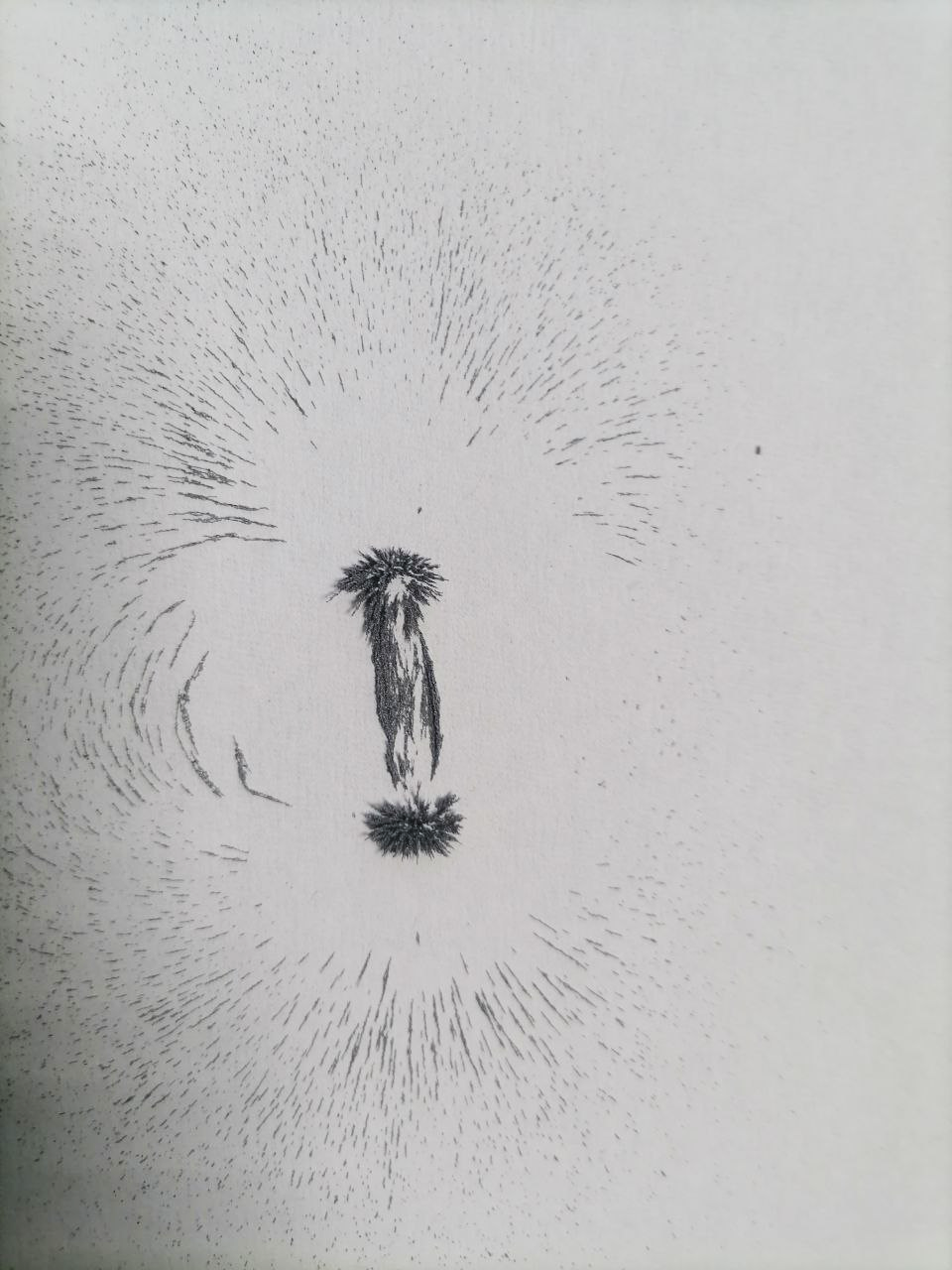 04
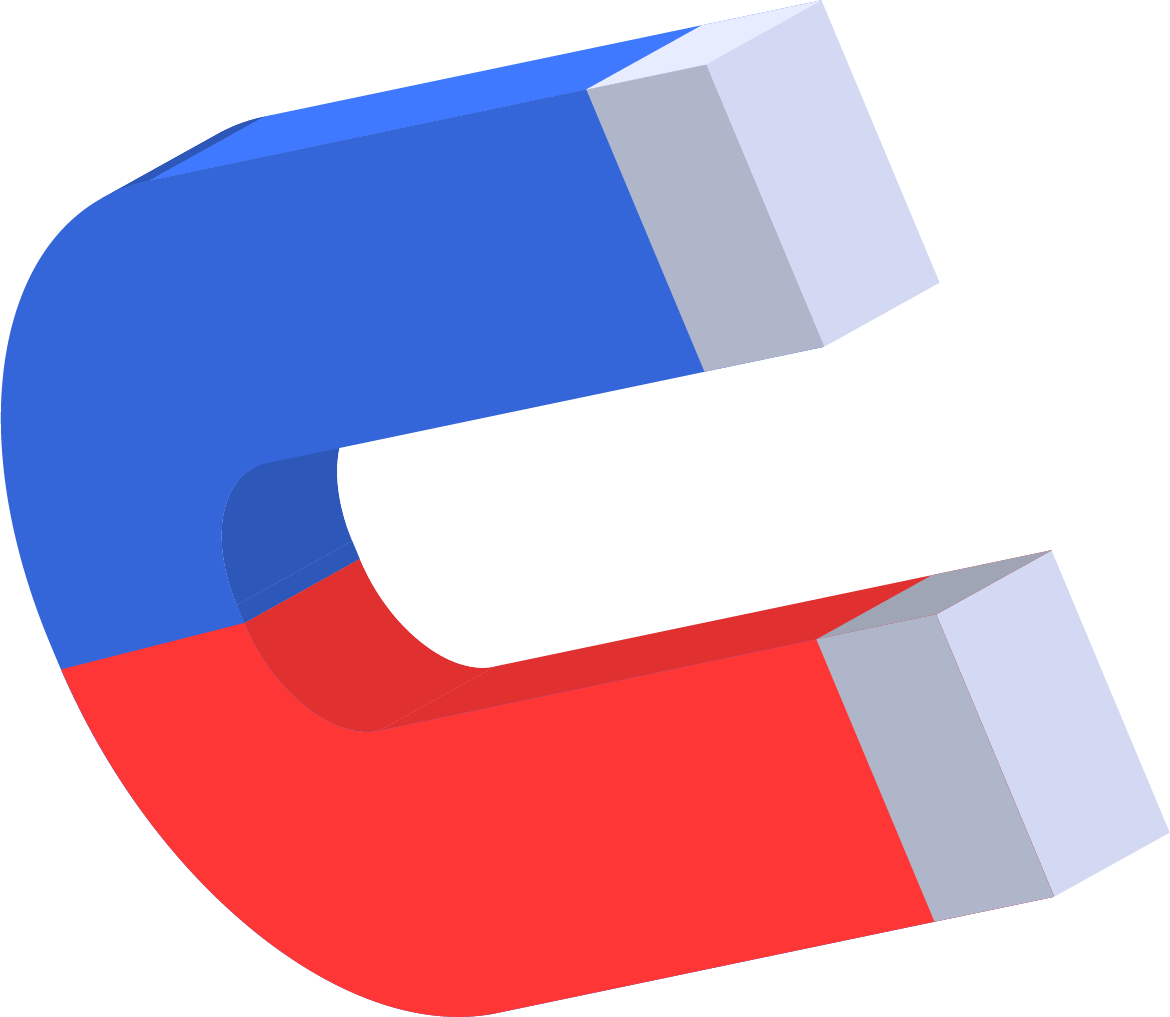 ОПЫТ
Магнит может действовать через другие материалы
Магнит действует через другие материалы
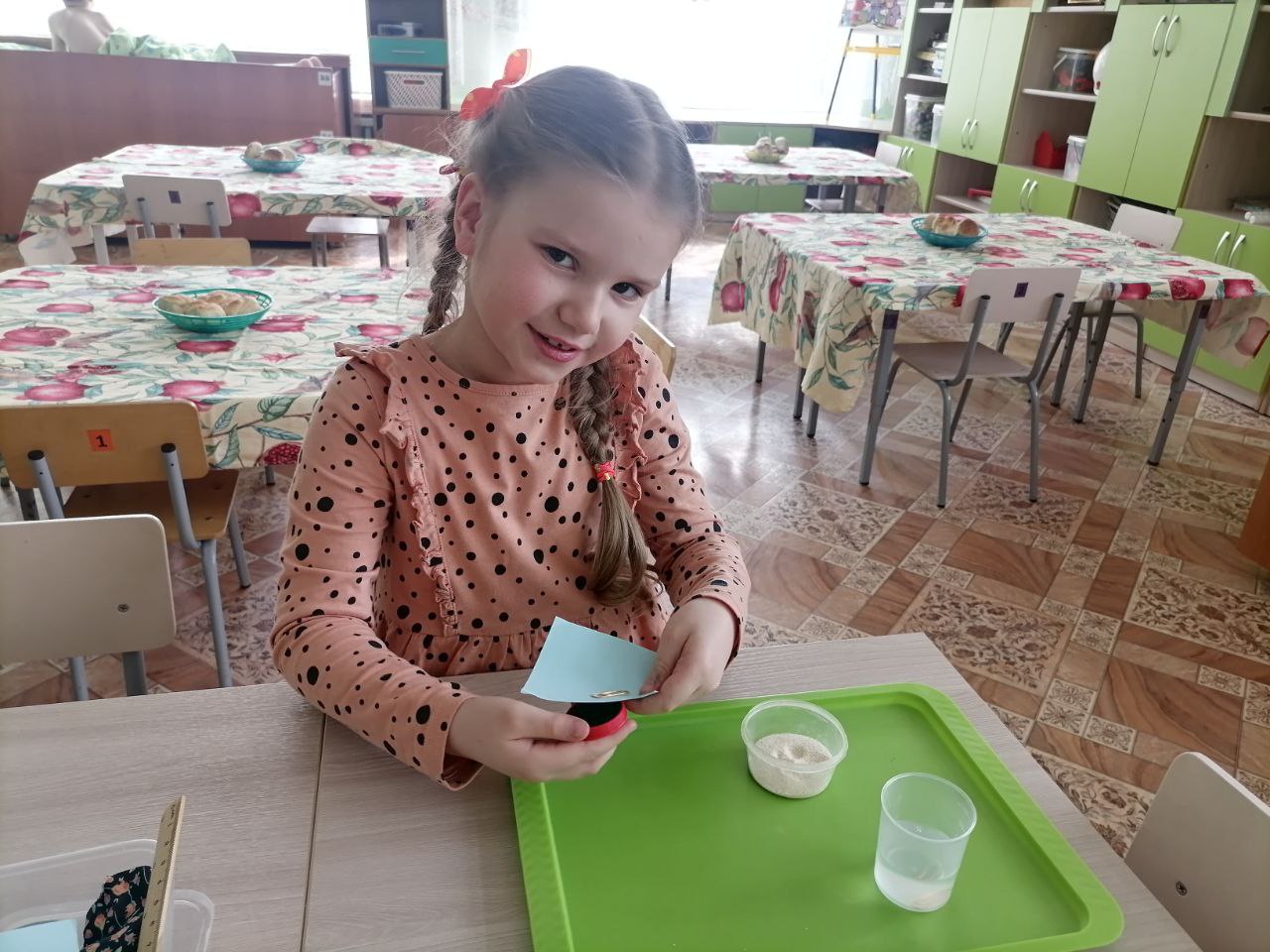 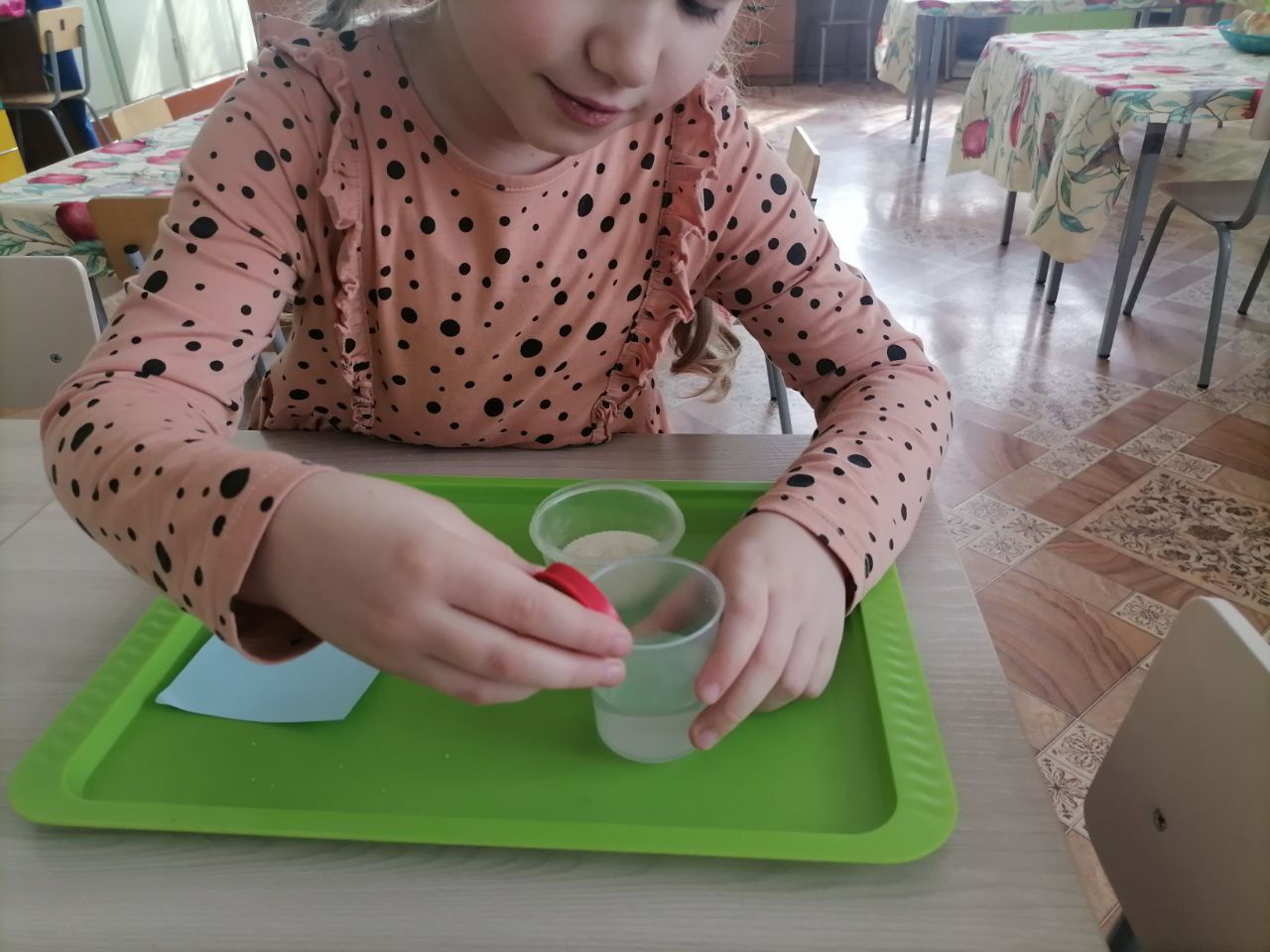 Магнит действует через другие материалы
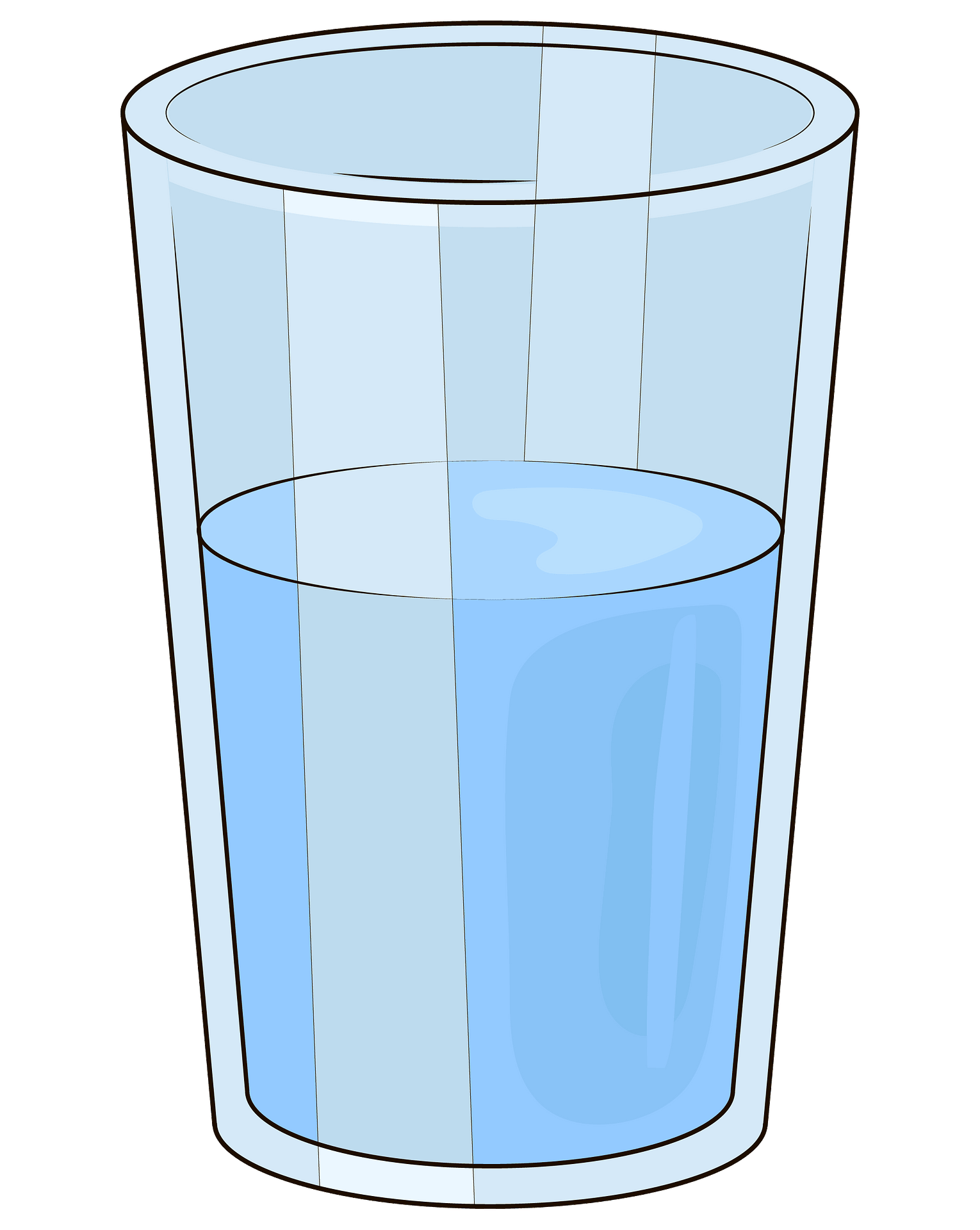 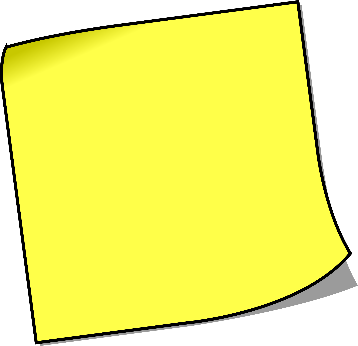 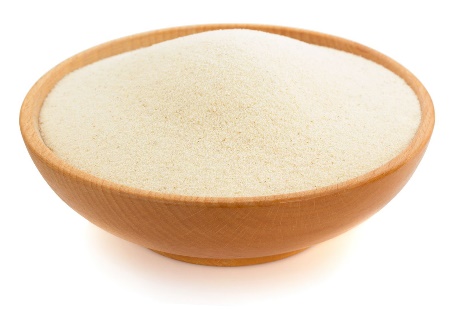 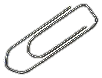 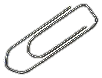 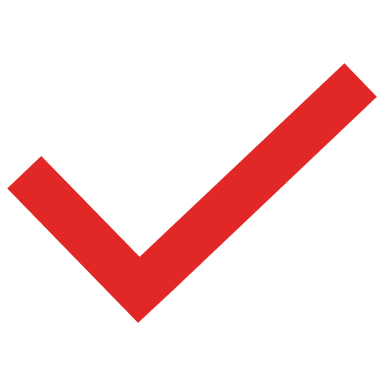 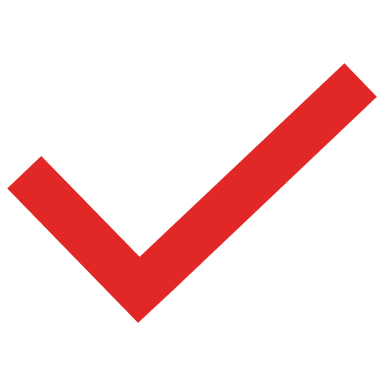 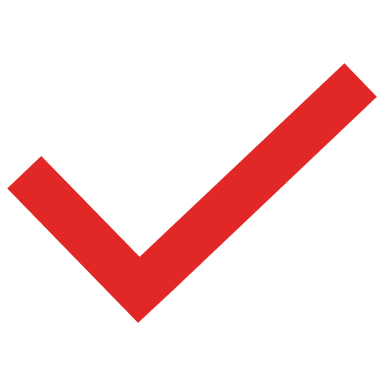 ЗАКЛЮЧЕНИЕ
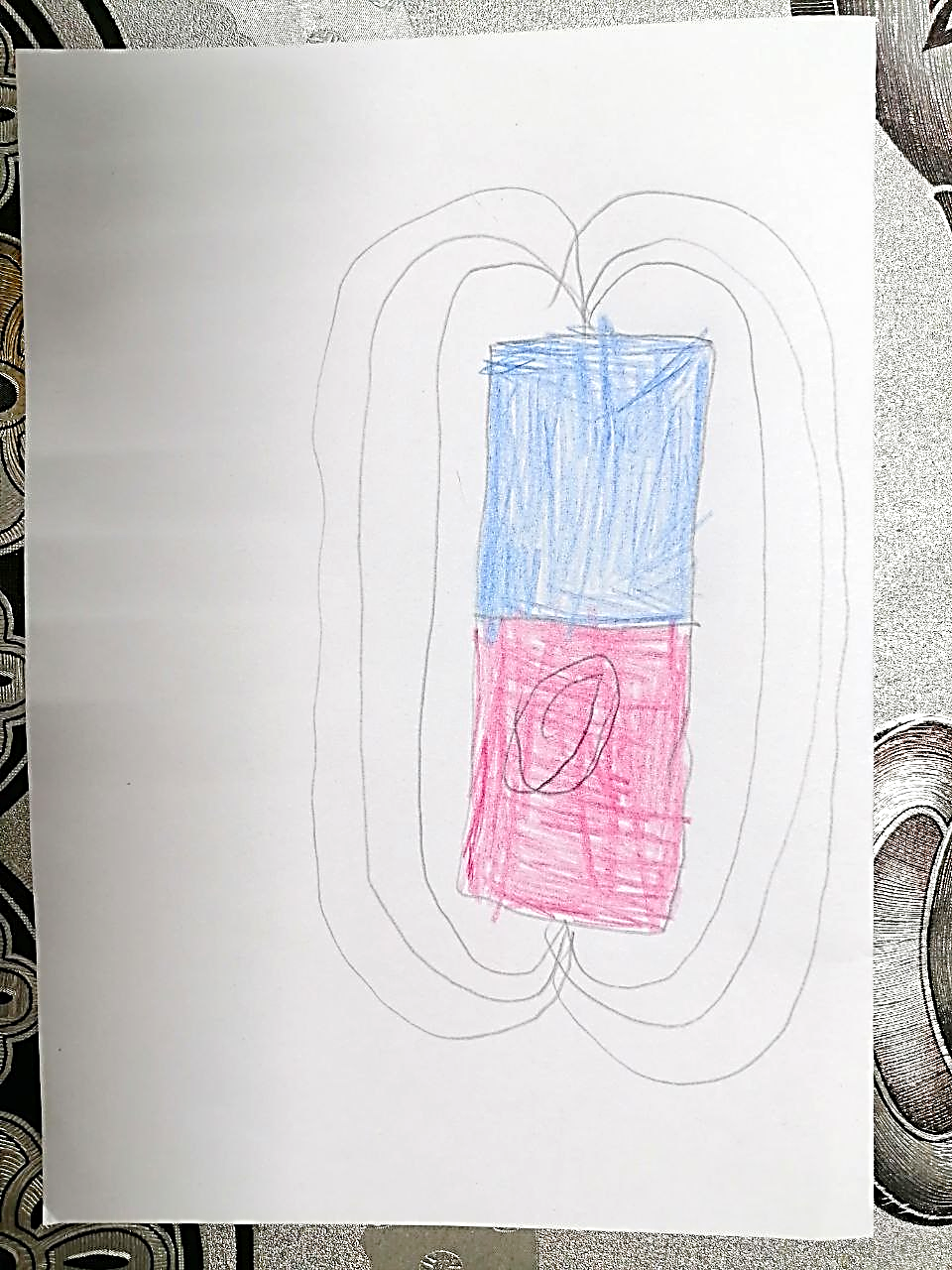 Выполнив эту работу мы узнали:
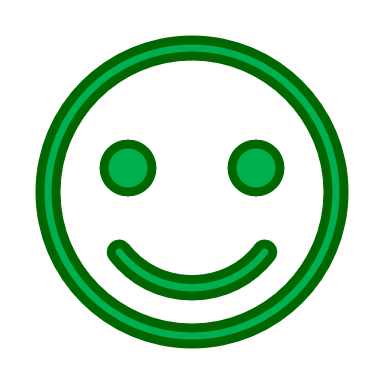 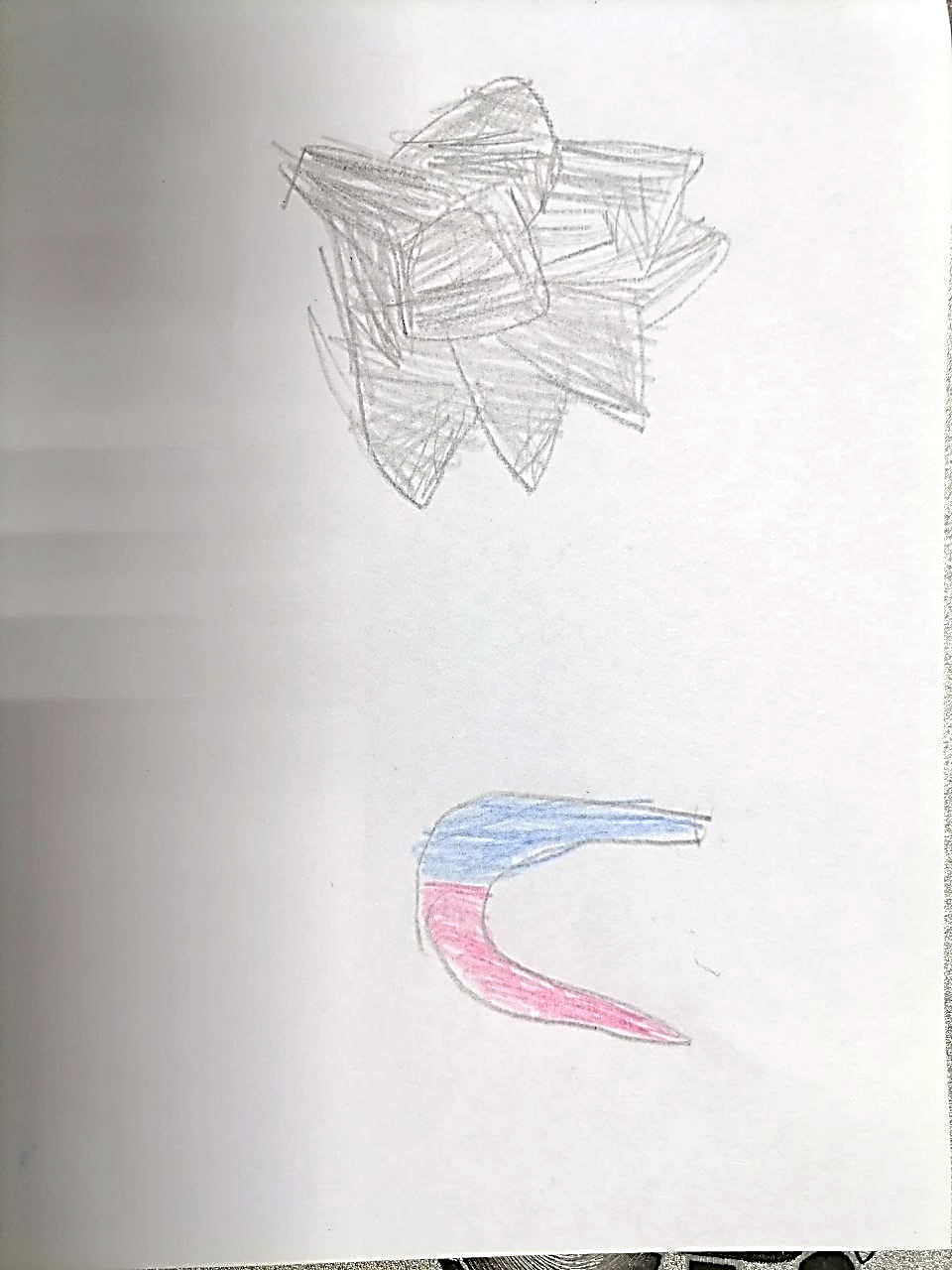 Выполнив эту работу мы узнали:
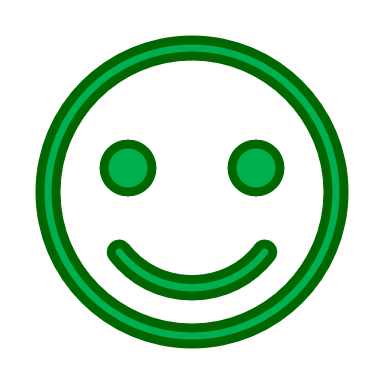 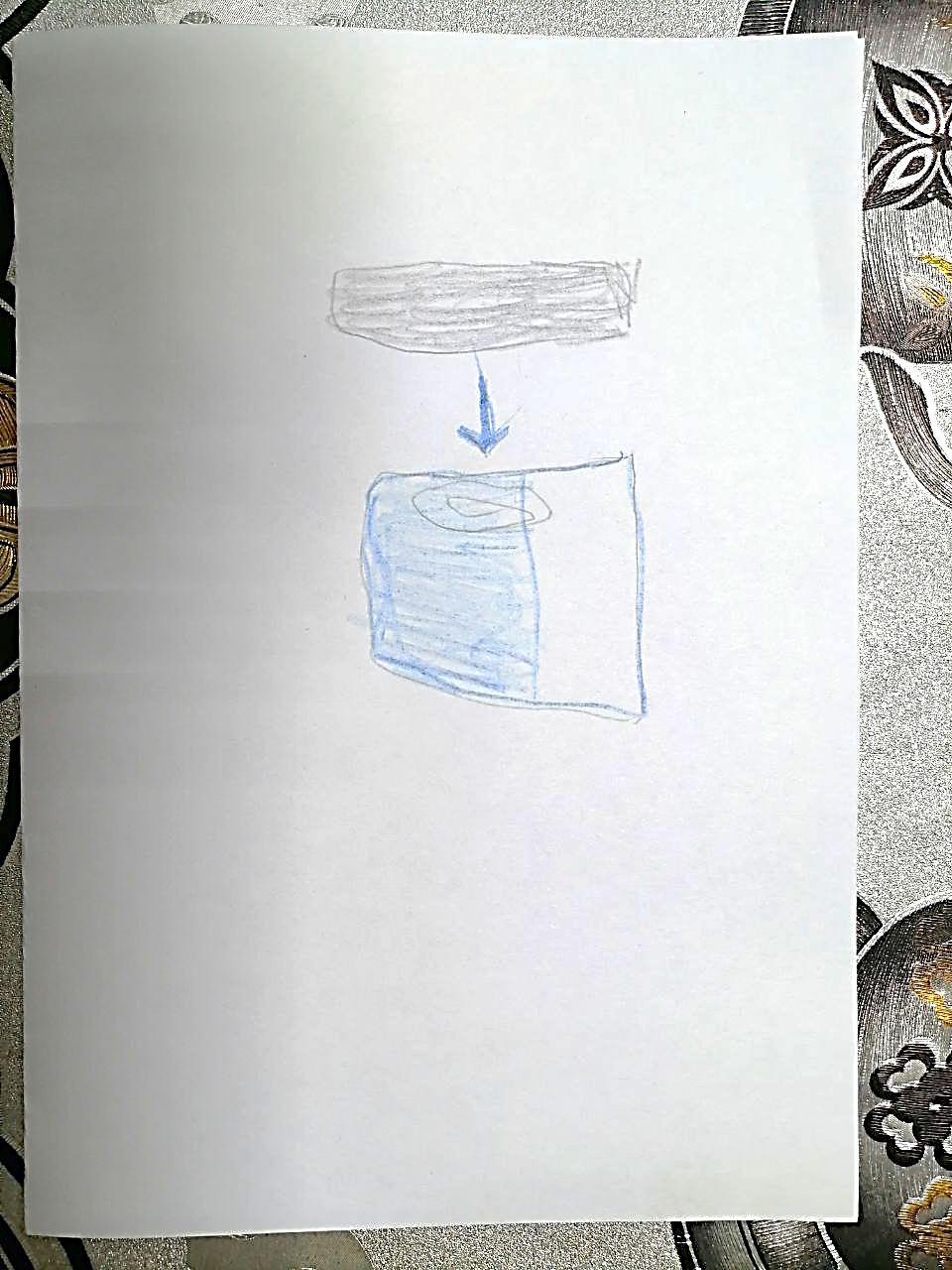 Выполнив эту работу мы узнали:
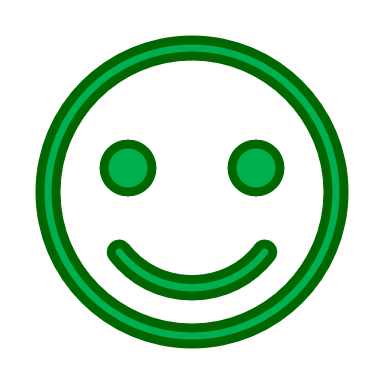 Выполнив эту работу мы узнали:
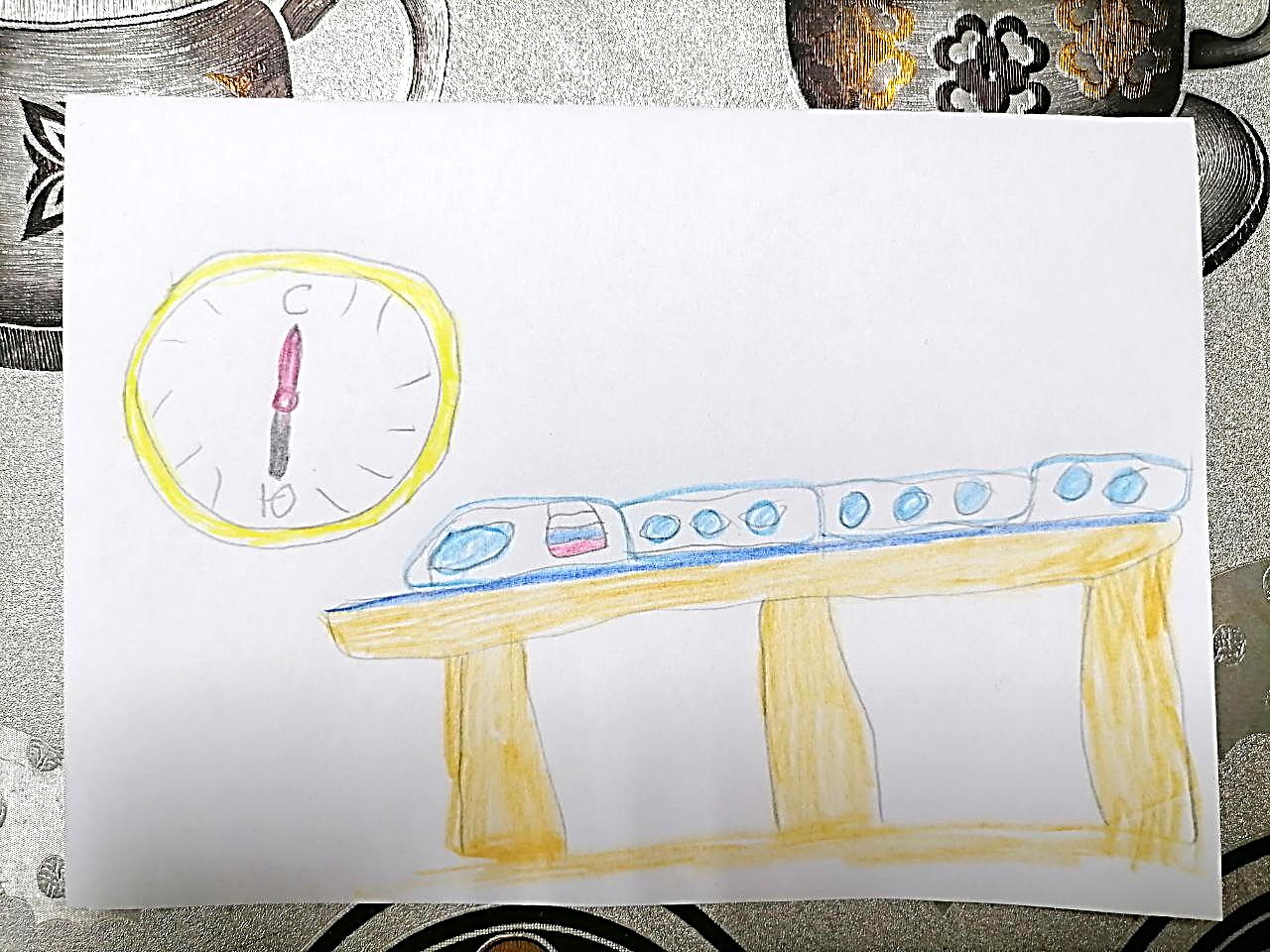 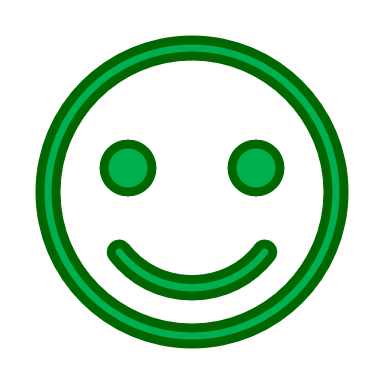 Театр «Магнитные истории»
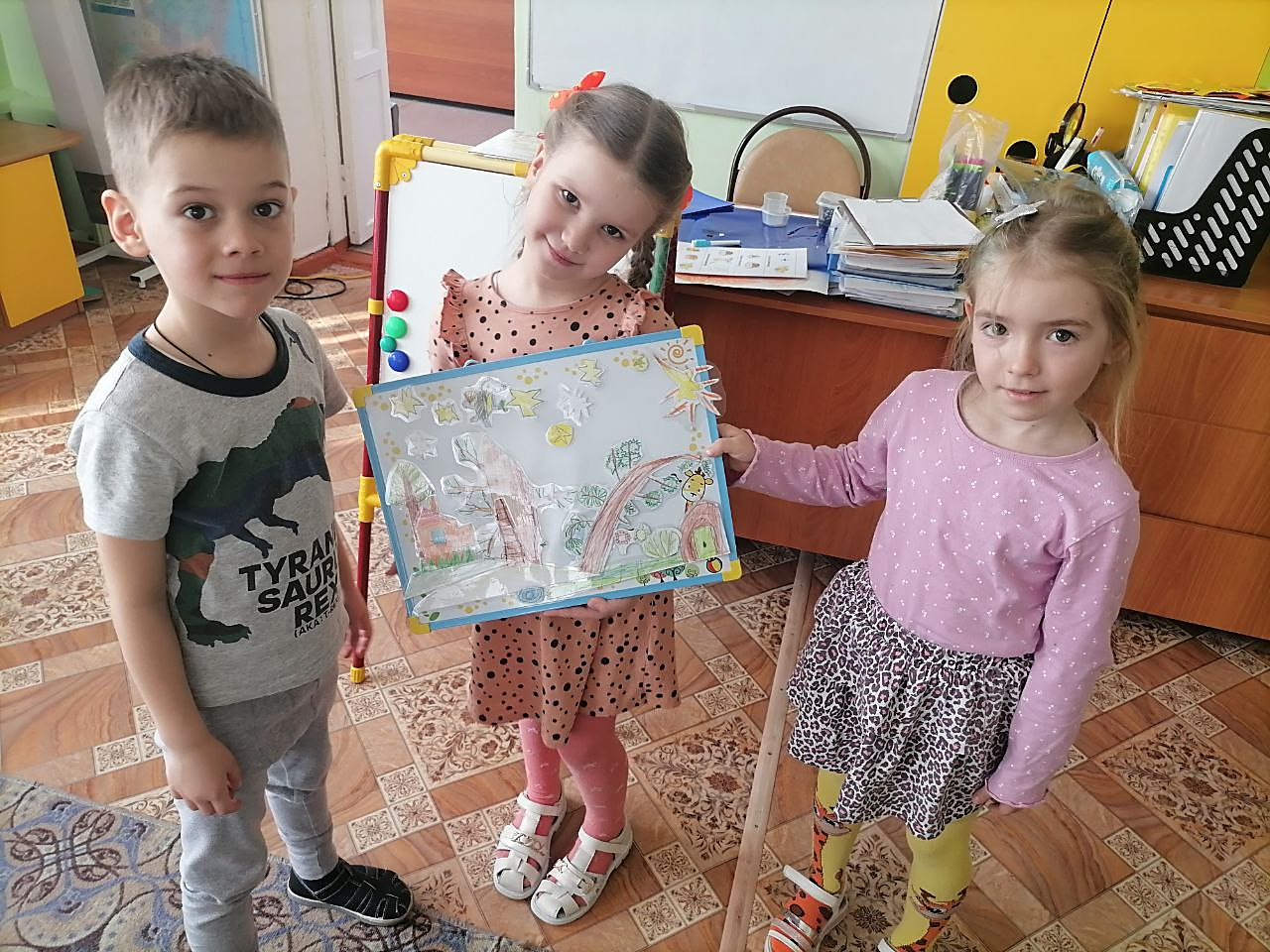 Магнитный слайм «Жорка-обжорка»
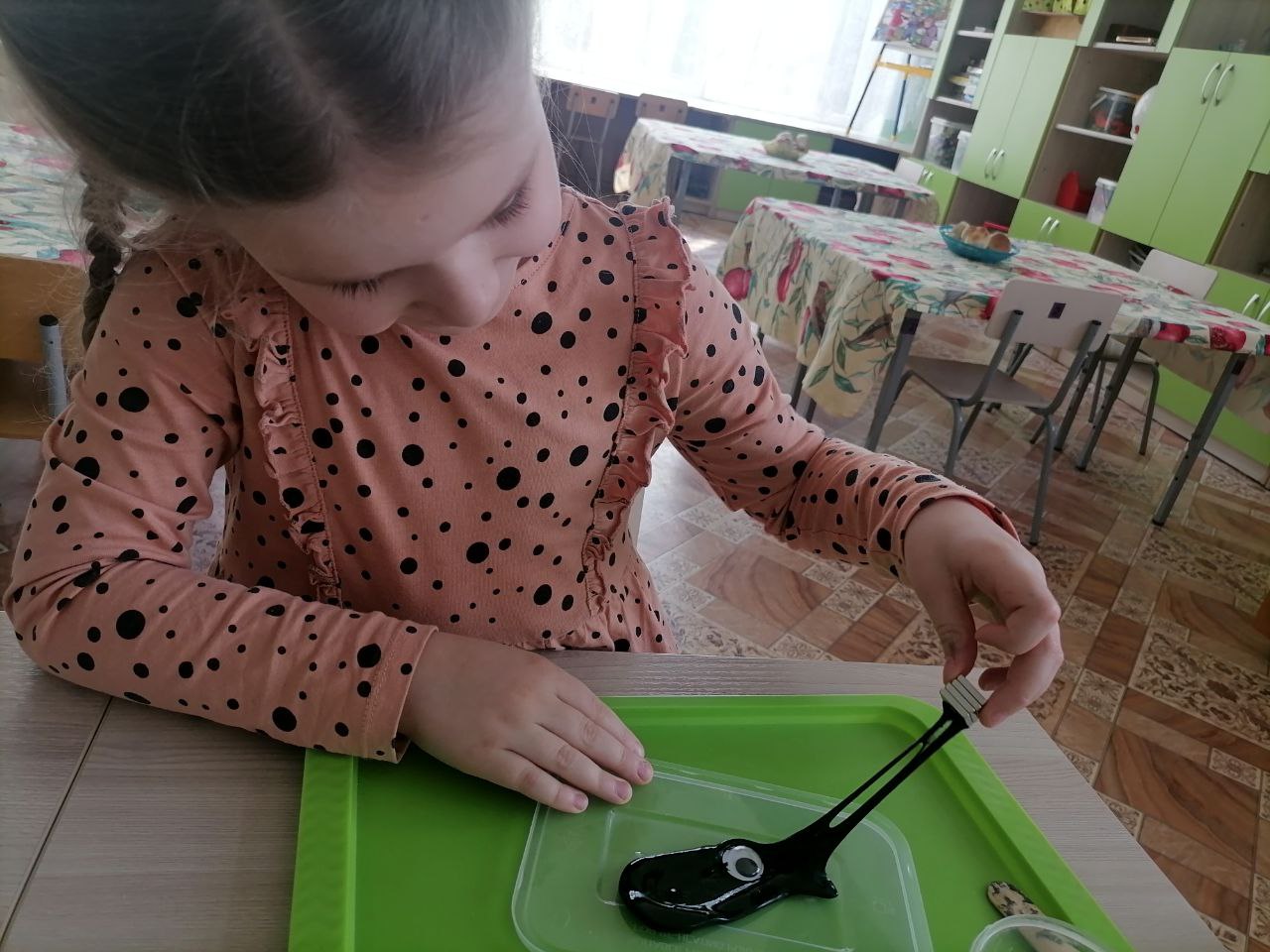 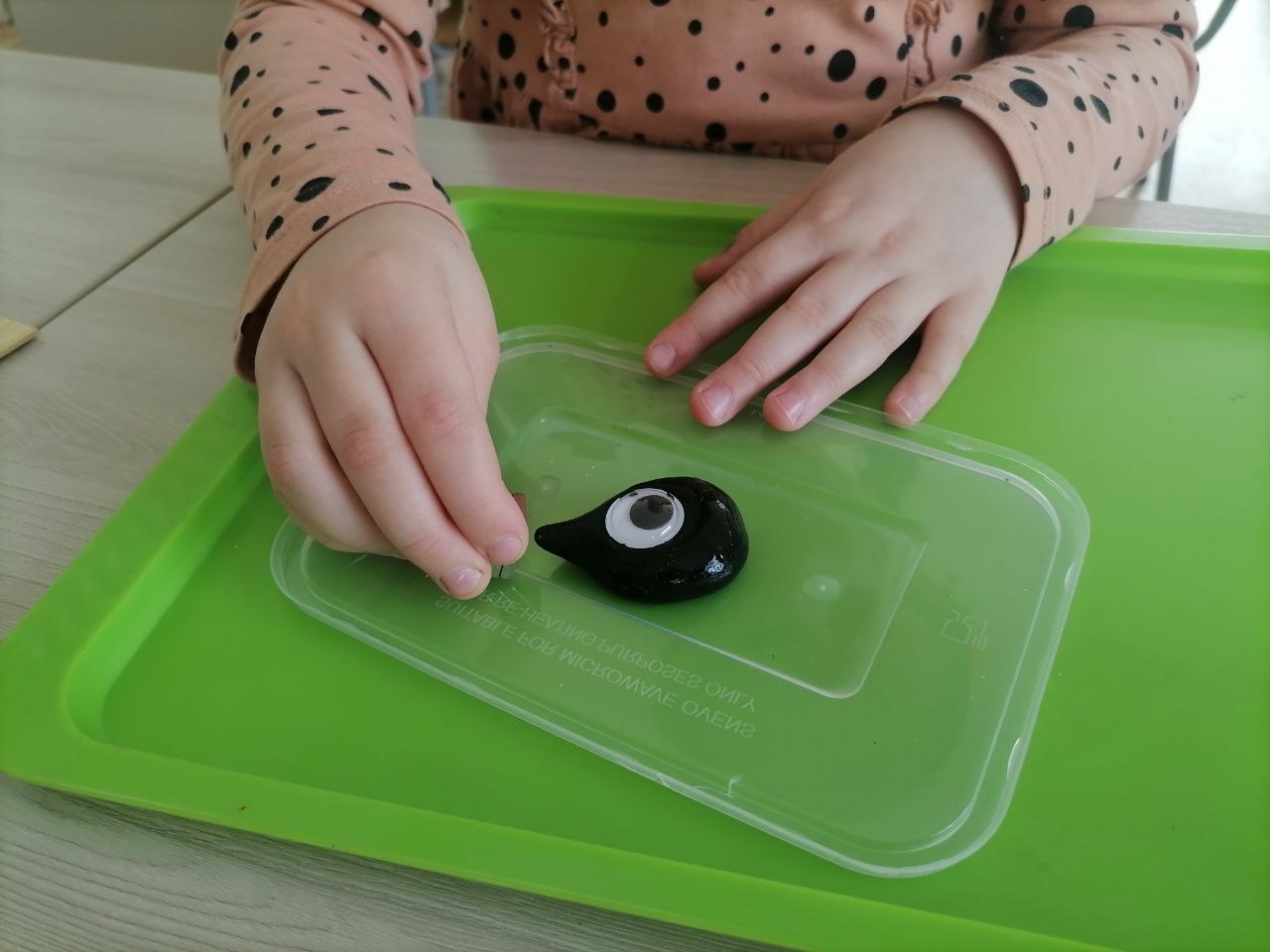 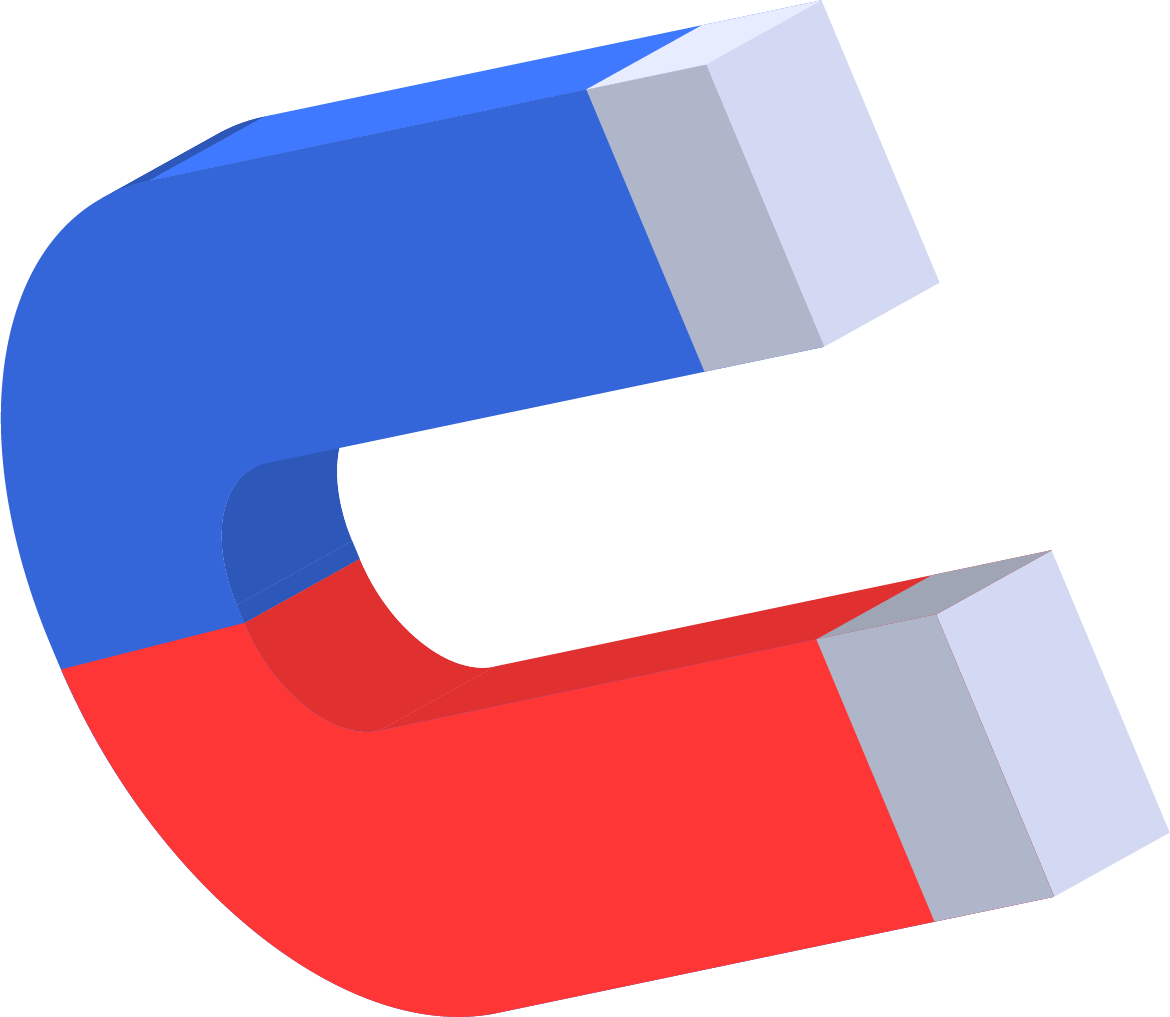 ДО НОВЫХВСТРЕЧ!!!
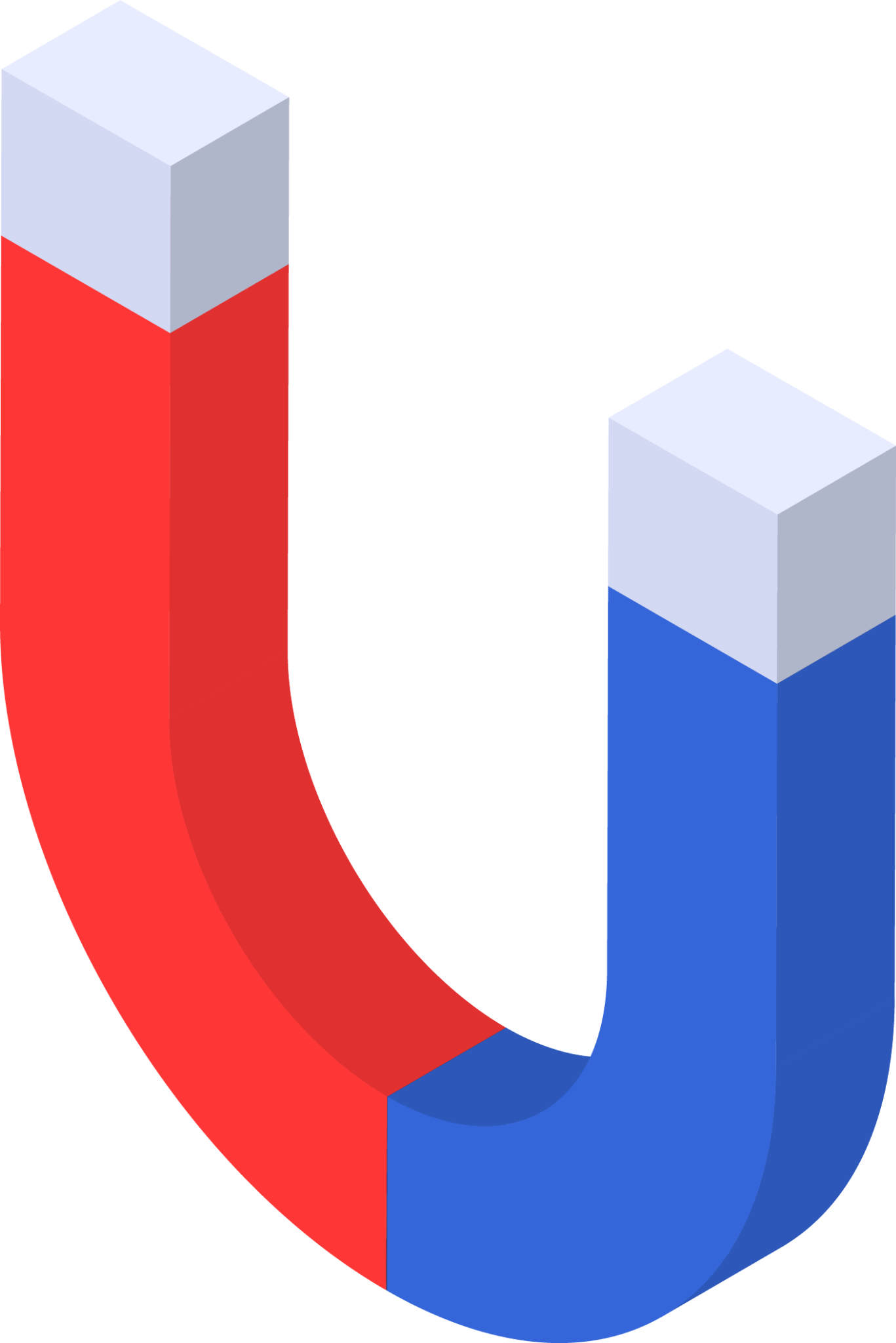